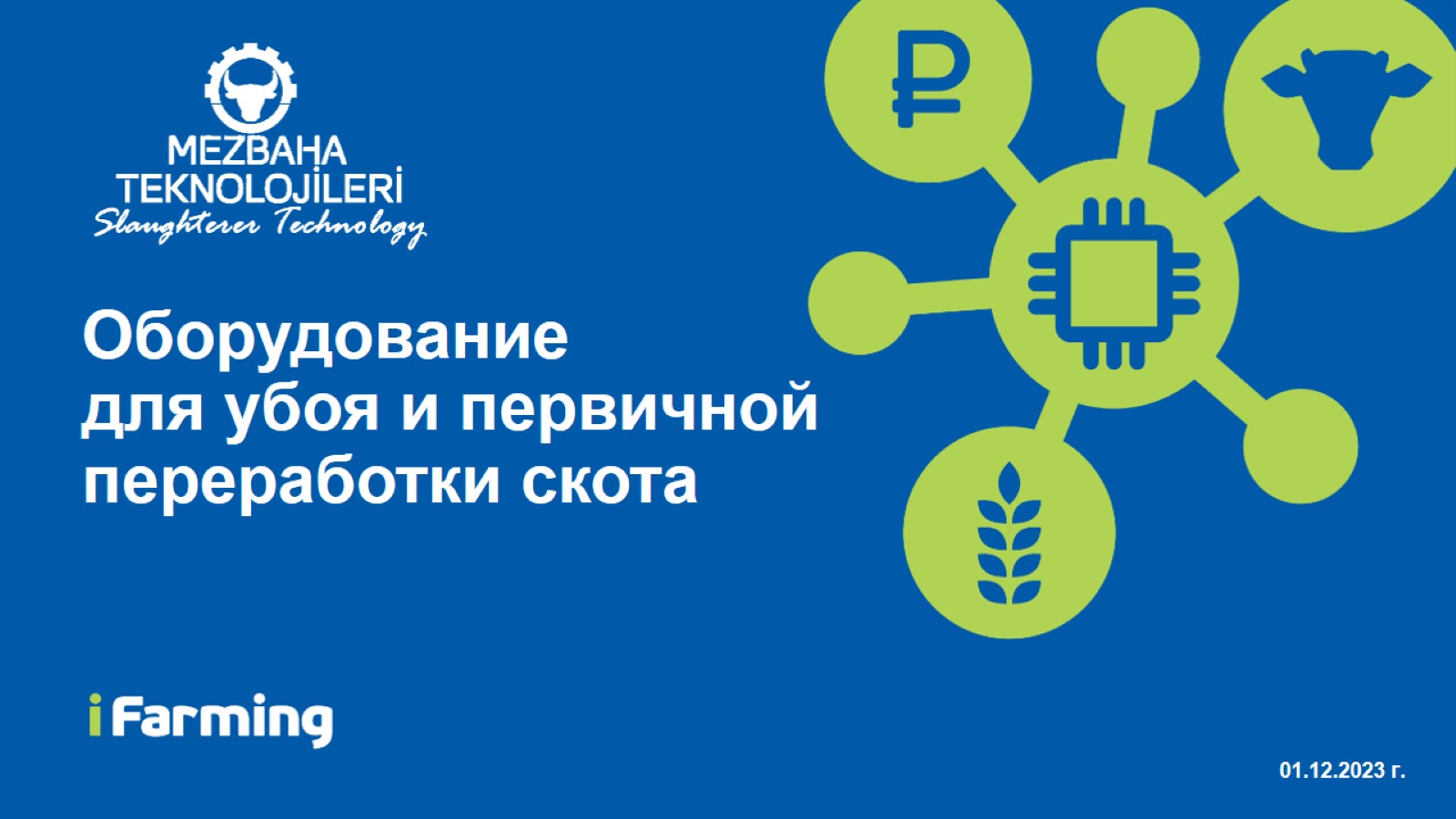 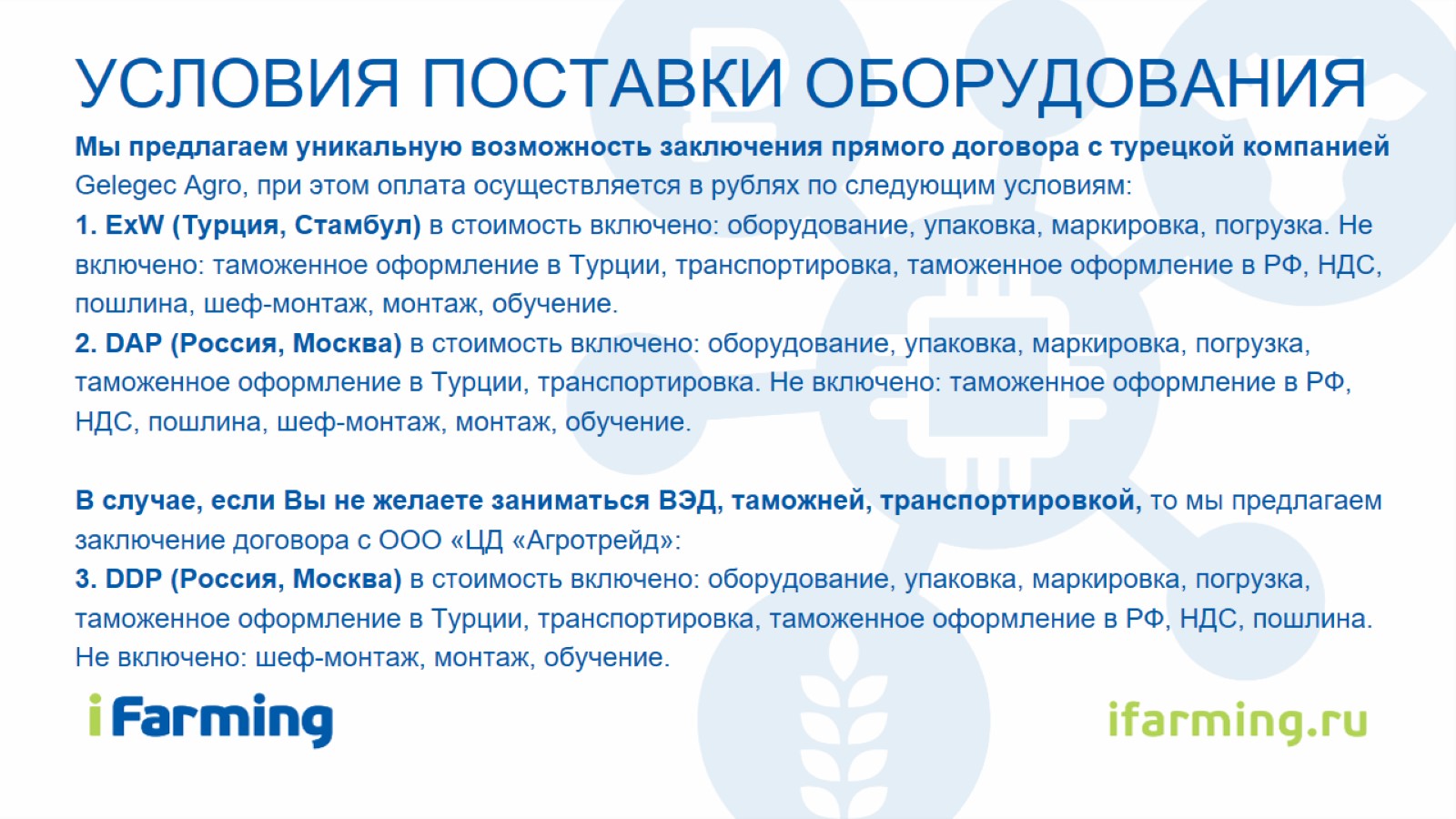 УСЛОВИЯ ПОСТАВКИ ОБОРУДОВАНИЯ
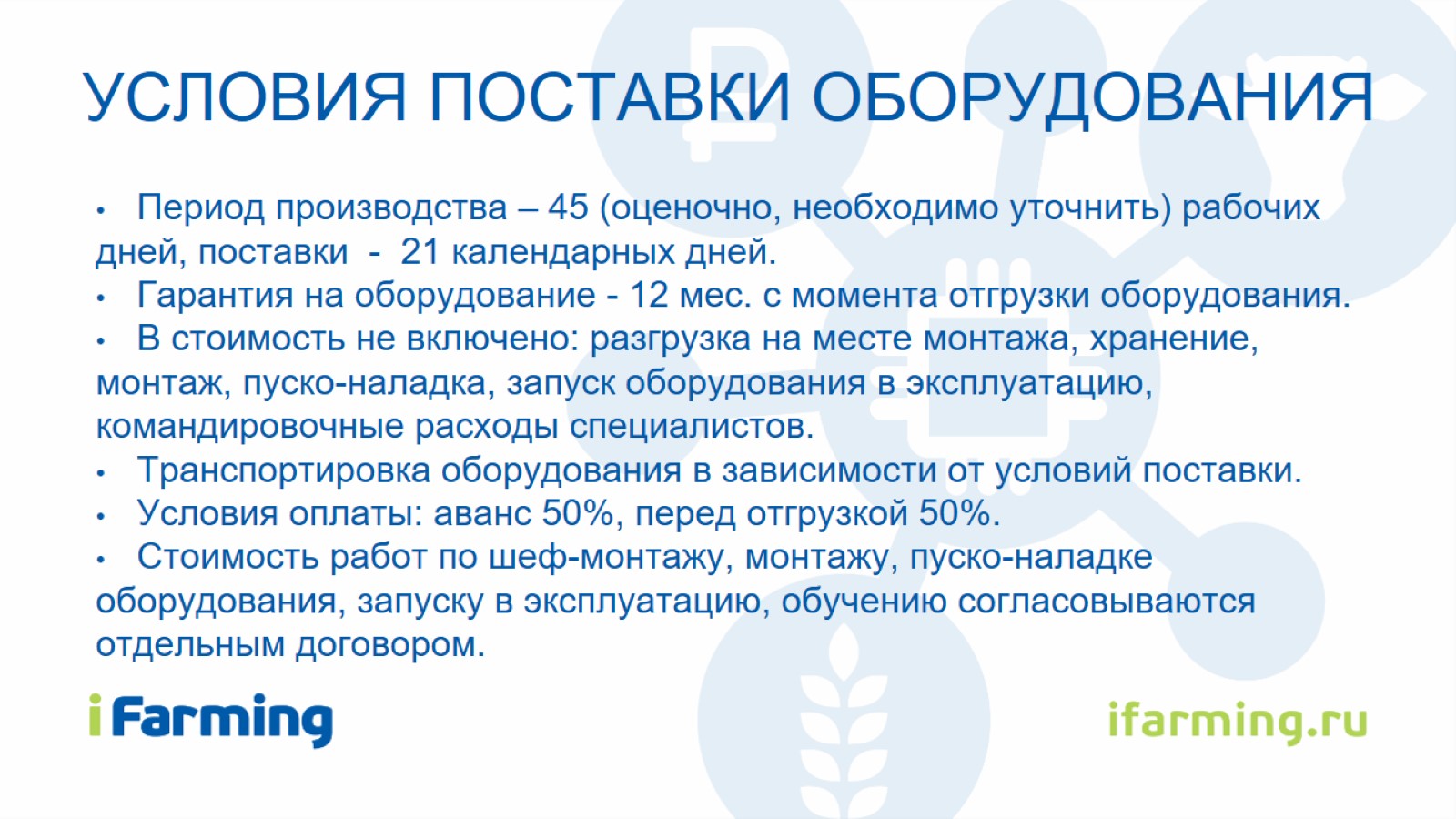 УСЛОВИЯ ПОСТАВКИ ОБОРУДОВАНИЯ
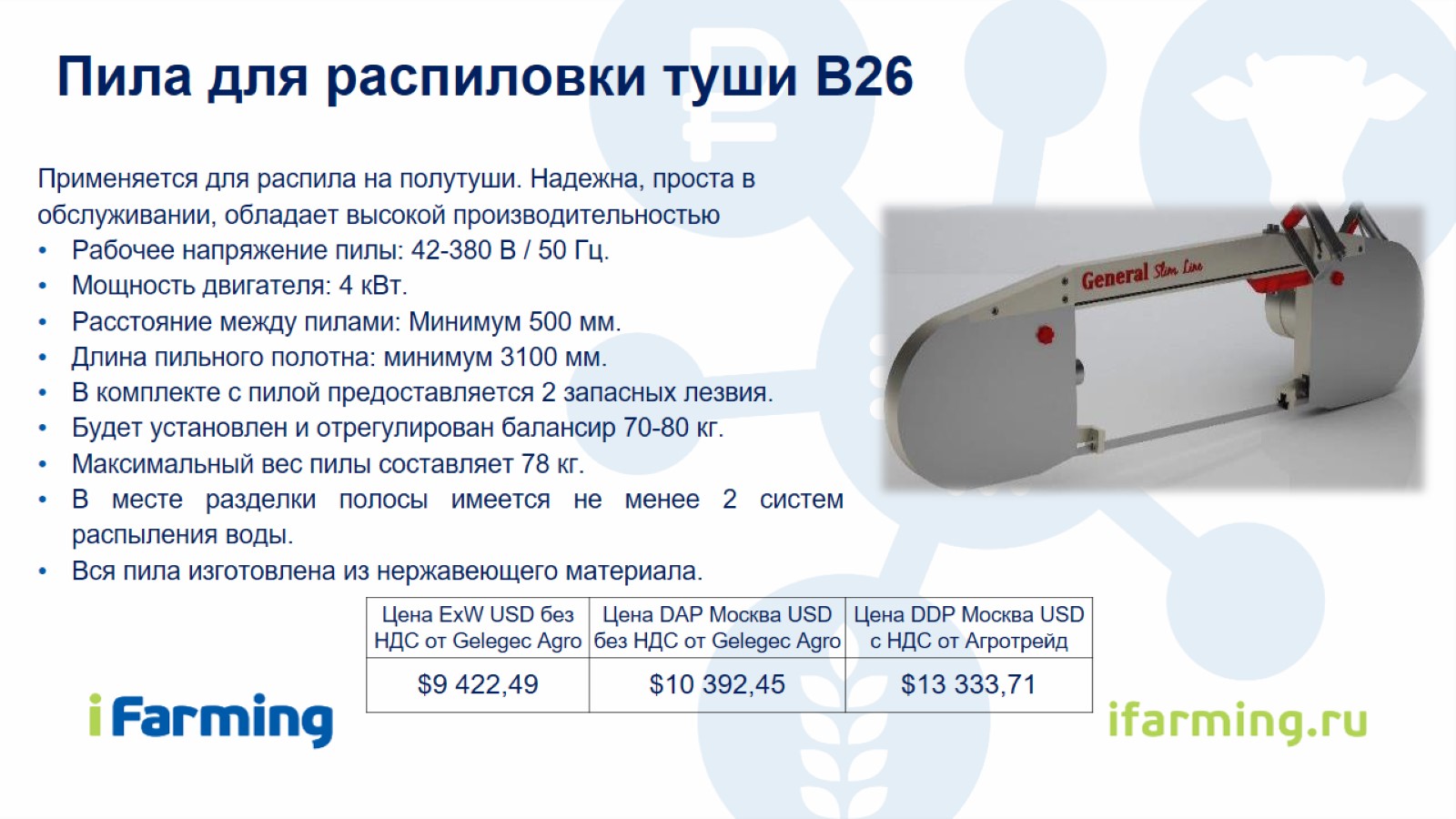 Пила для распиловки туши B26
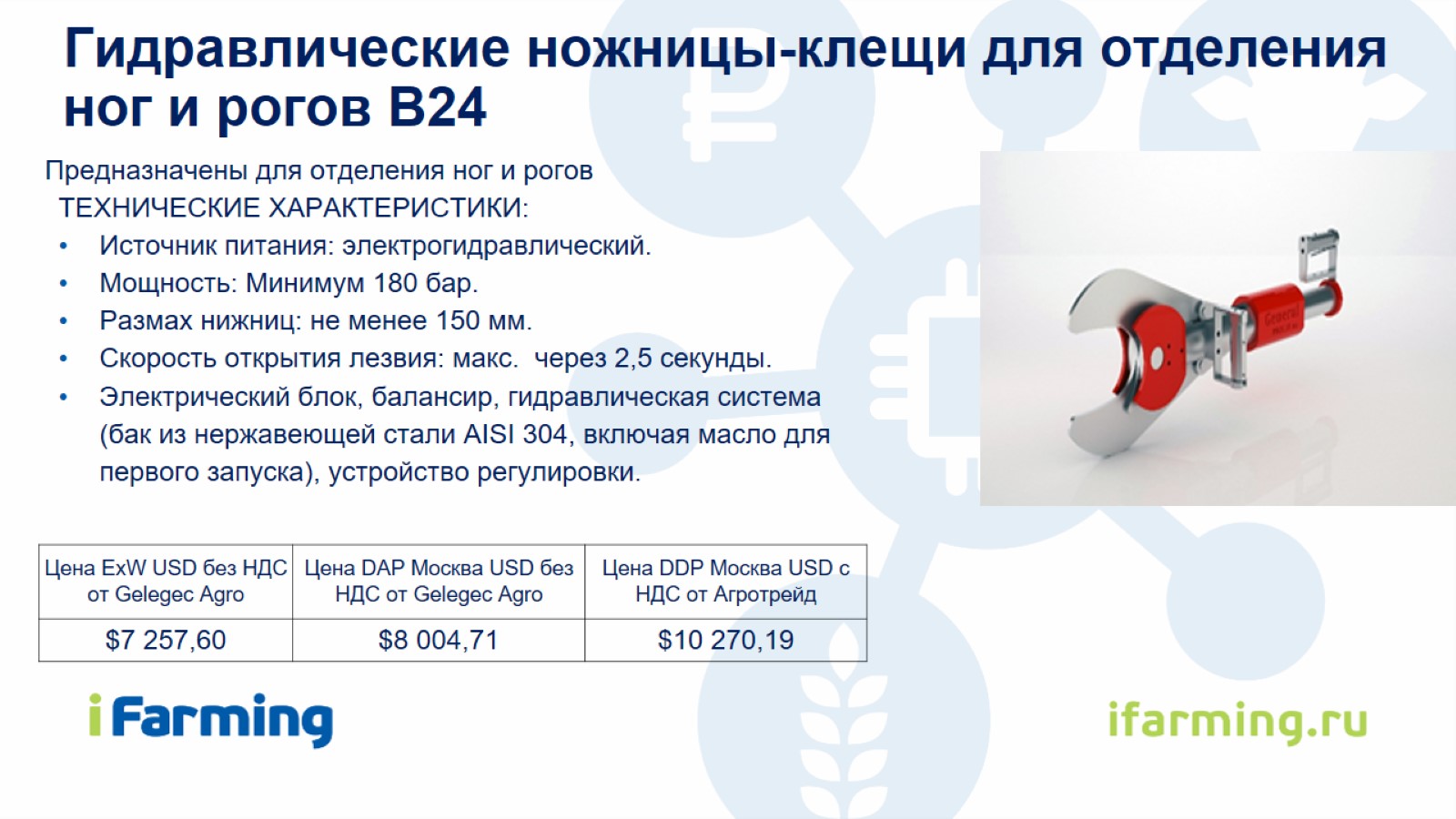 Гидравлические ножницы-клещи для отделения ног и рогов B24
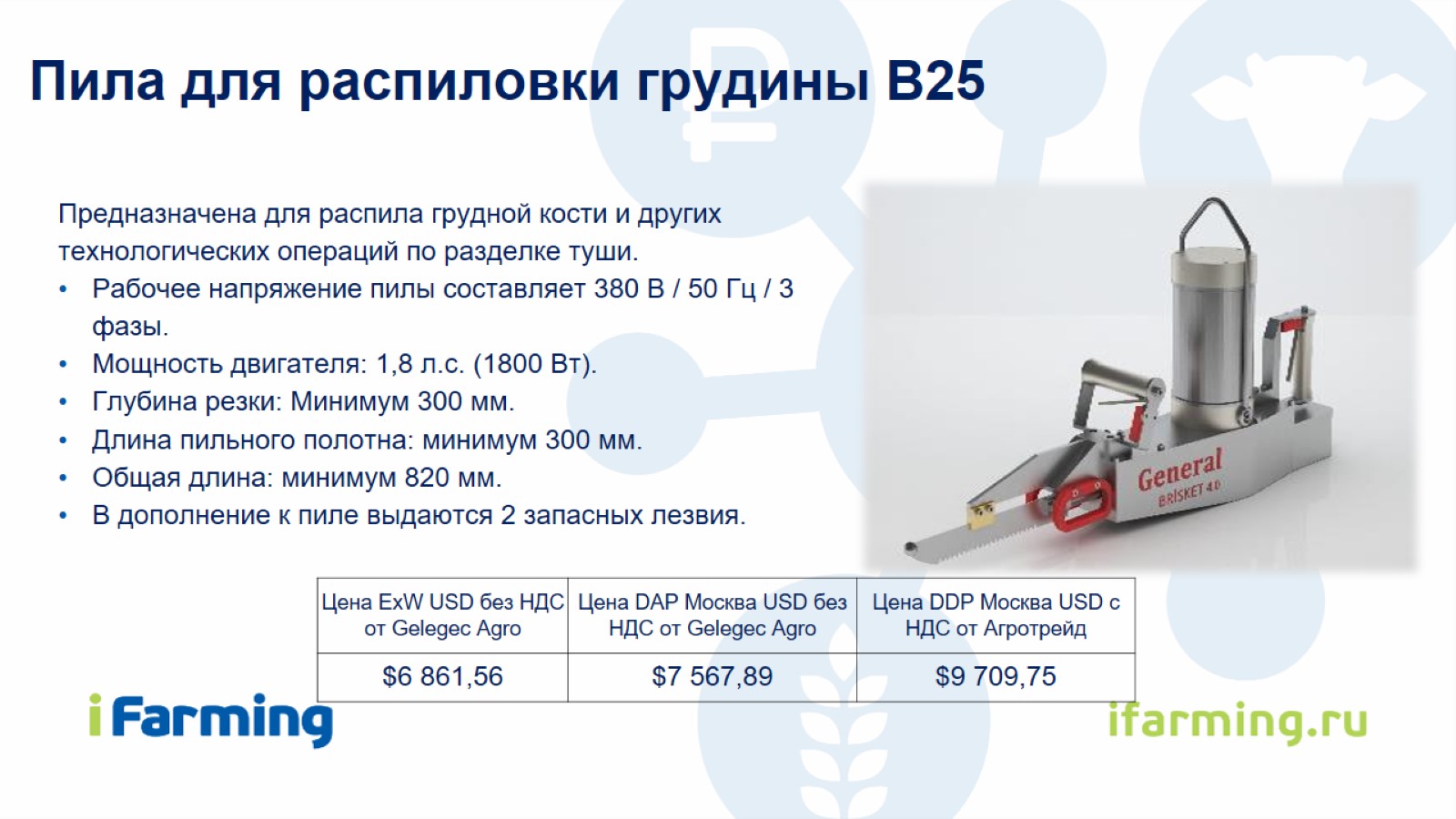 Пила для распиловки грудины B25
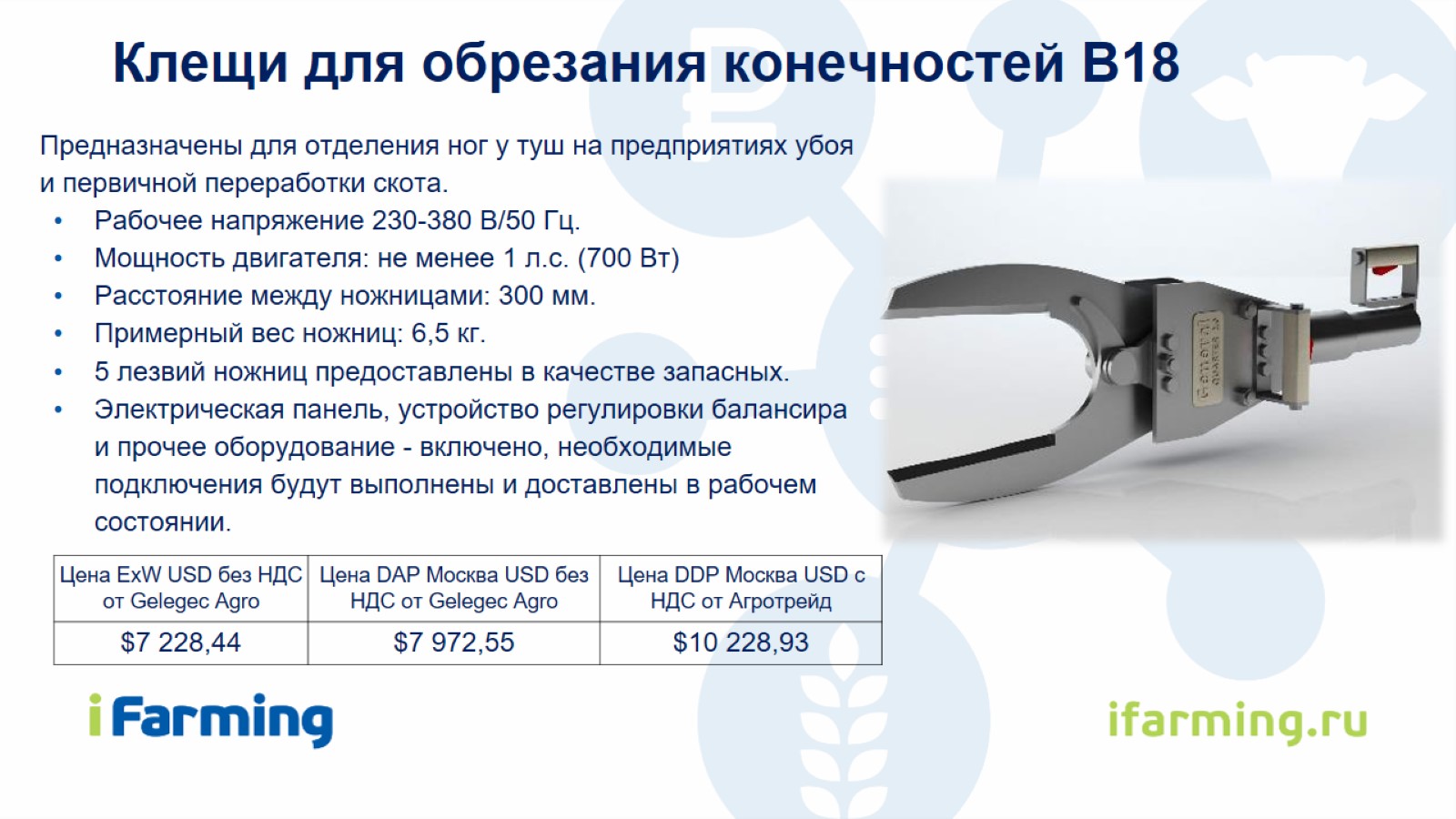 Клещи для обрезания конечностей В18
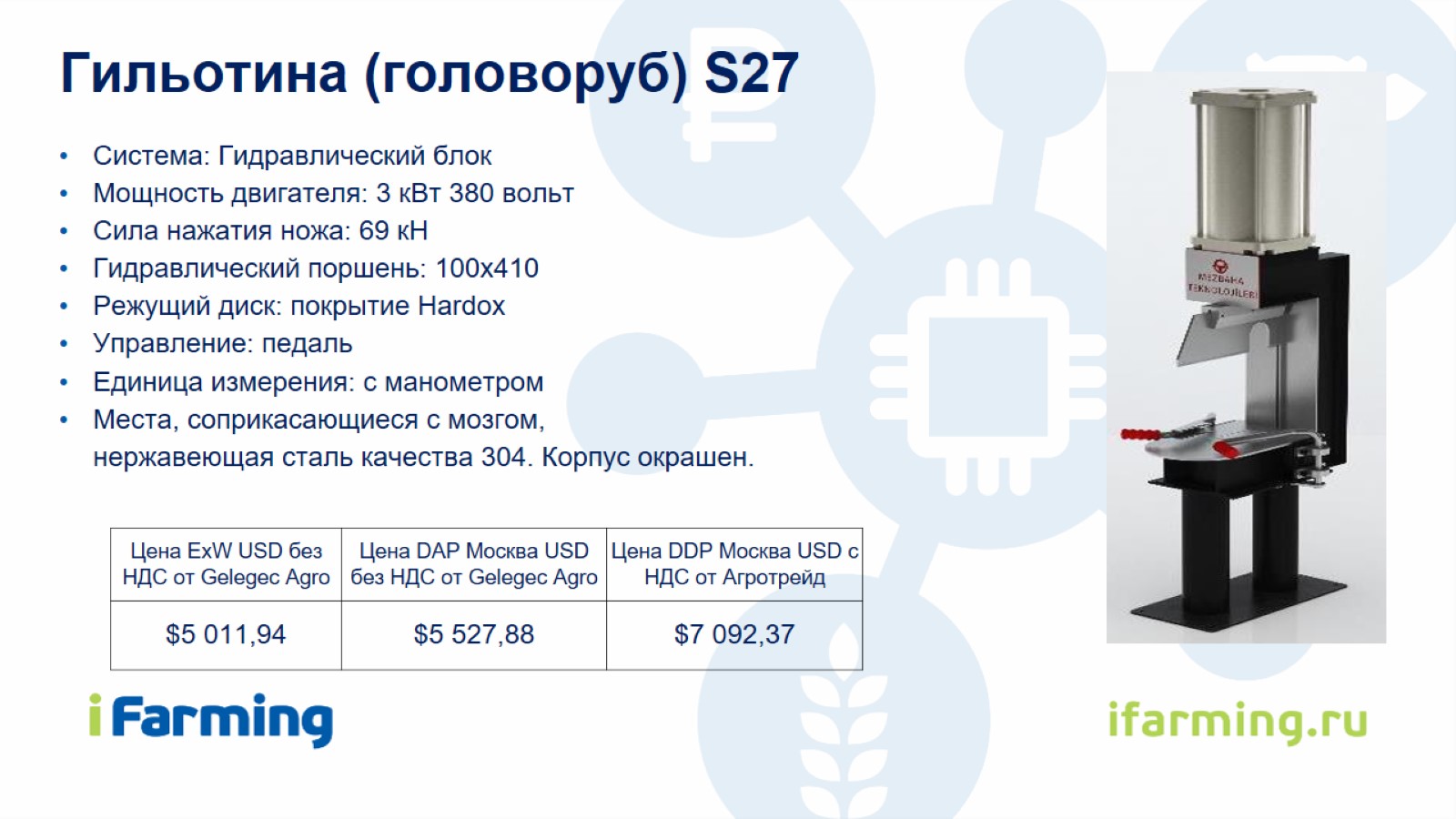 Гильотина (головоруб) S27
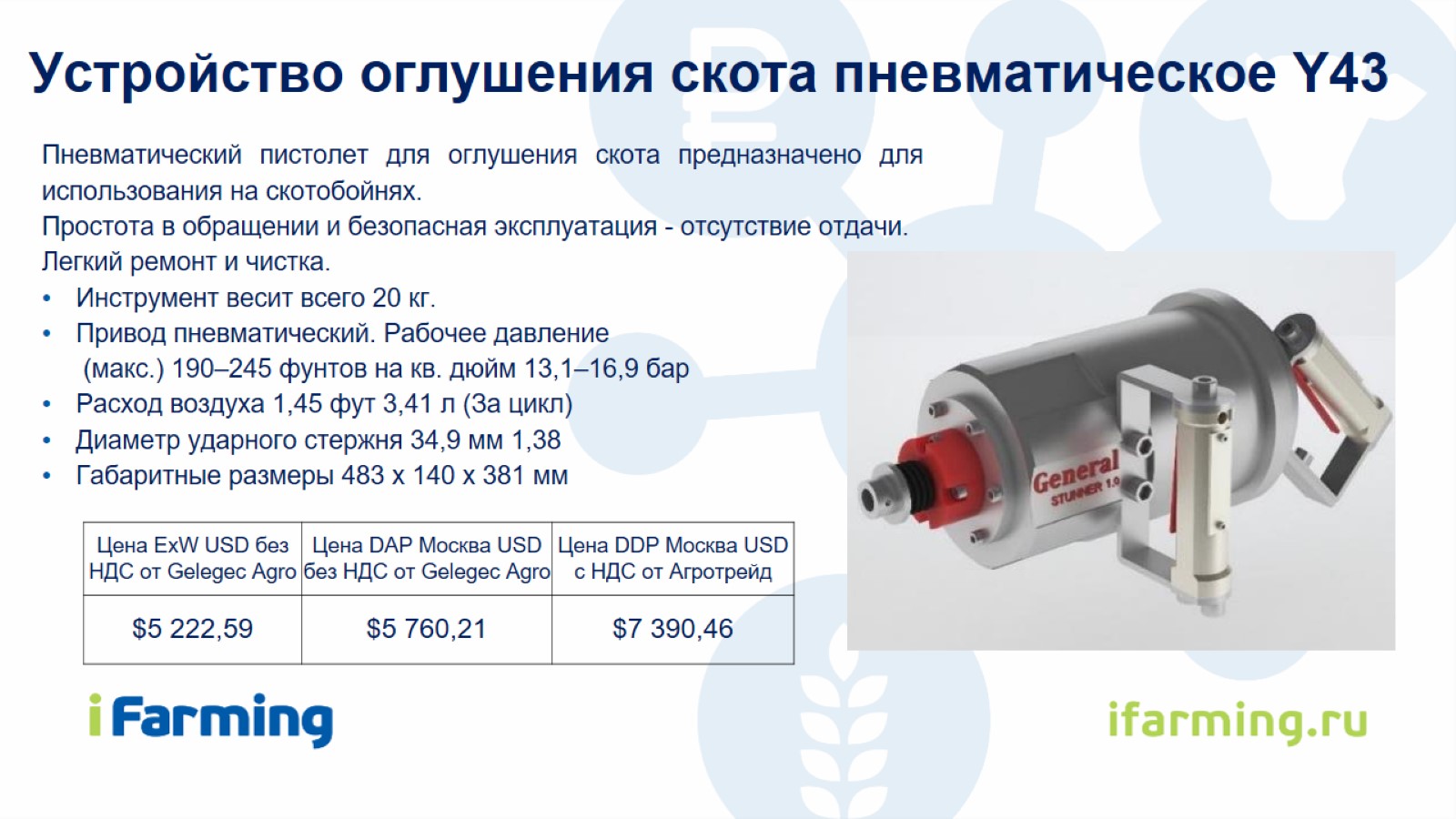 Устройство оглушения скота пневматическое Y43
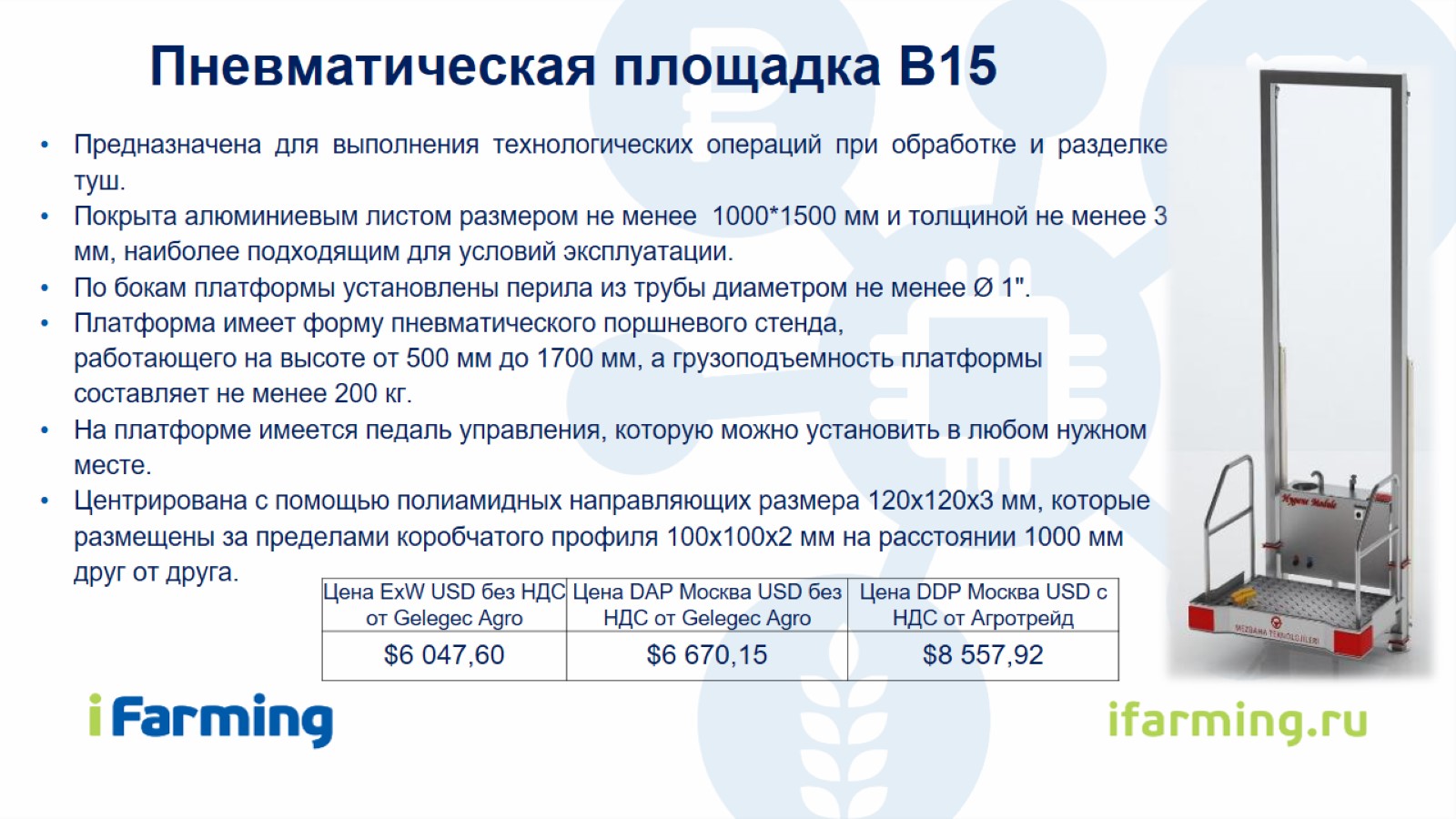 Пневматическая площадка B15
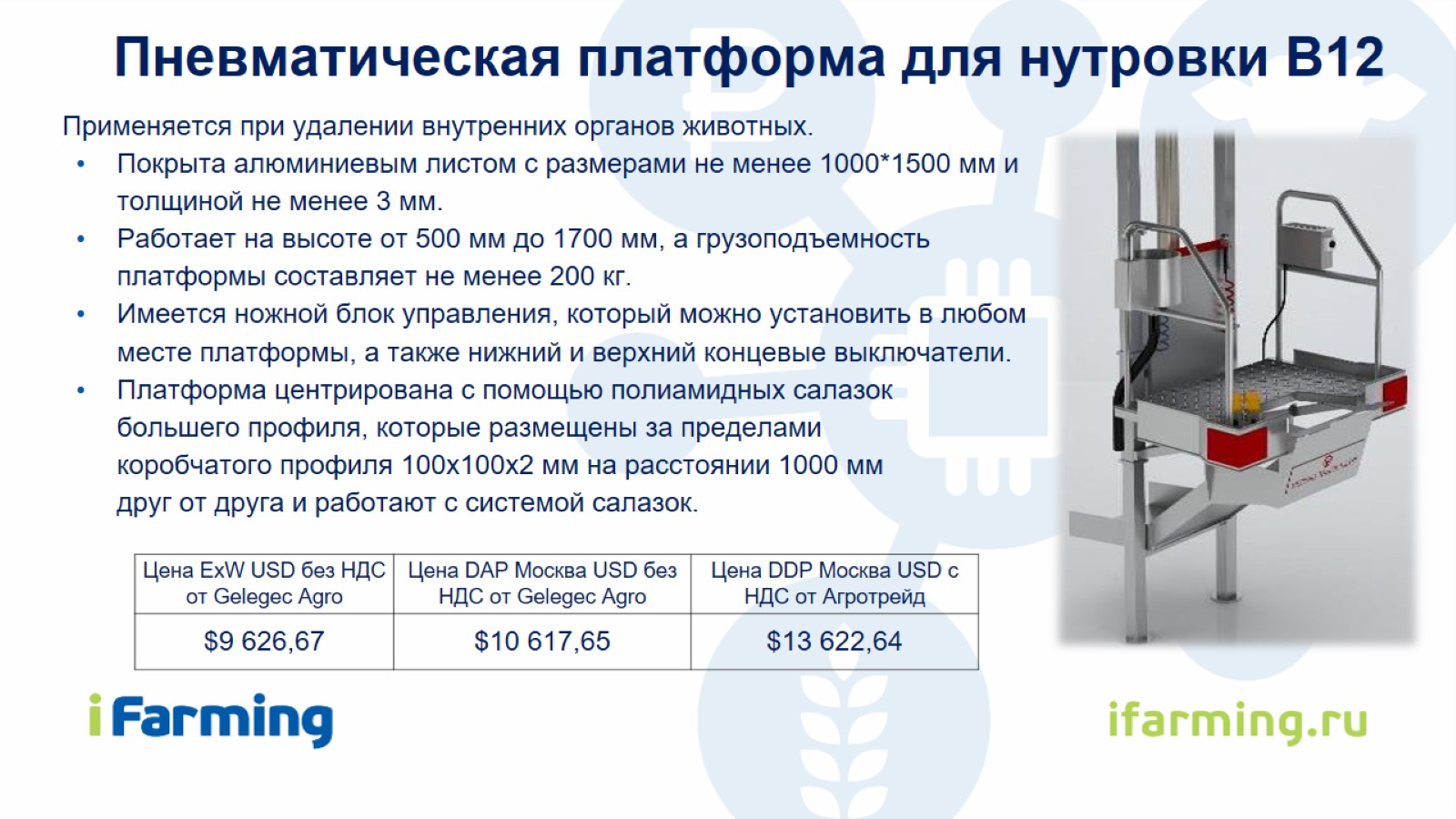 Пневматическая платформа для нутровки B12
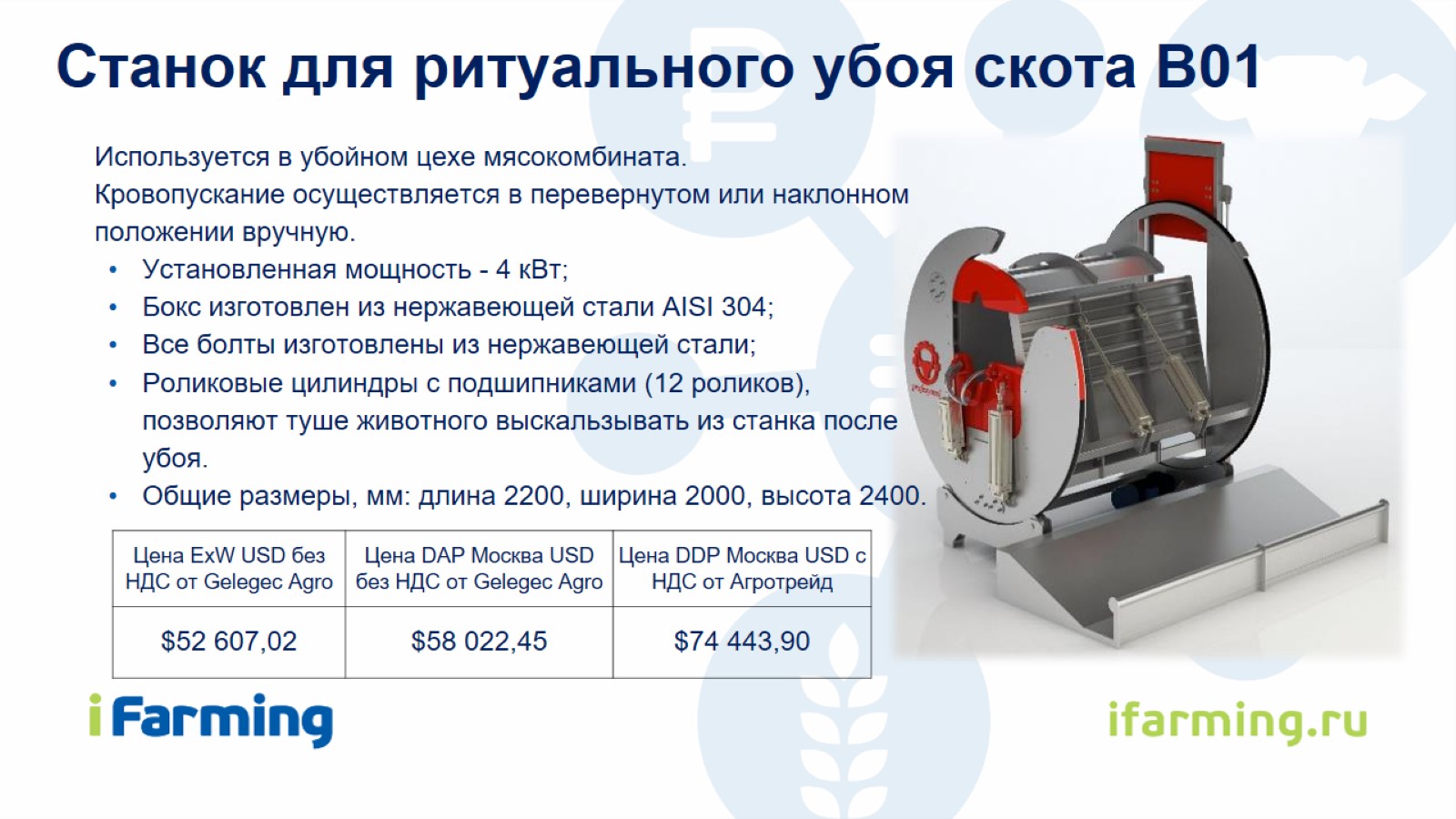 Станок для ритуального убоя скота B01
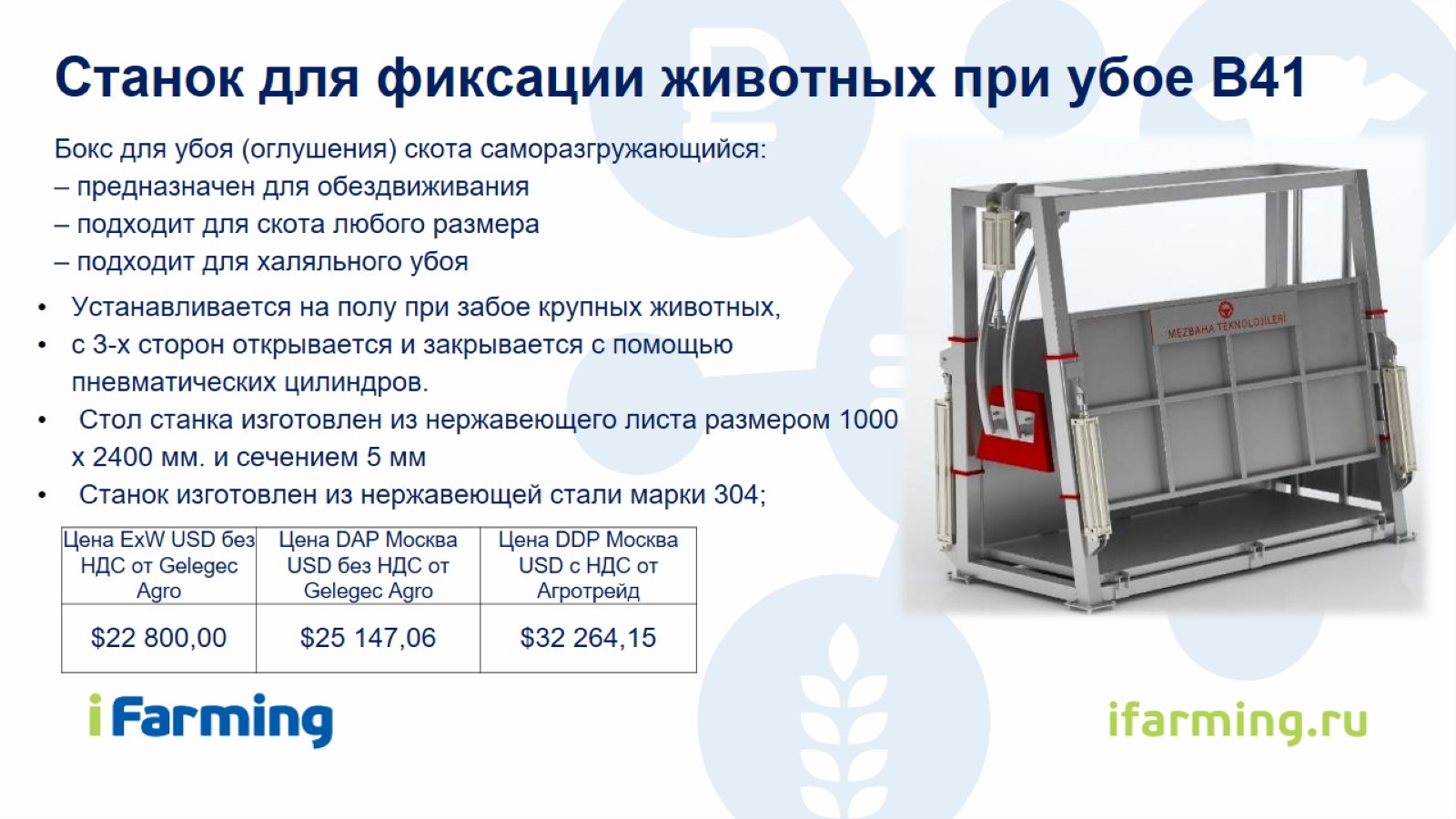 Станок для фиксации животных при убое B41
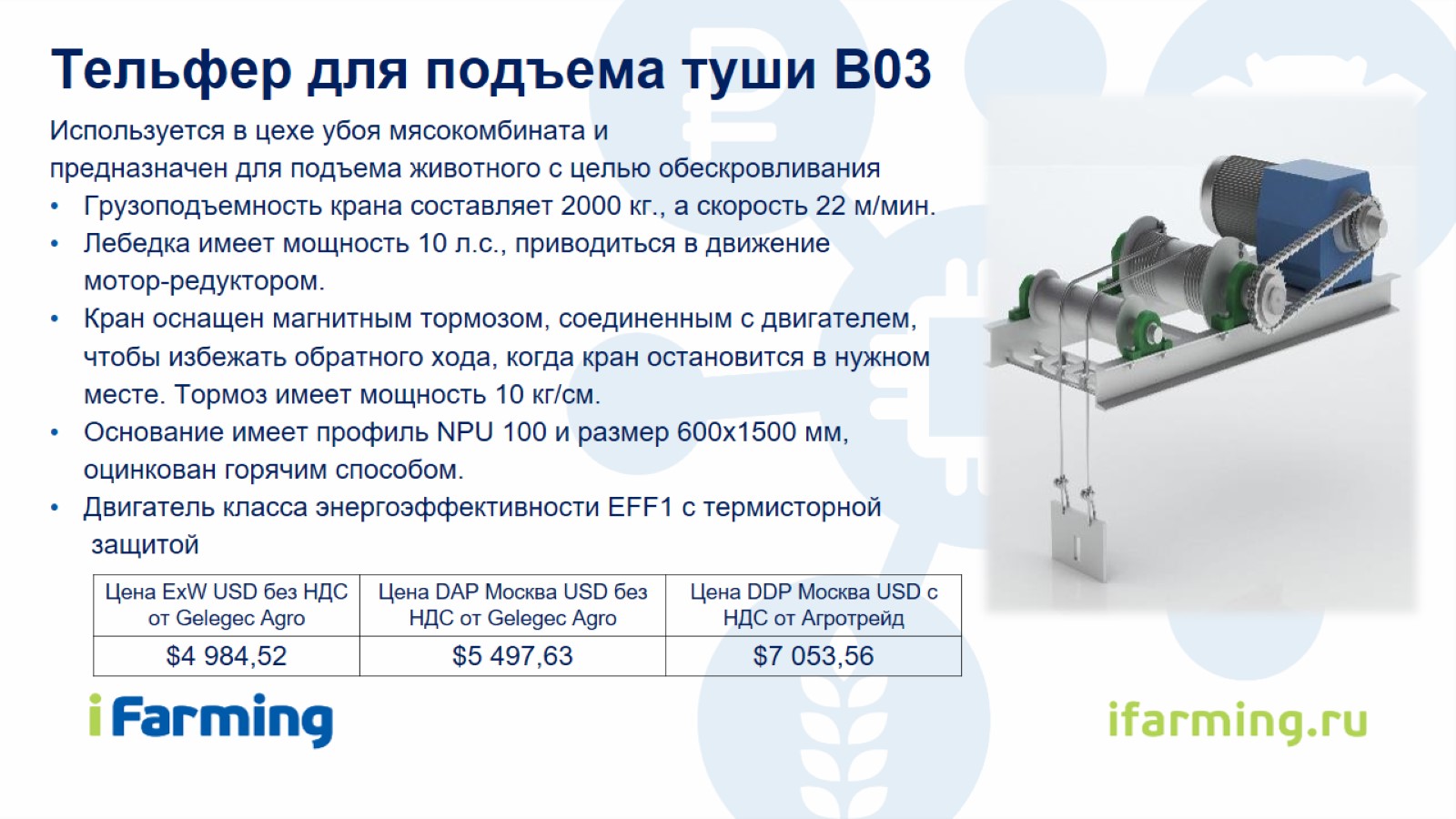 Тельфер для подъема туши B03
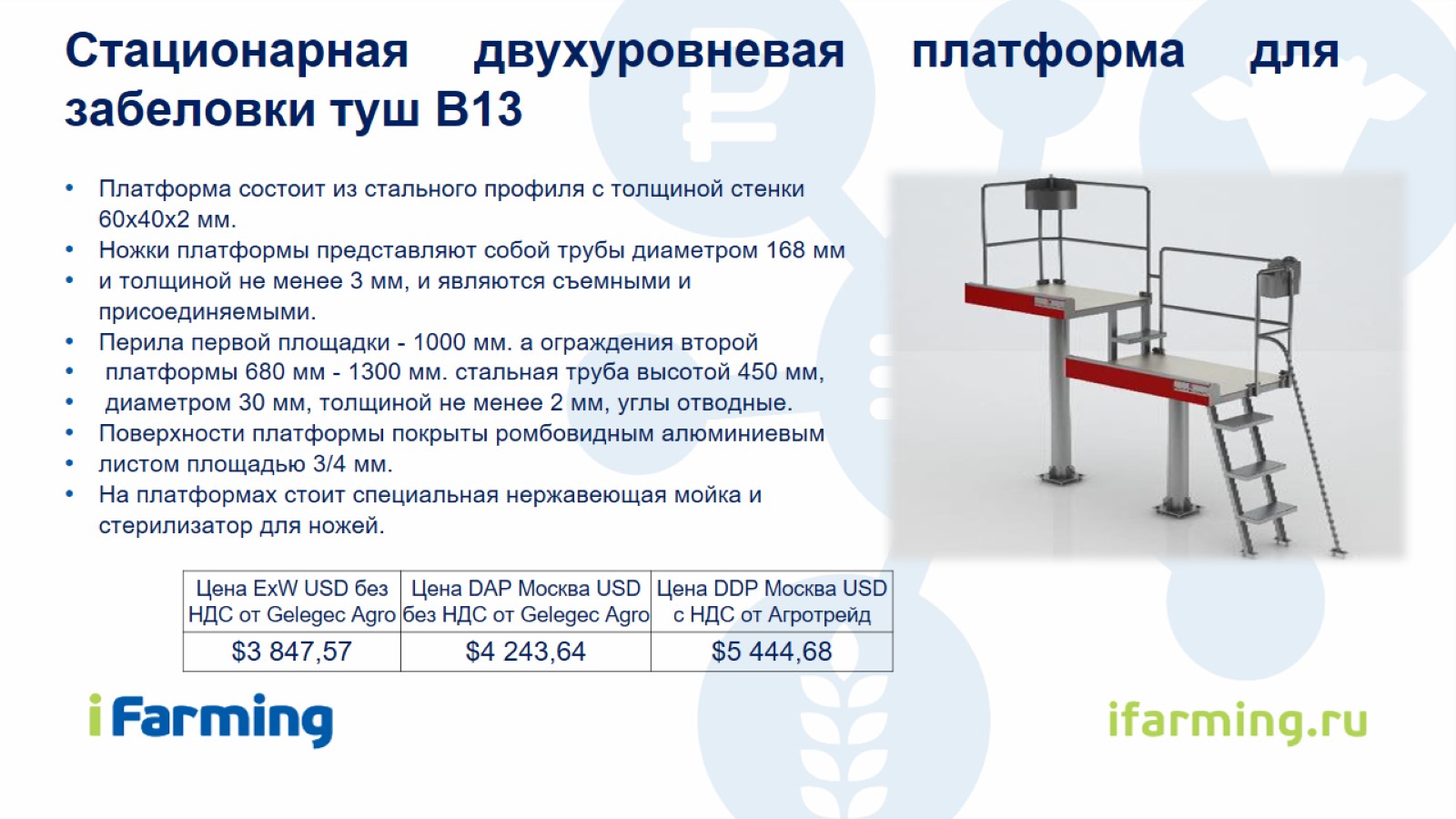 Стационарная двухуровневая платформа для забеловки туш B13
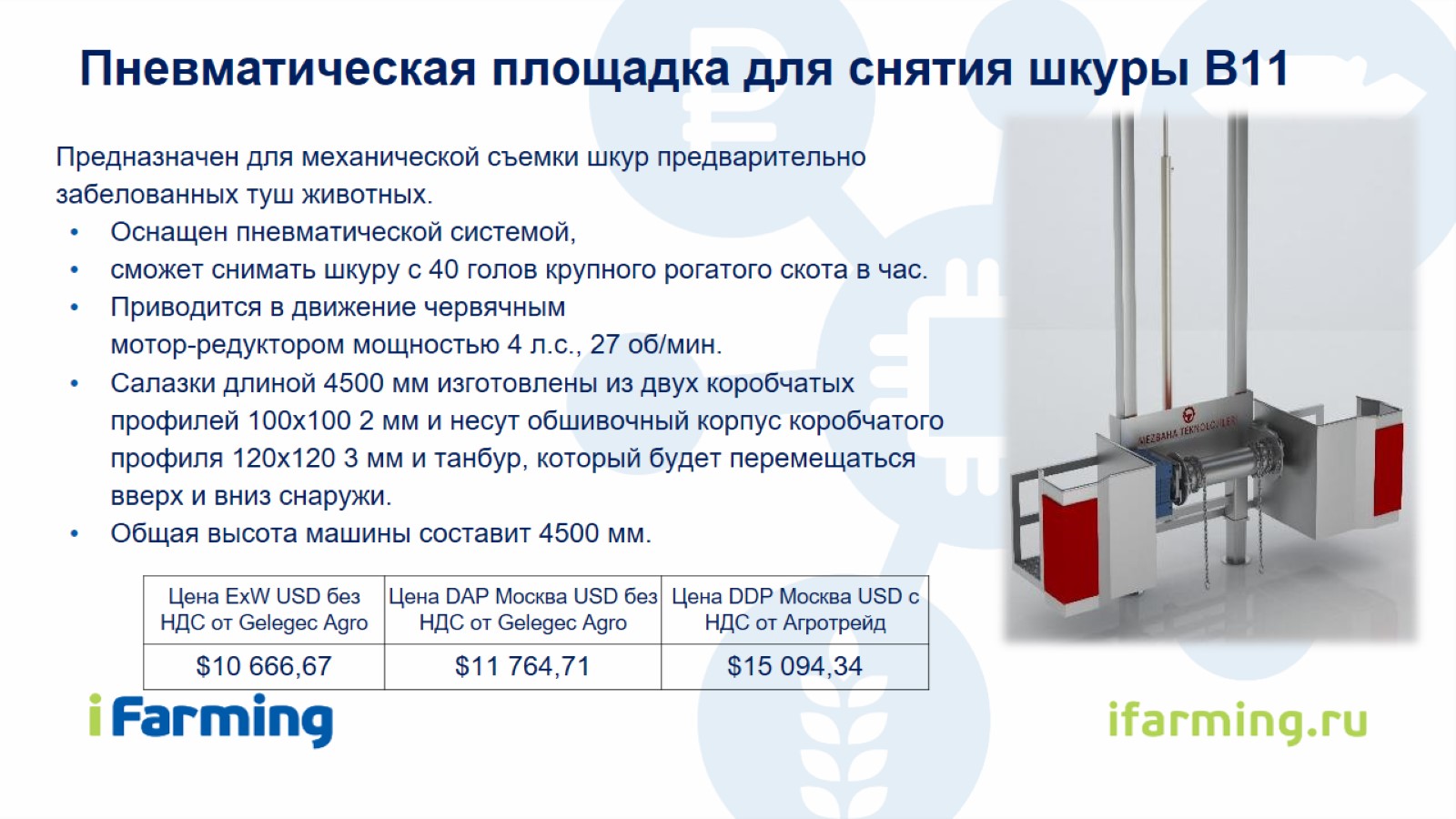 Пневматическая площадка для снятия шкуры B11
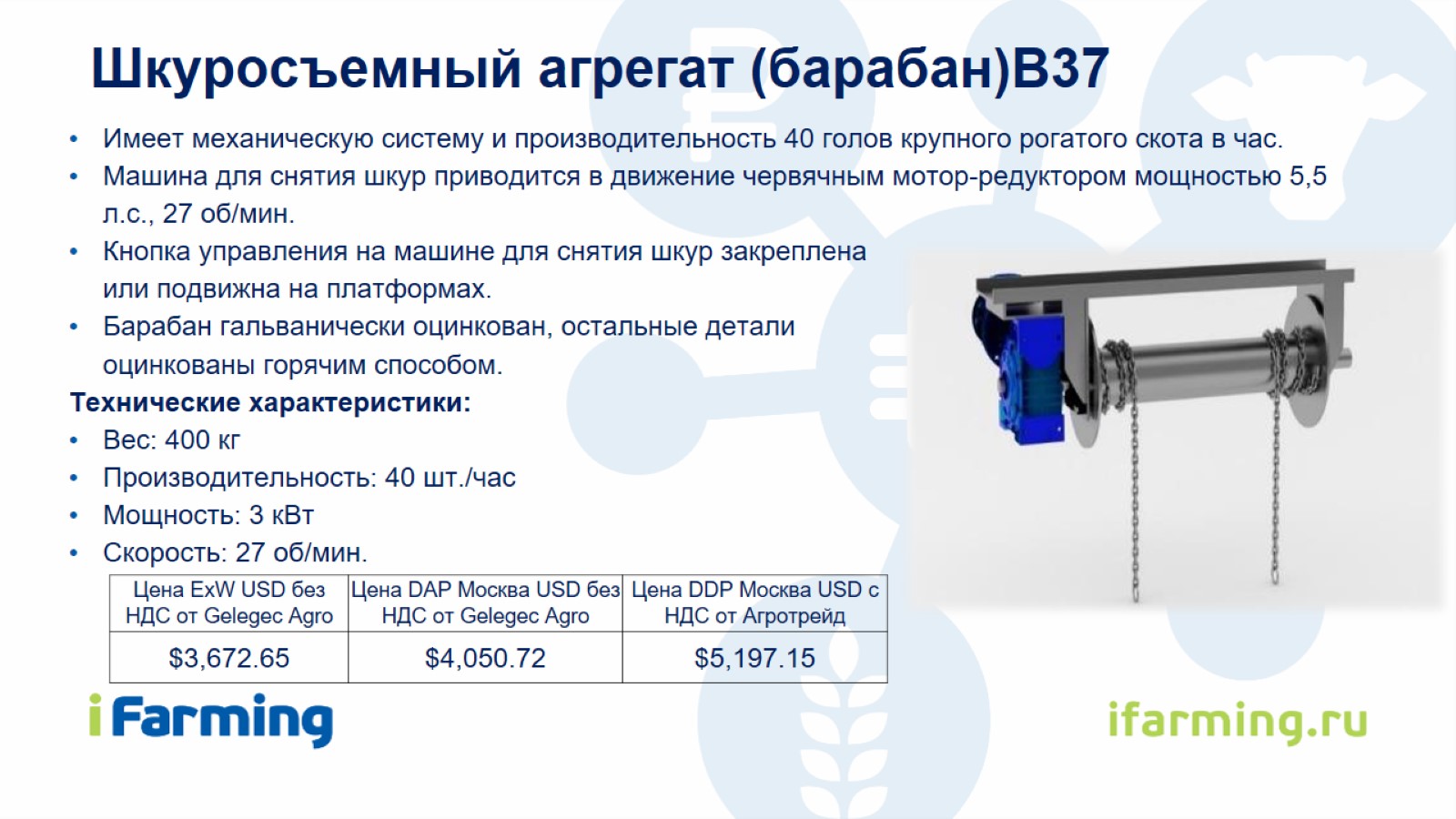 Шкуросъемный агрегат (барабан)B37
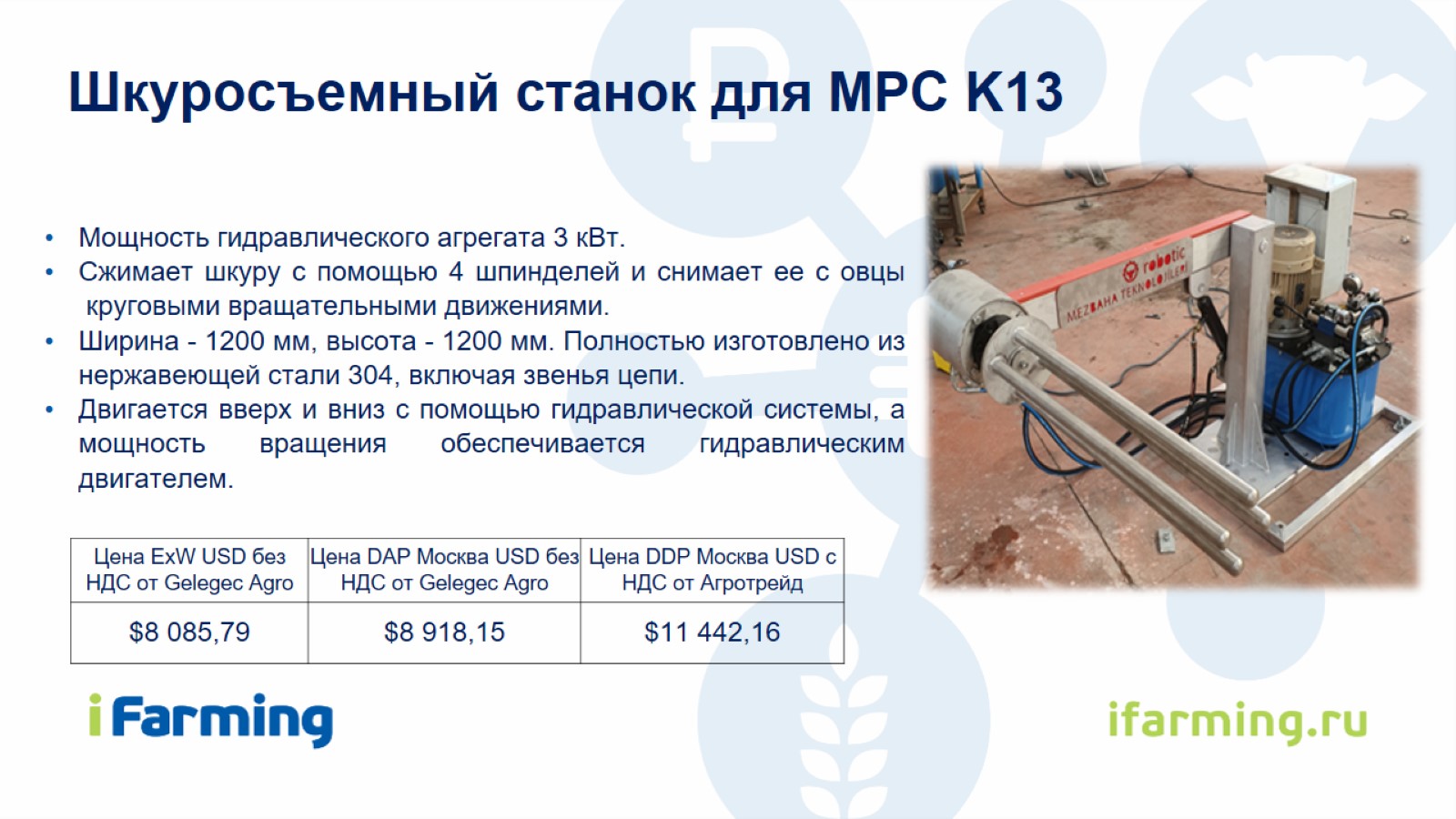 Шкуросъемный станок для МРС K13
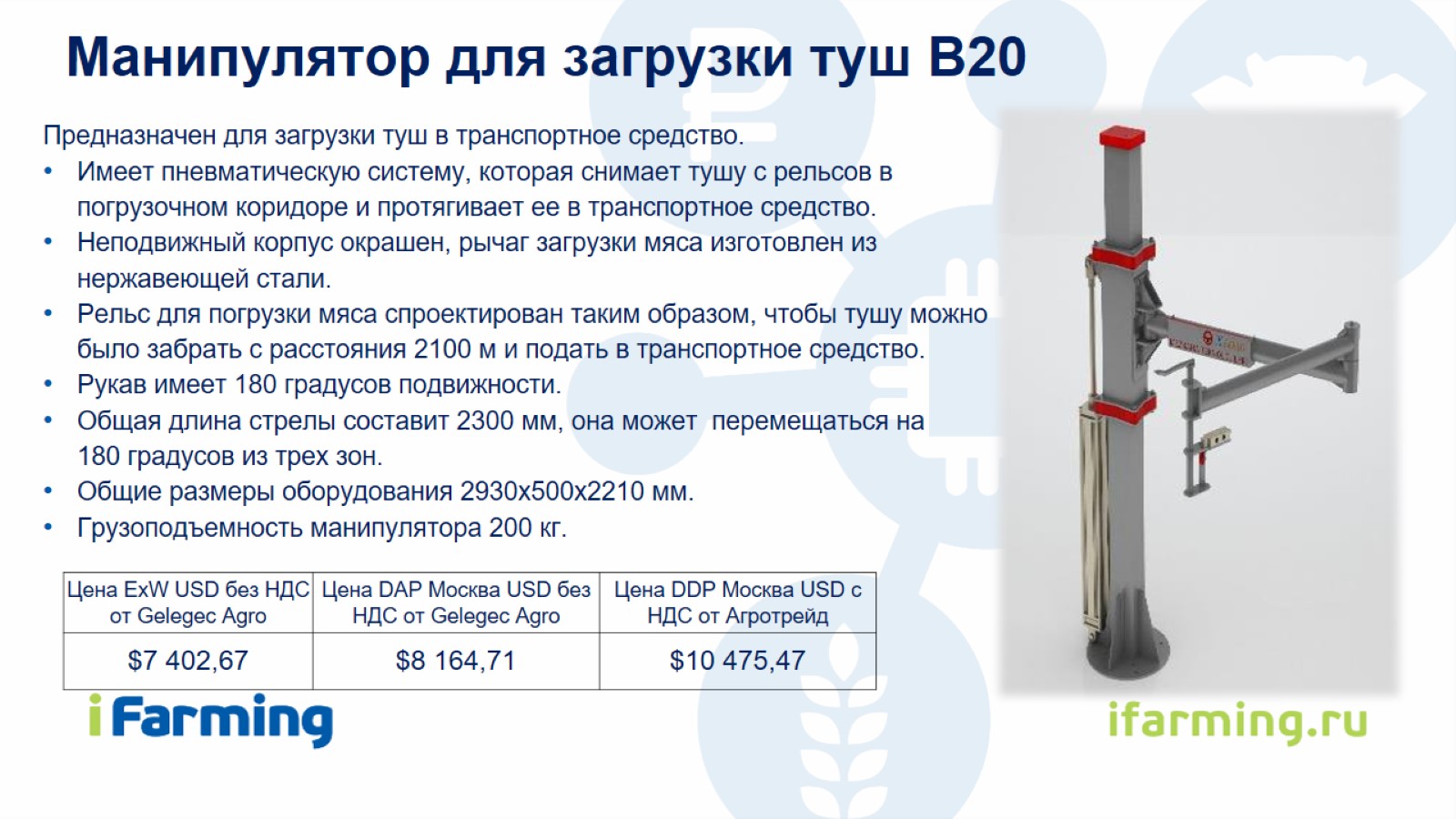 Манипулятор для загрузки туш B20
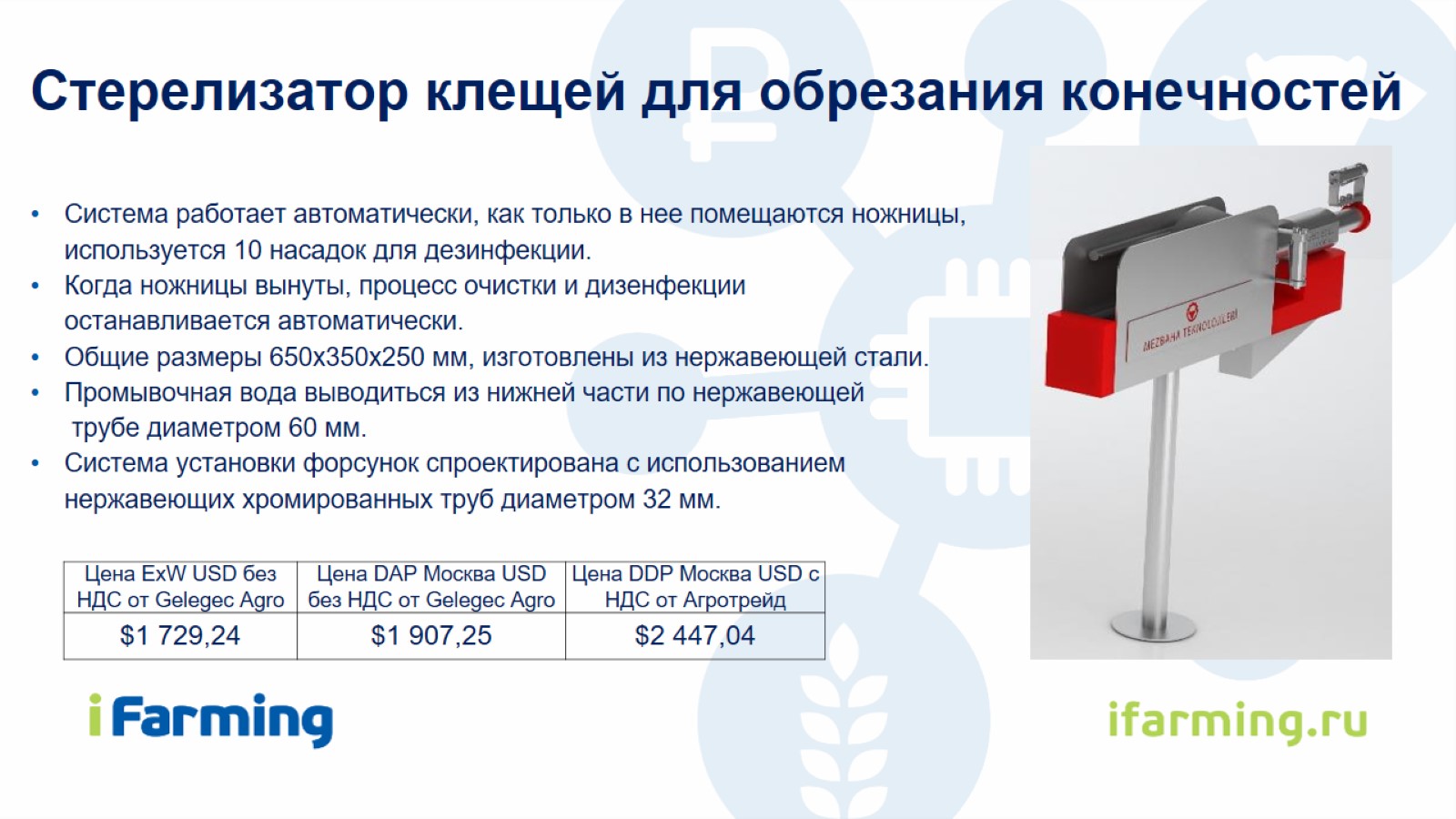 Стерелизатор клещей для обрезания конечностей
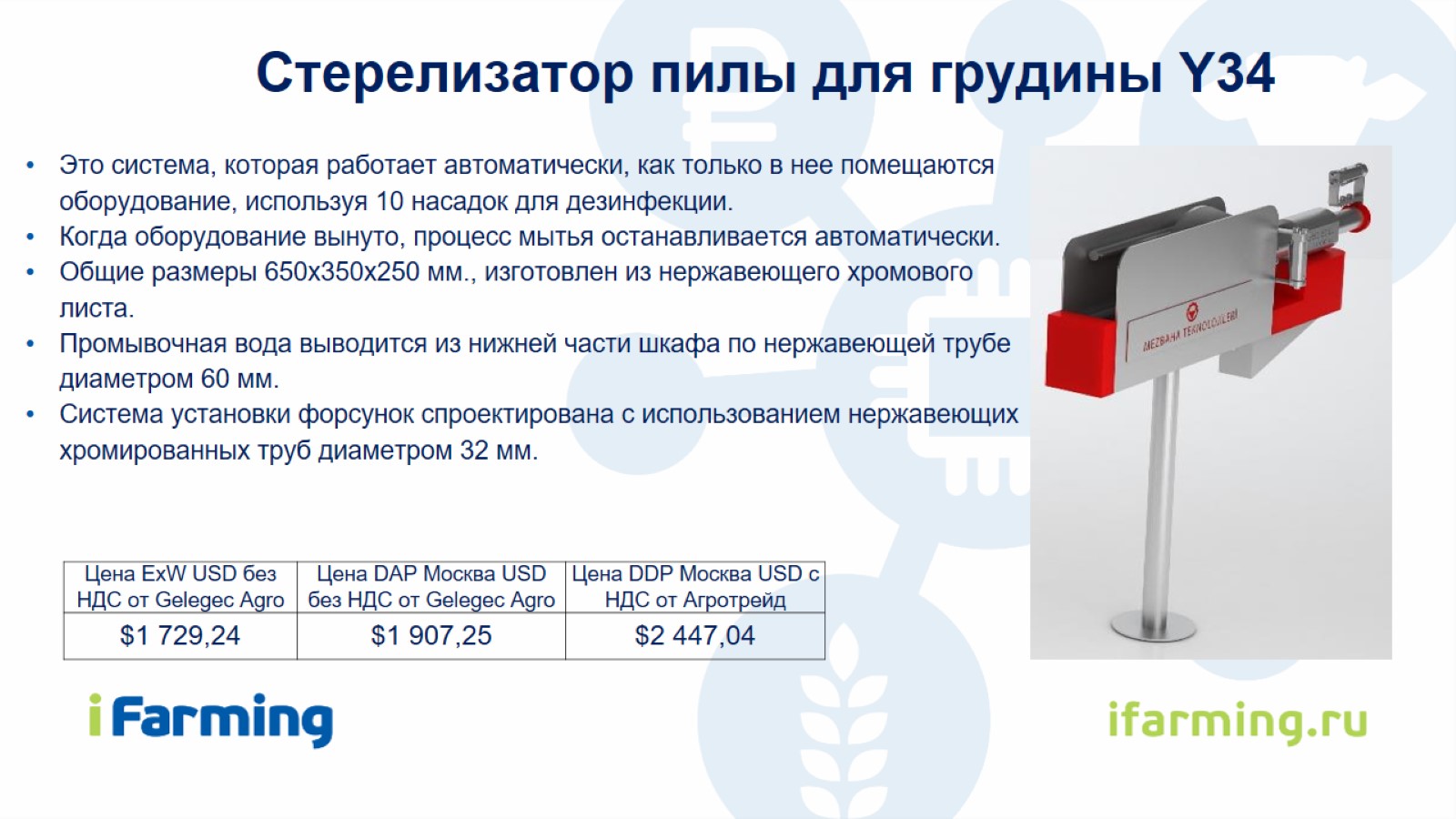 Стерелизатор пилы для грудины Y34
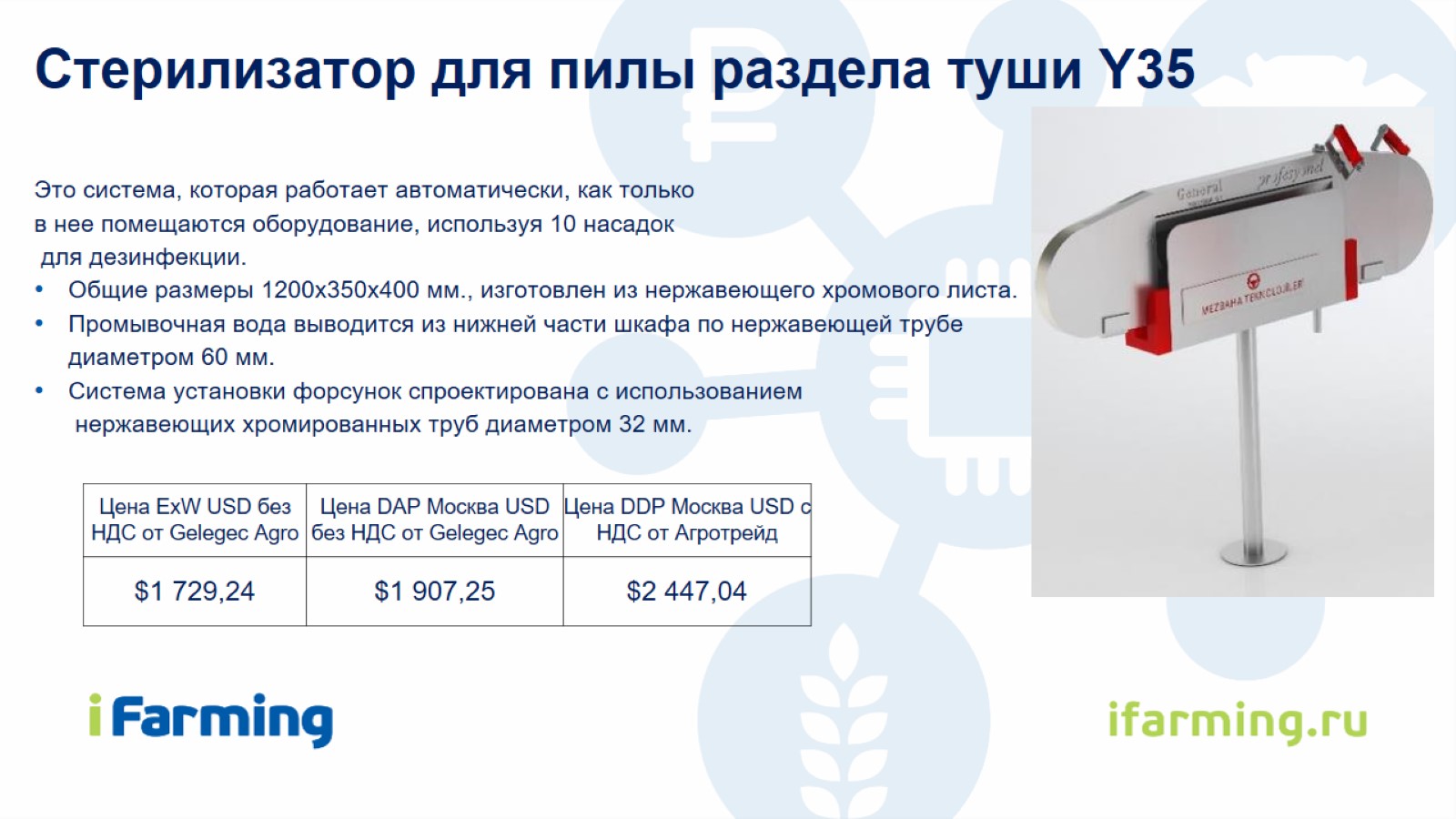 Стерилизатор для пилы раздела туши Y35
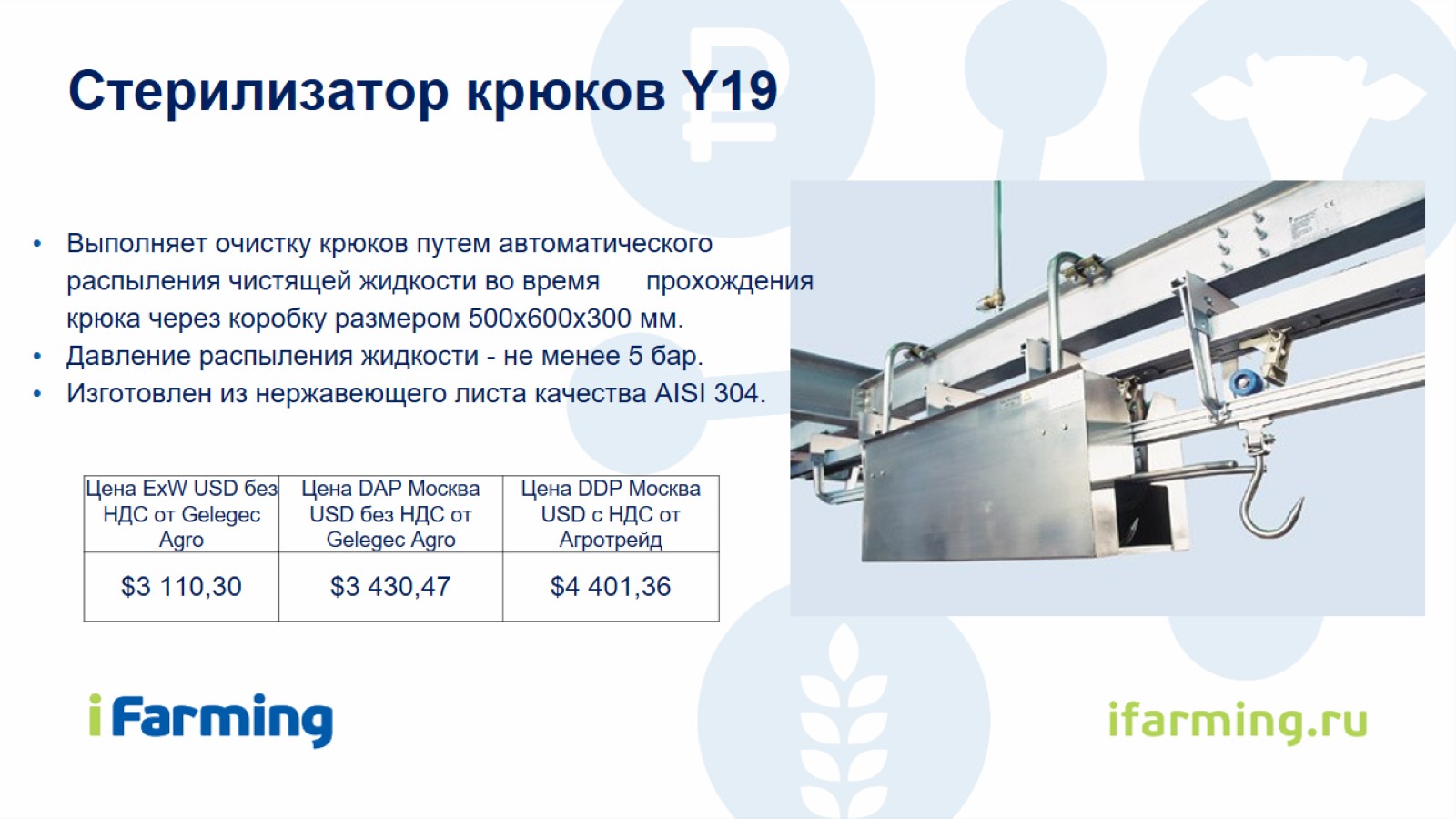 Стерилизатор крюков Y19
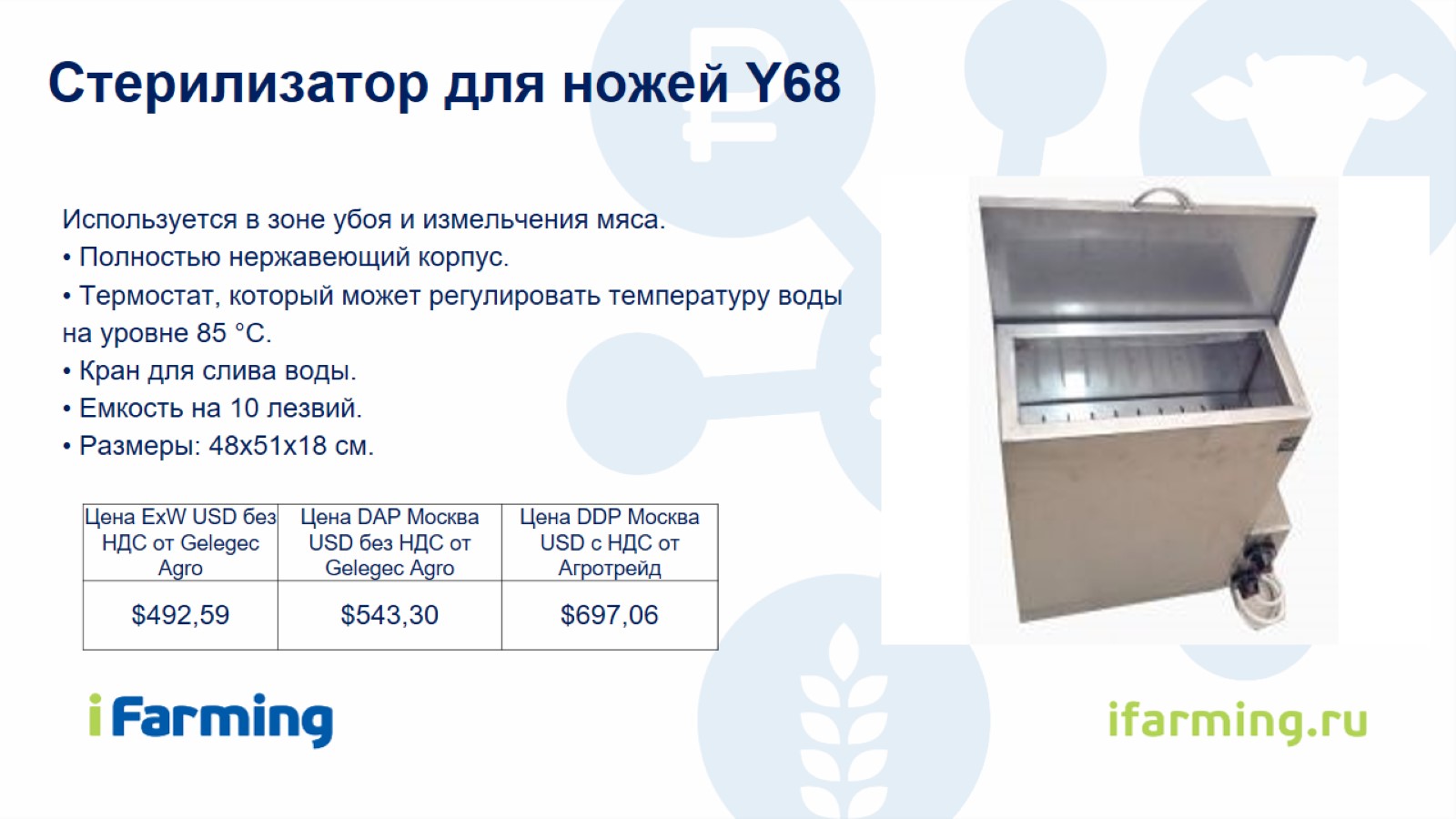 Стерилизатор для ножей Y68
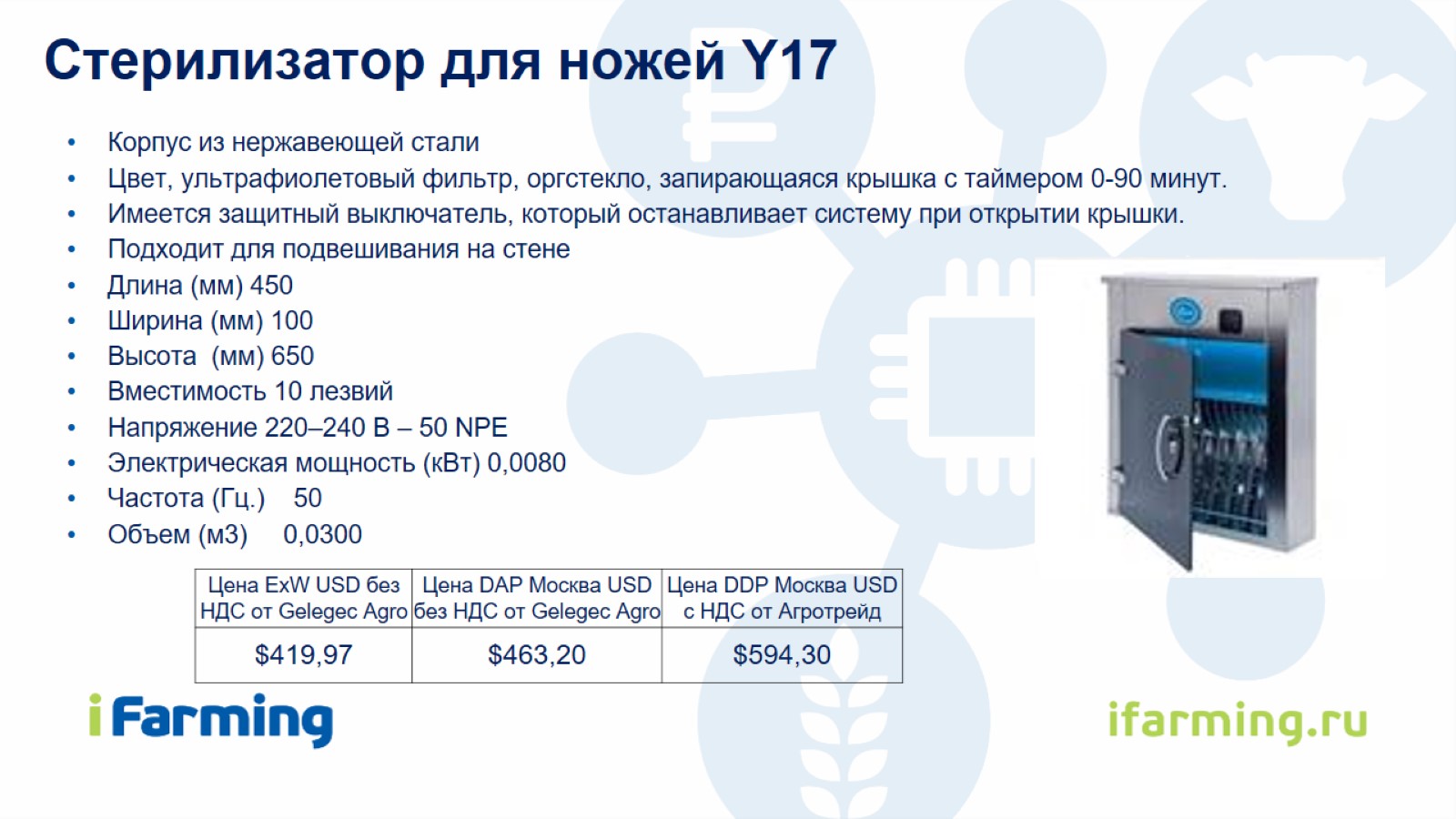 Стерилизатор для ножей Y17
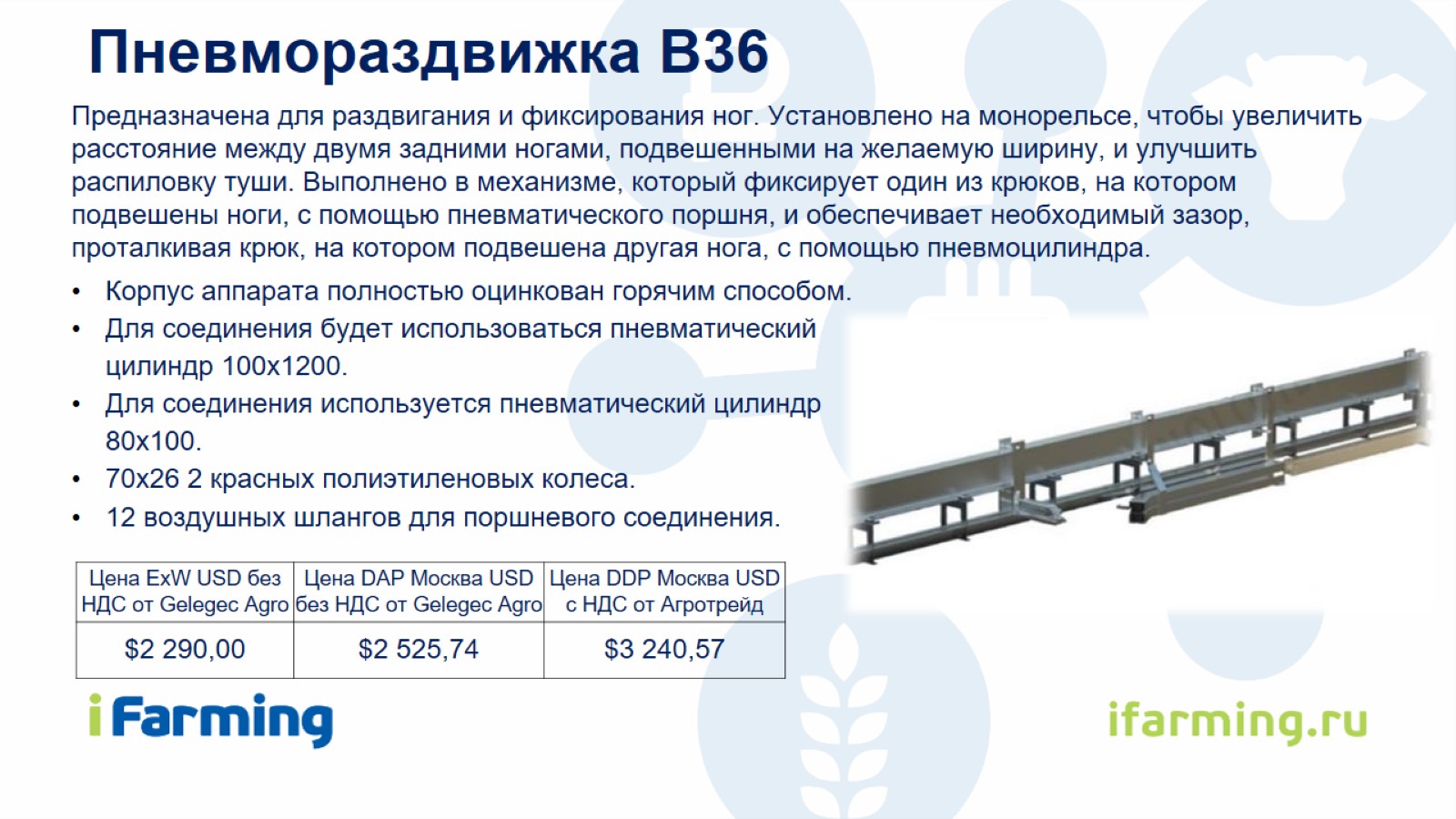 Пневмораздвижка B36
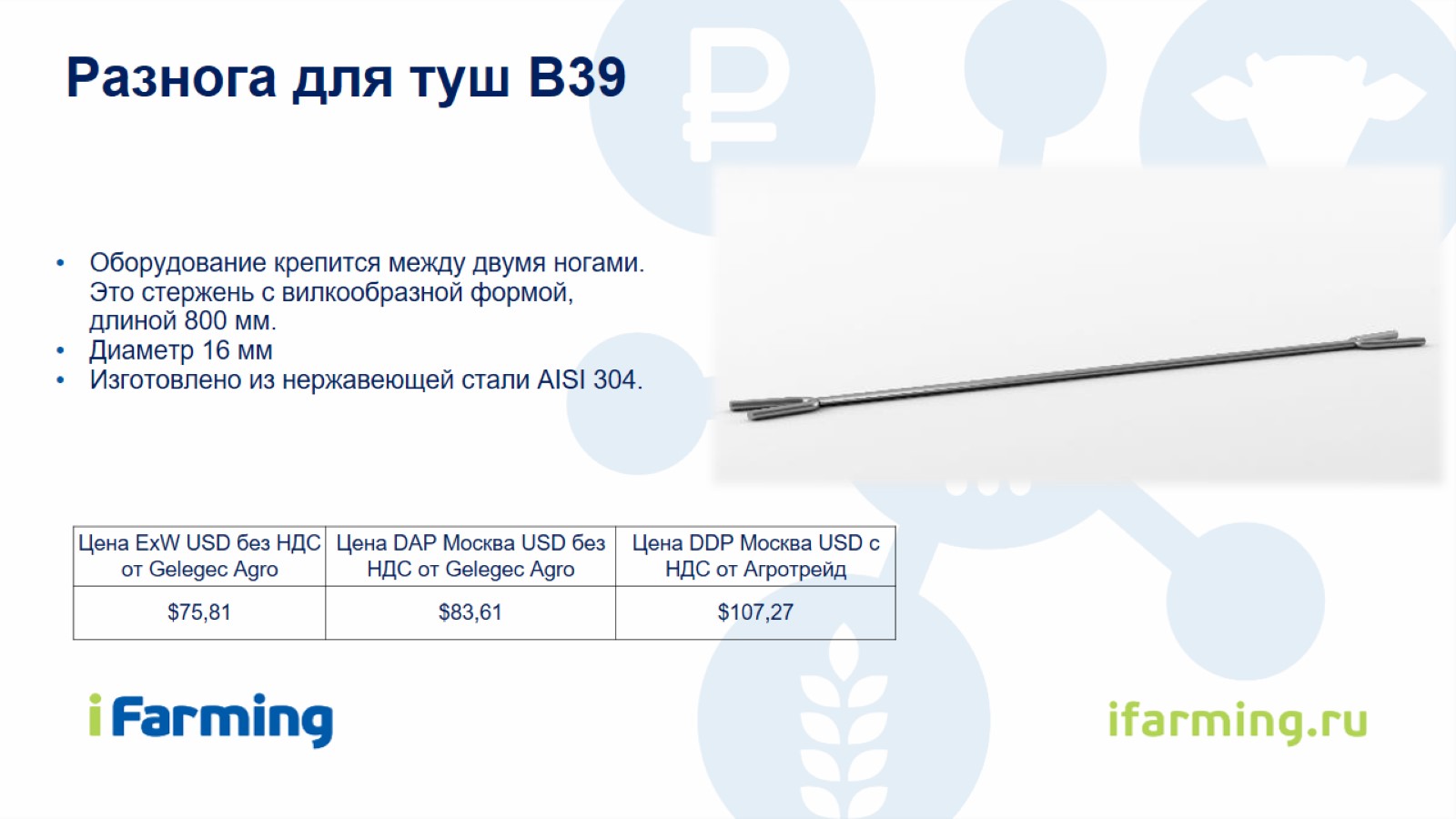 Разнога для туш B39
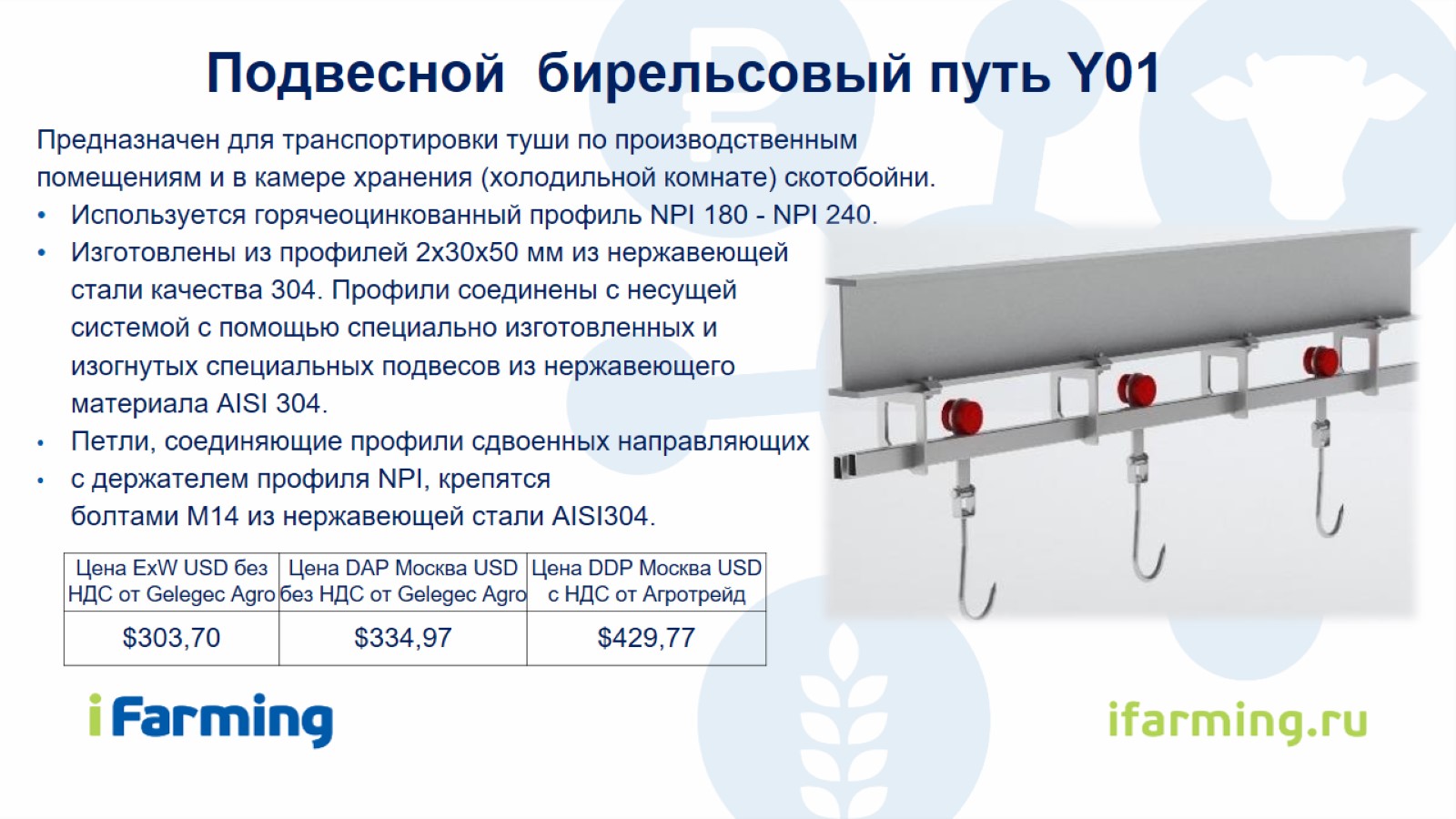 Подвесной  бирельсовый путь Y01
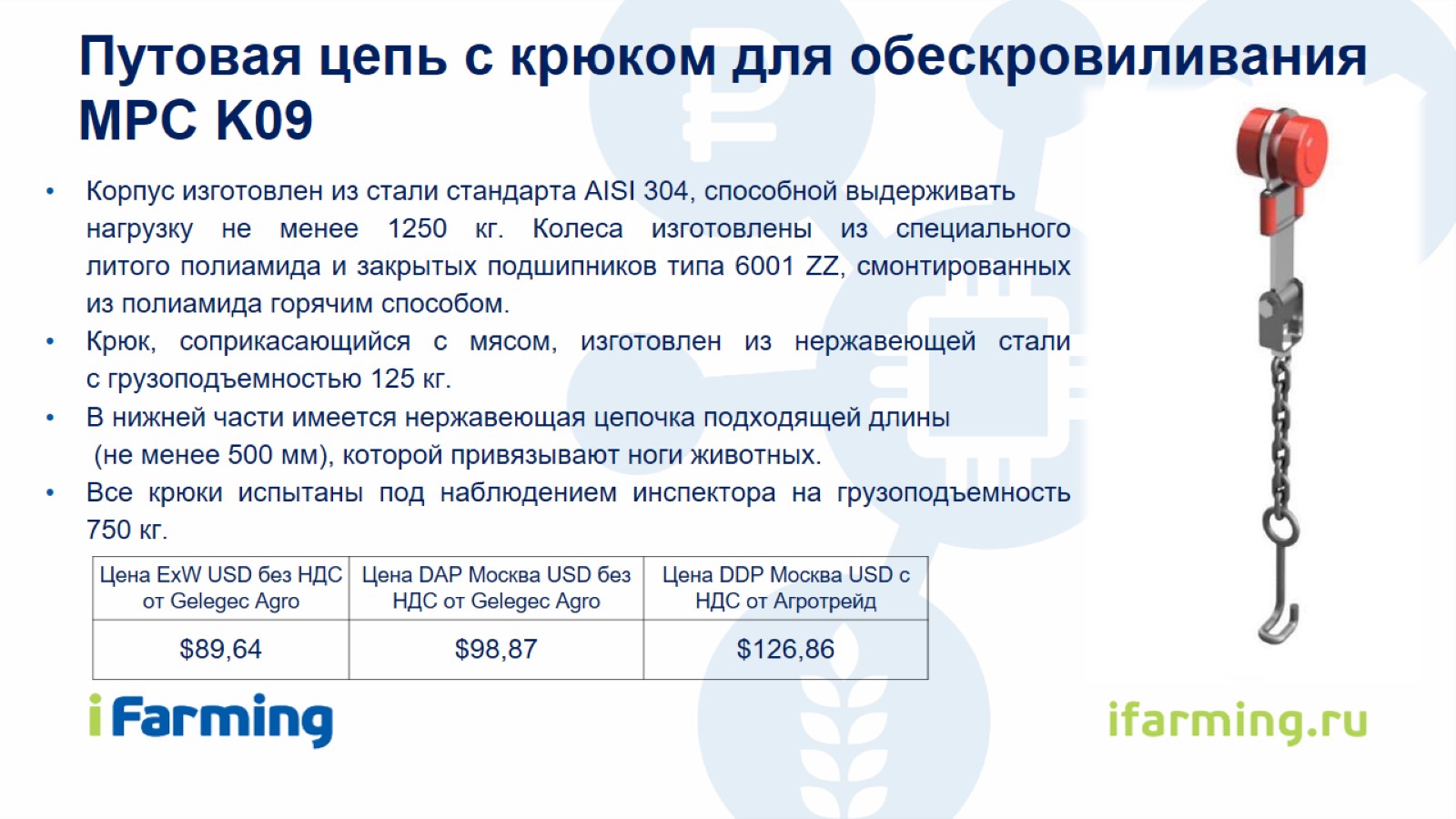 Путовая цепь с крюком для обескровиливания МРС K09
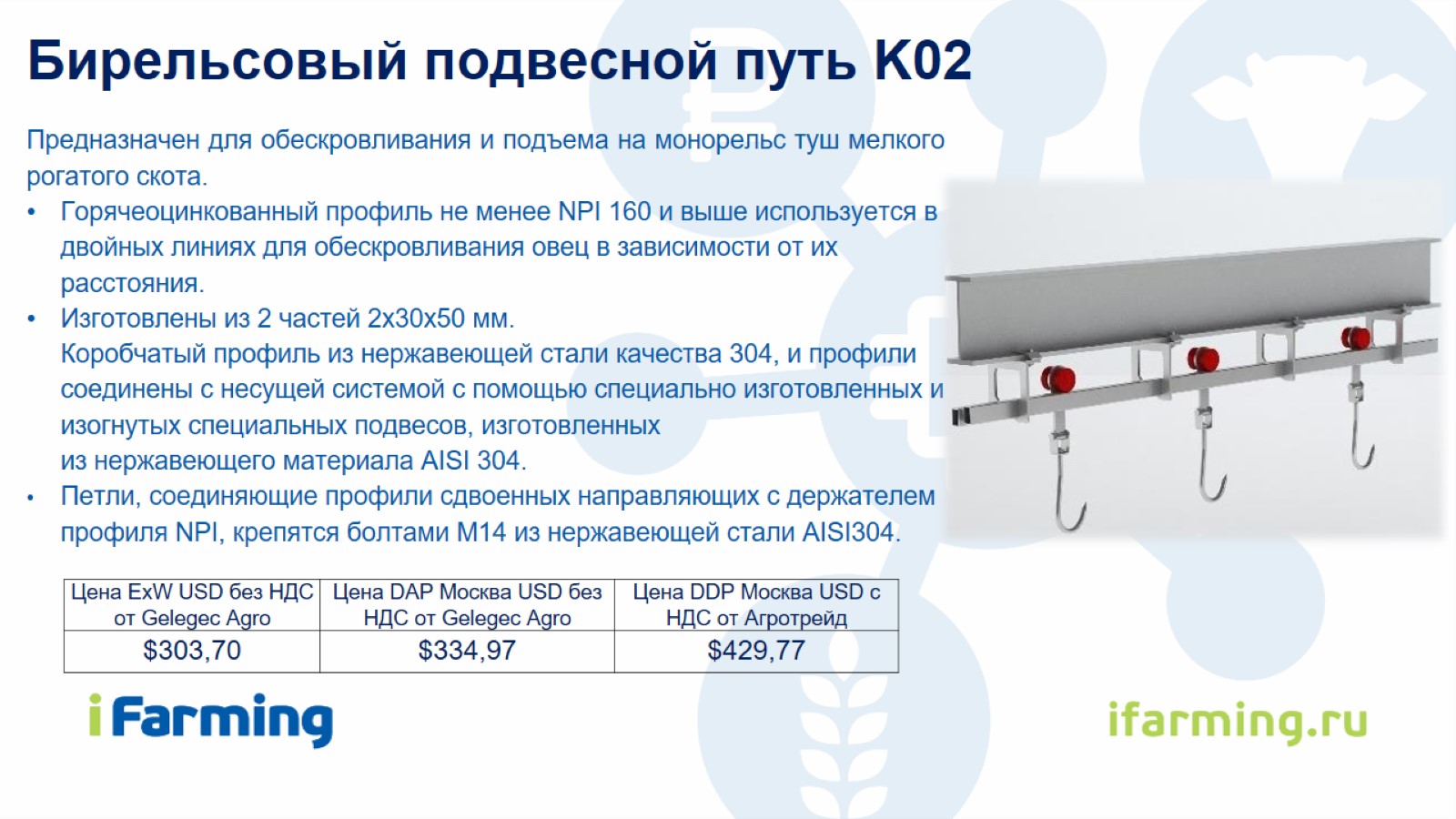 Бирельсовый подвесной путь K02
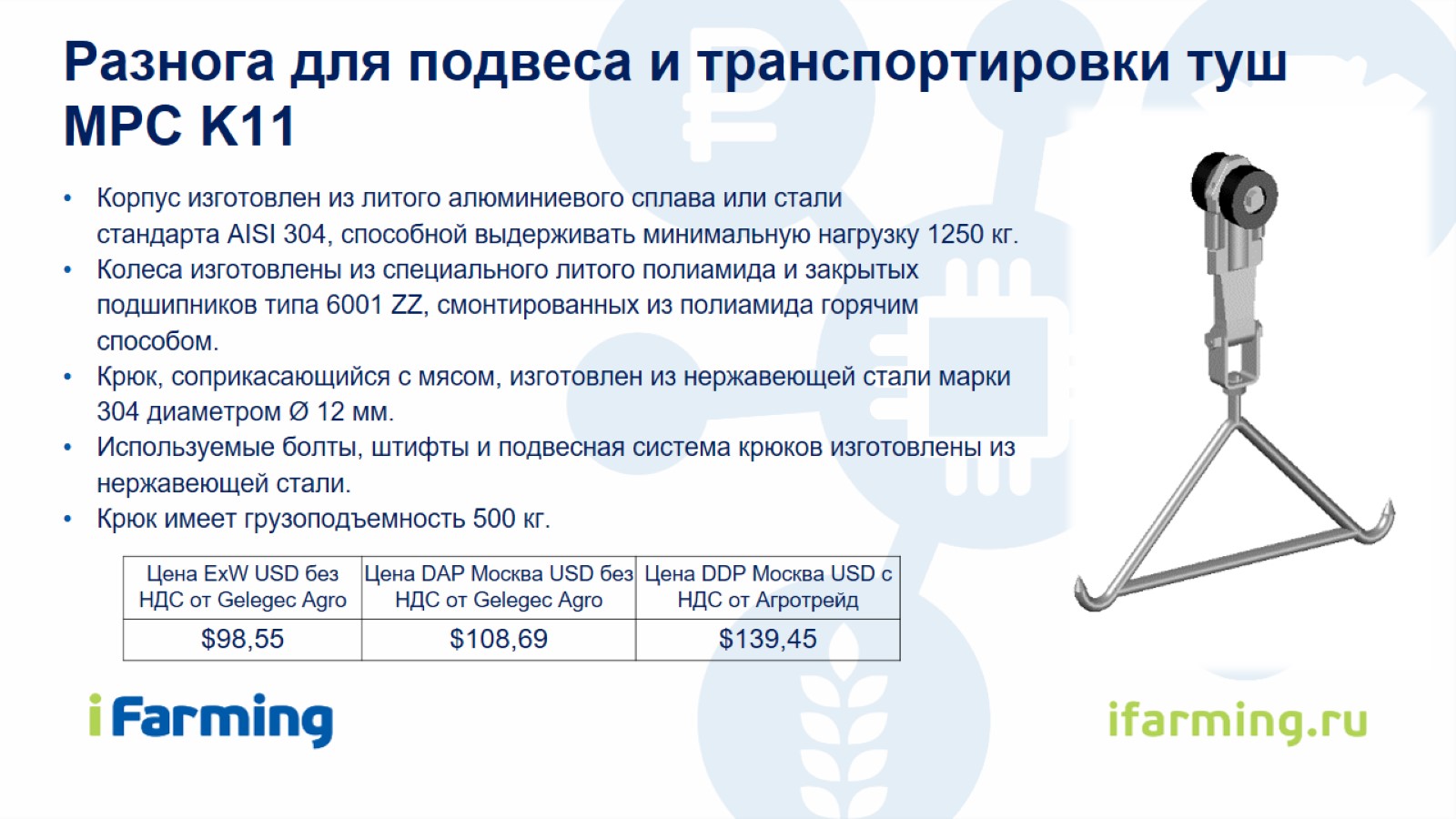 Разнога для подвеса и транспортировки туш МРС K11
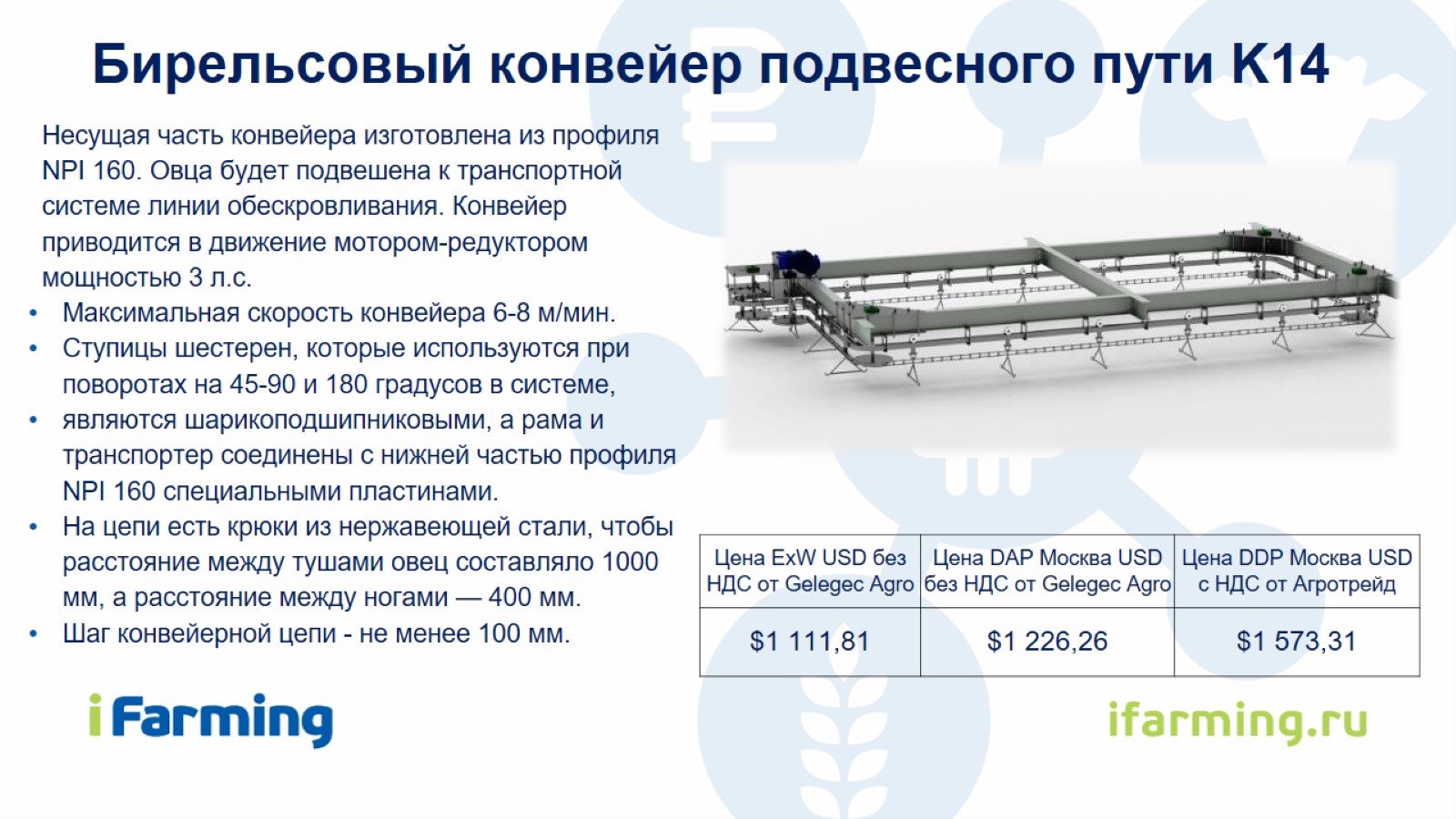 Бирельсовый конвейер подвесного пути K14
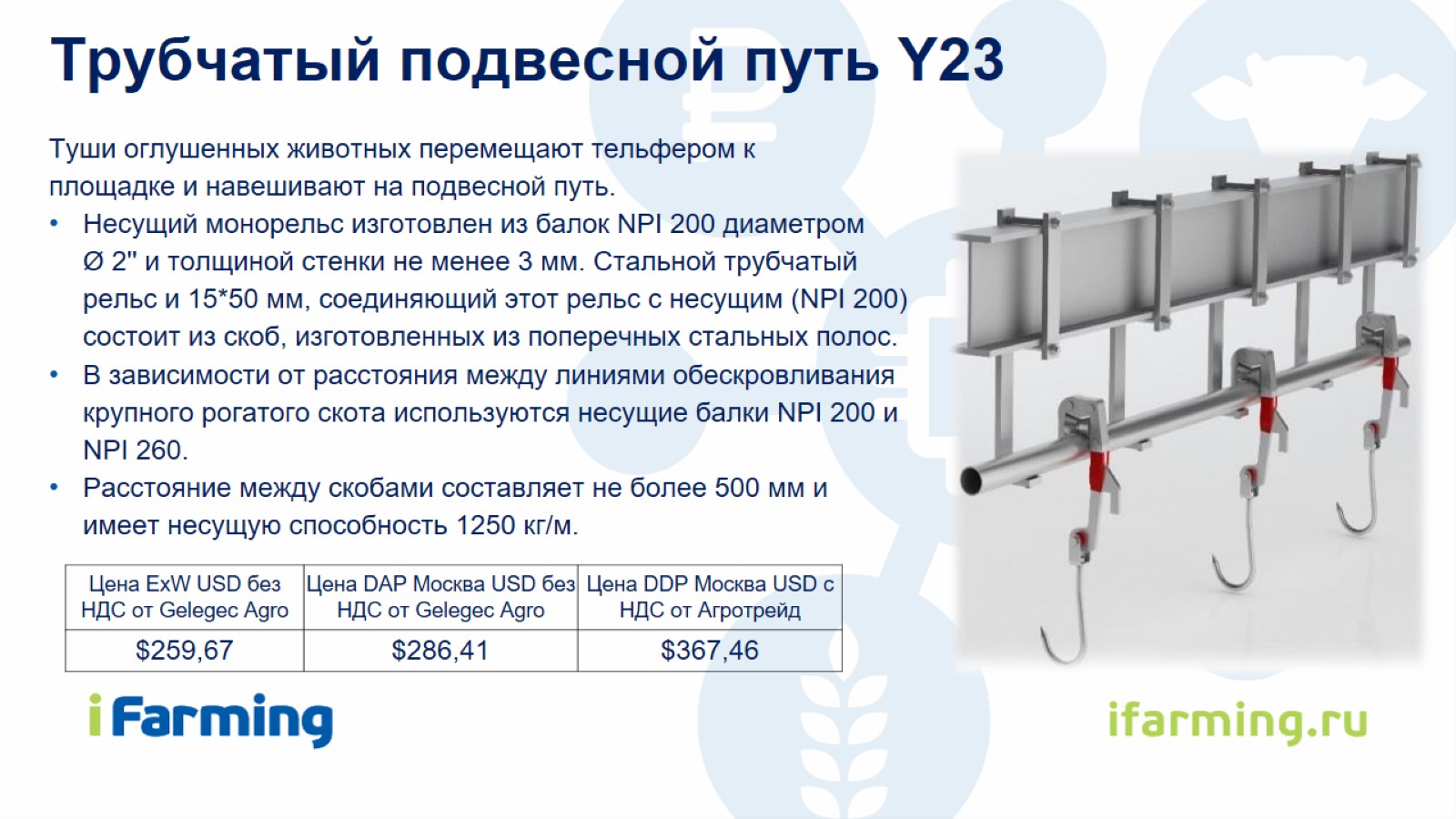 Трубчатый подвесной путь Y23
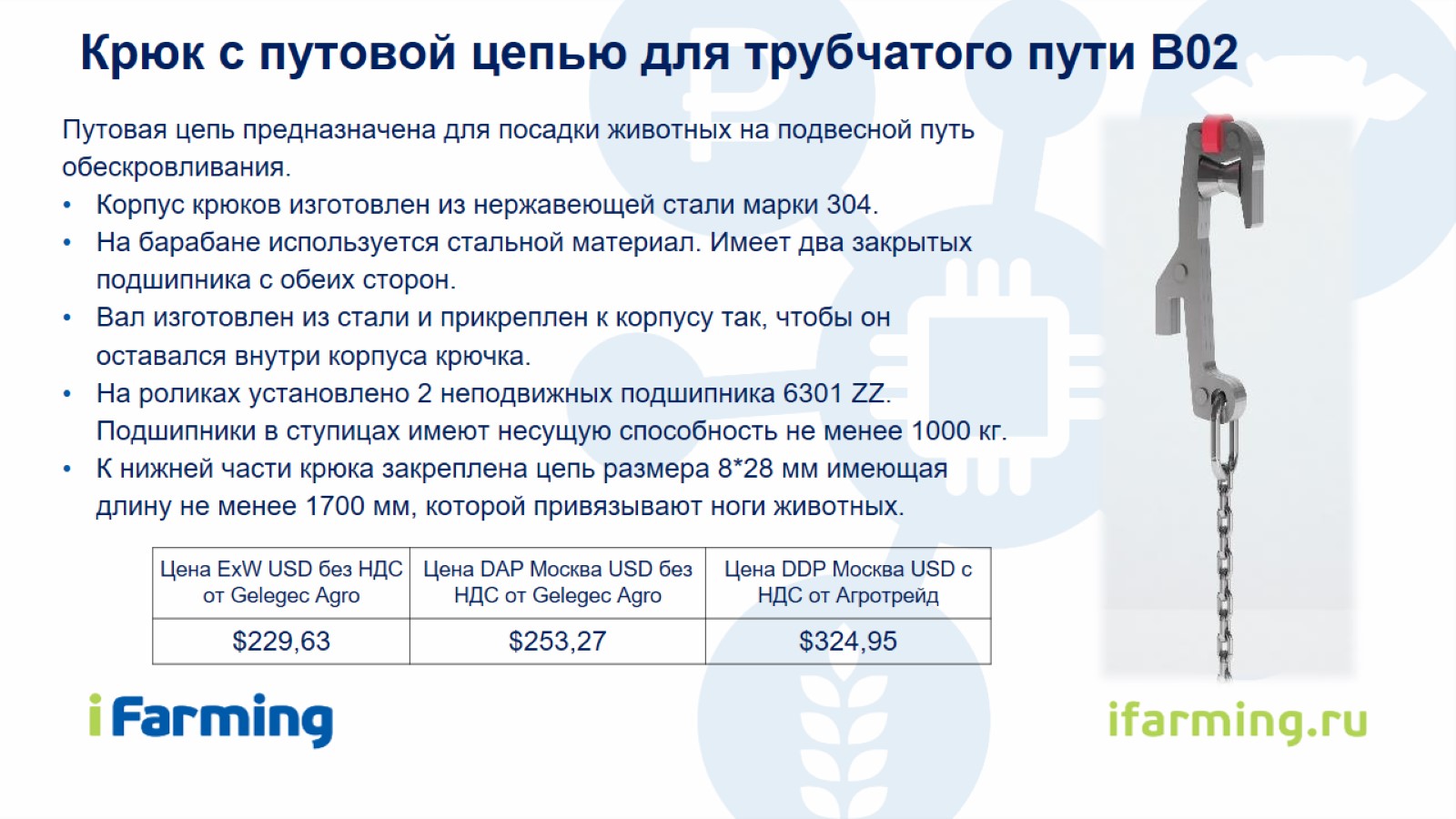 Крюк с путовой цепью для трубчатого пути B02
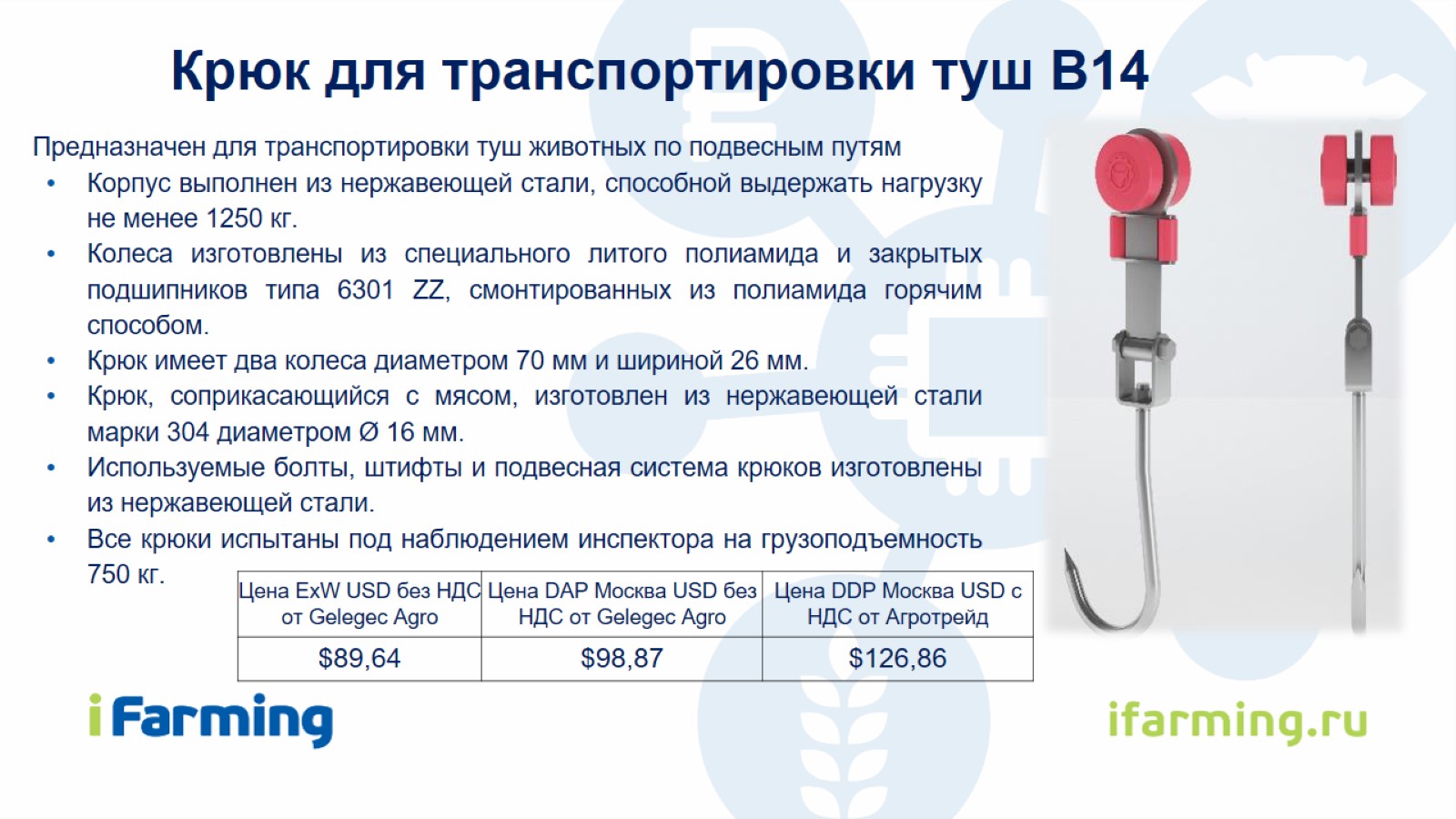 Крюк для транспортировки туш B14
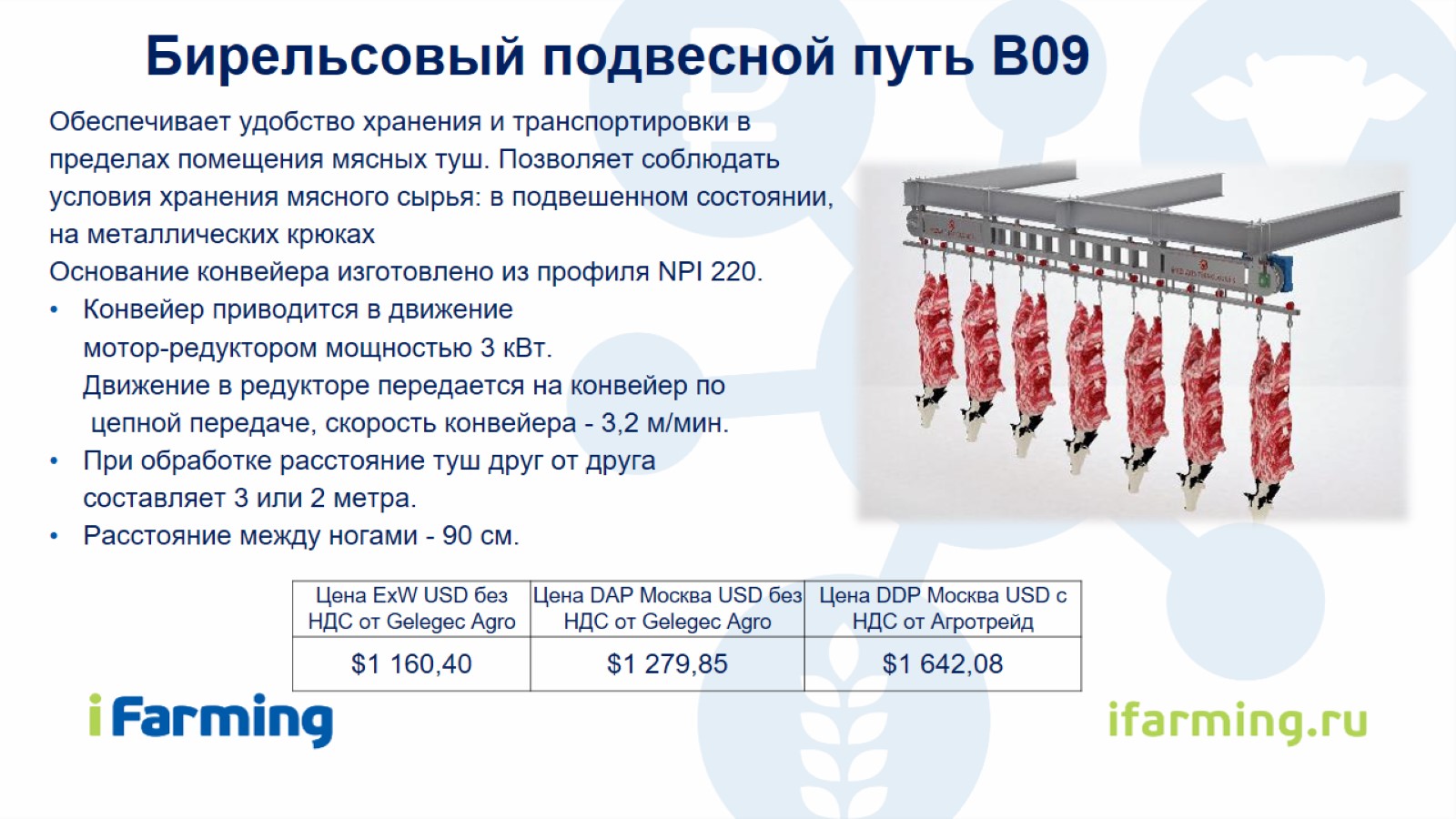 Бирельсовый подвесной путь B09
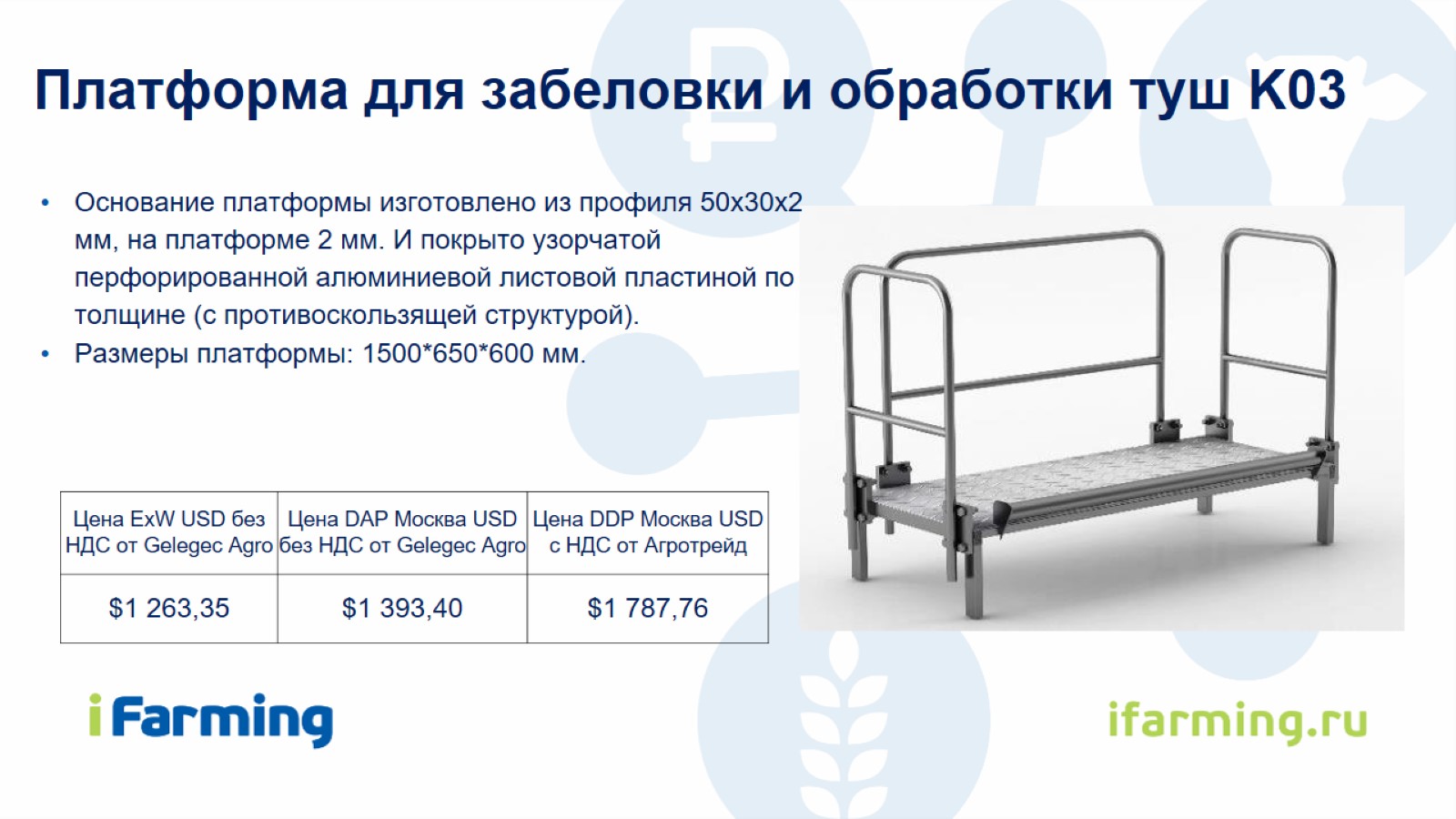 Платформа для забеловки и обработки туш K03
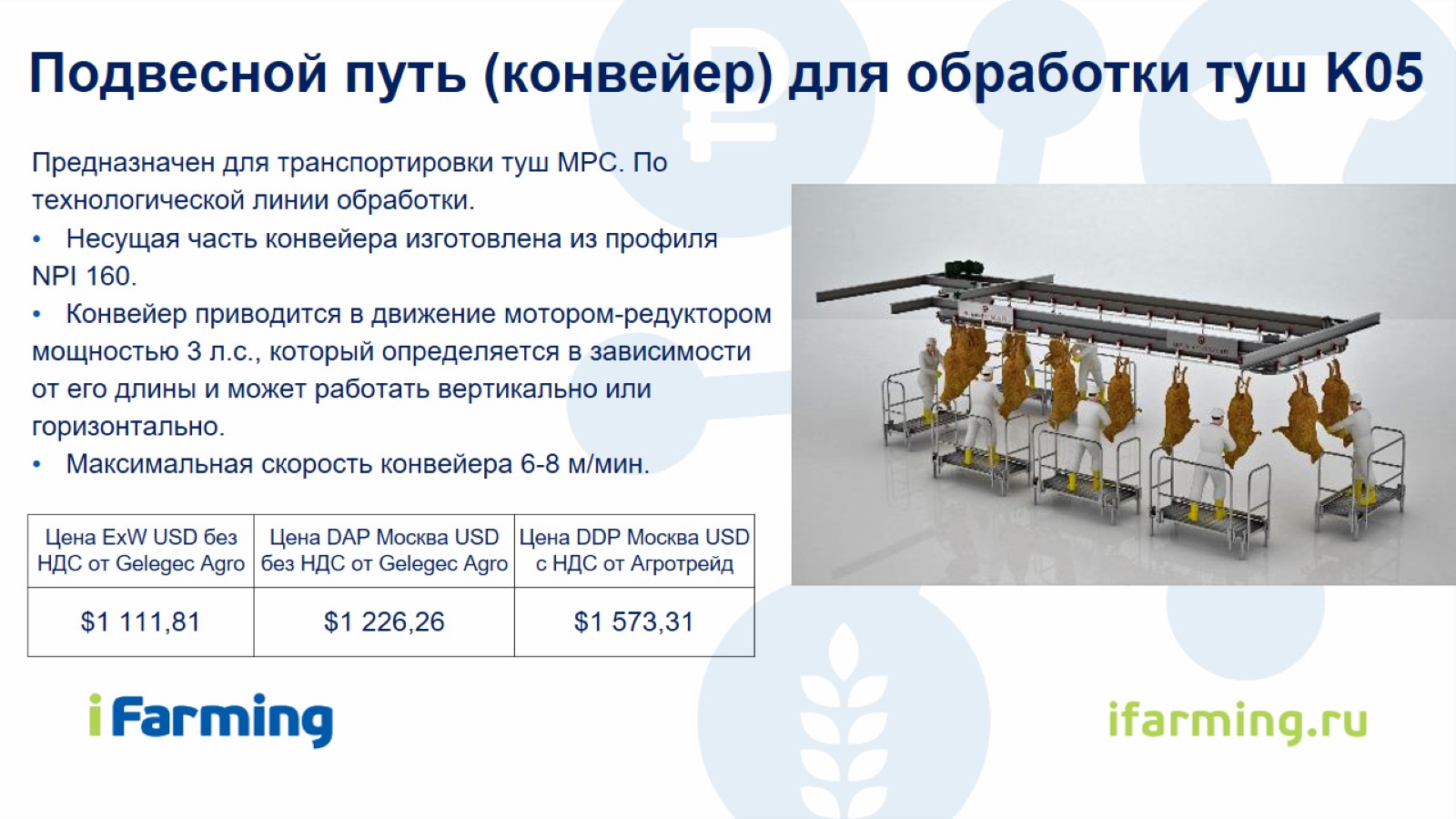 Подвесной путь (конвейер) для обработки туш K05
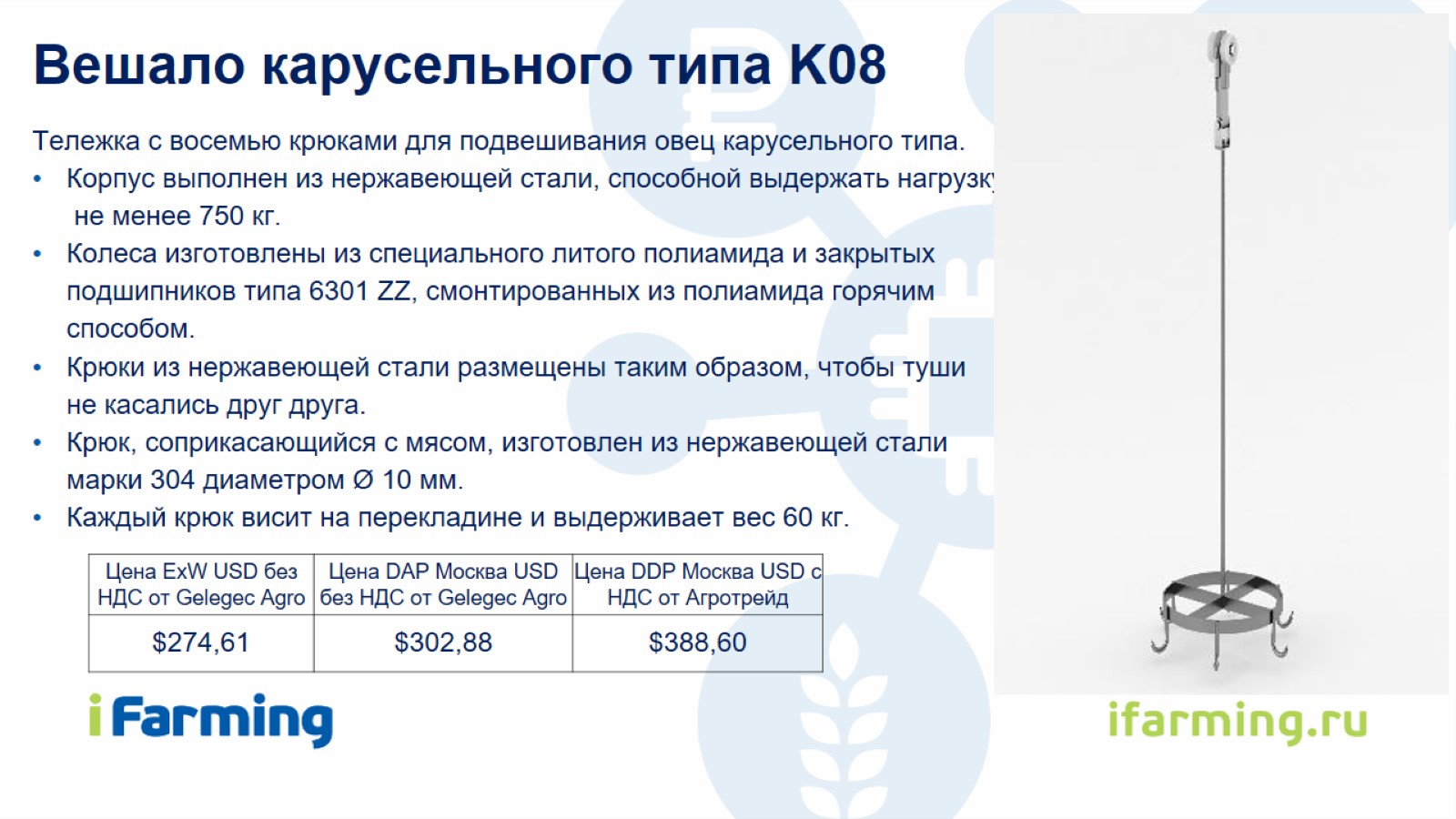 Вешало карусельного типа K08
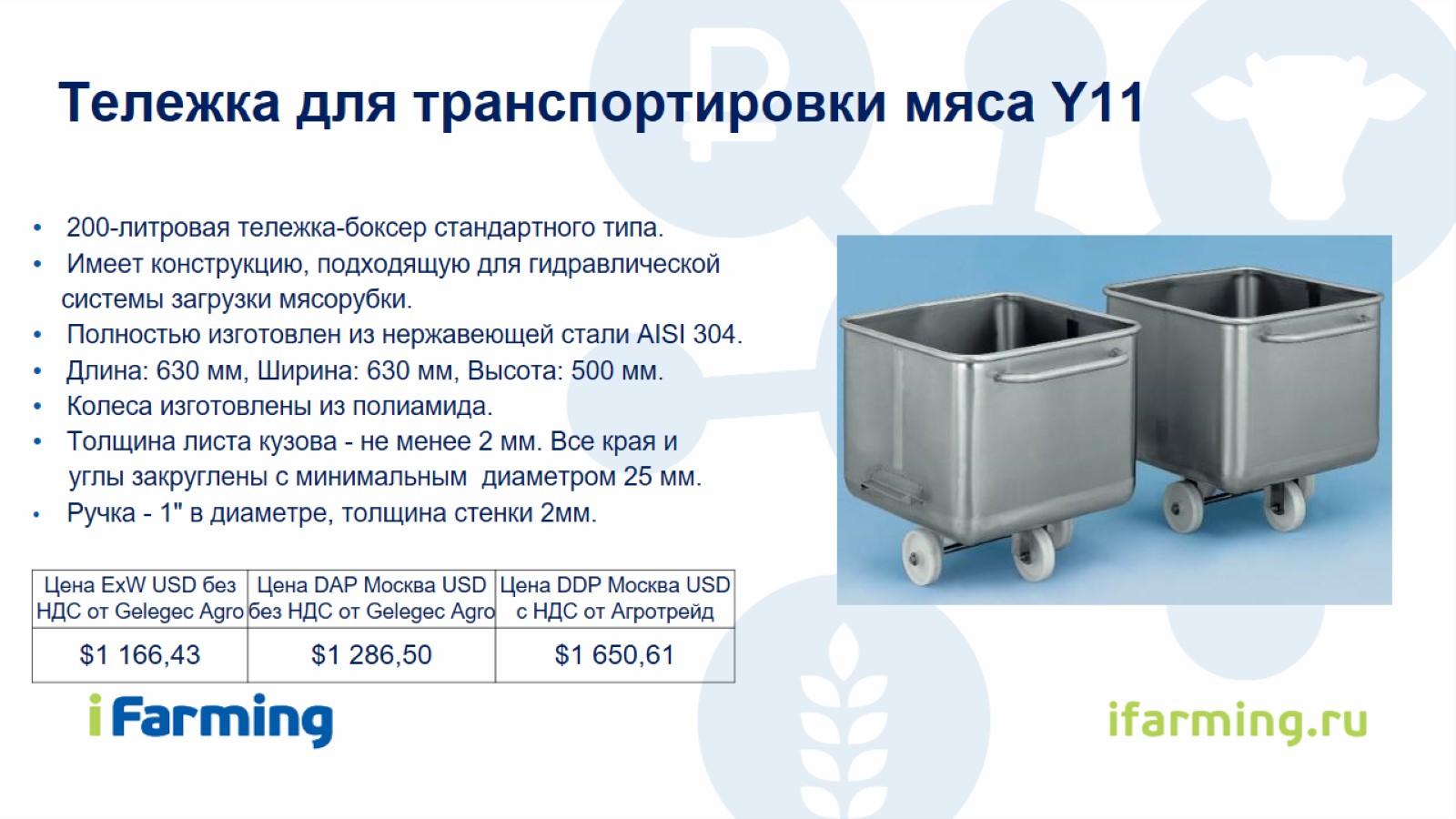 Тележка для транспортировки мяса Y11
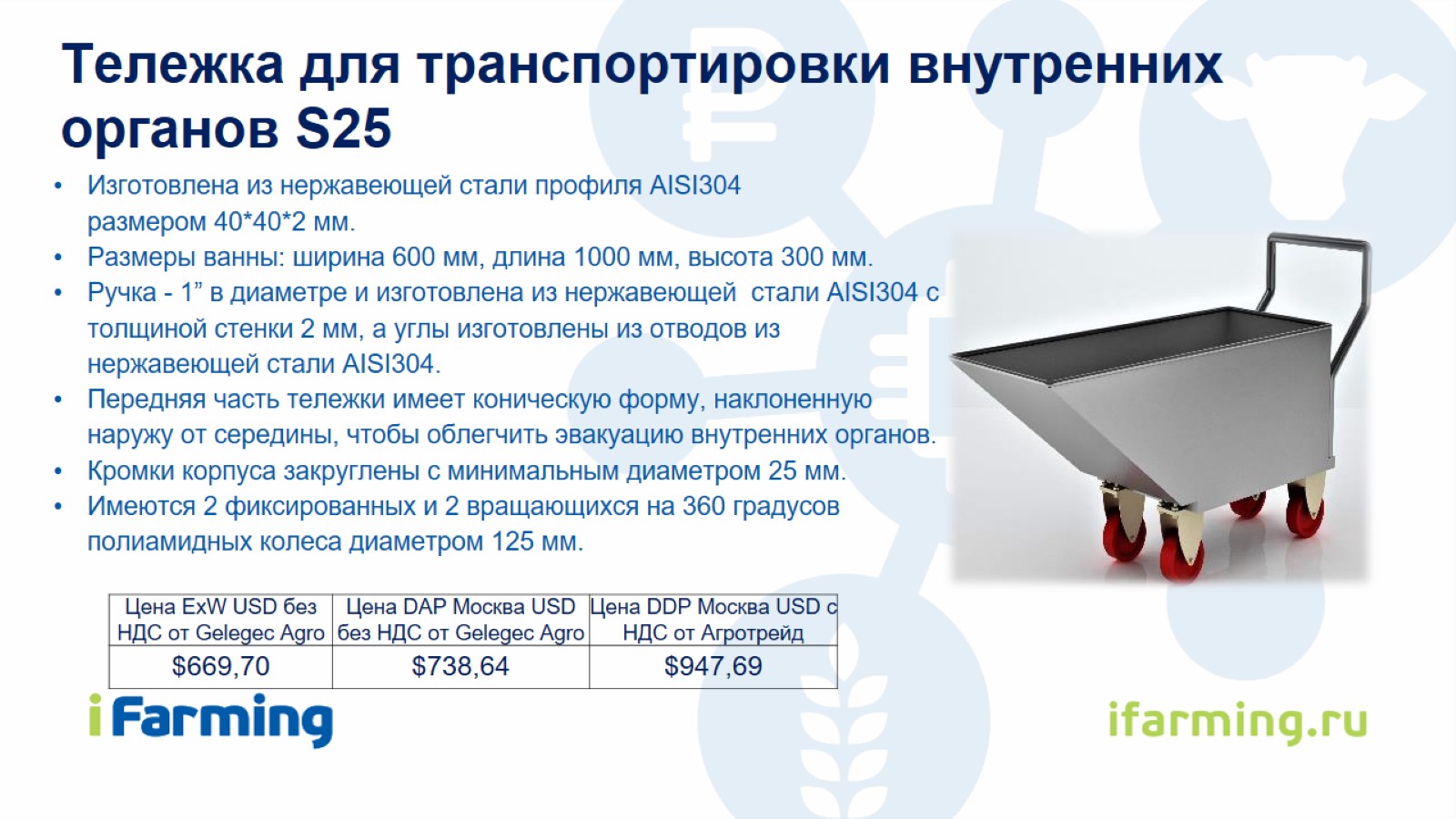 Тележка для транспортировки внутренних органов S25
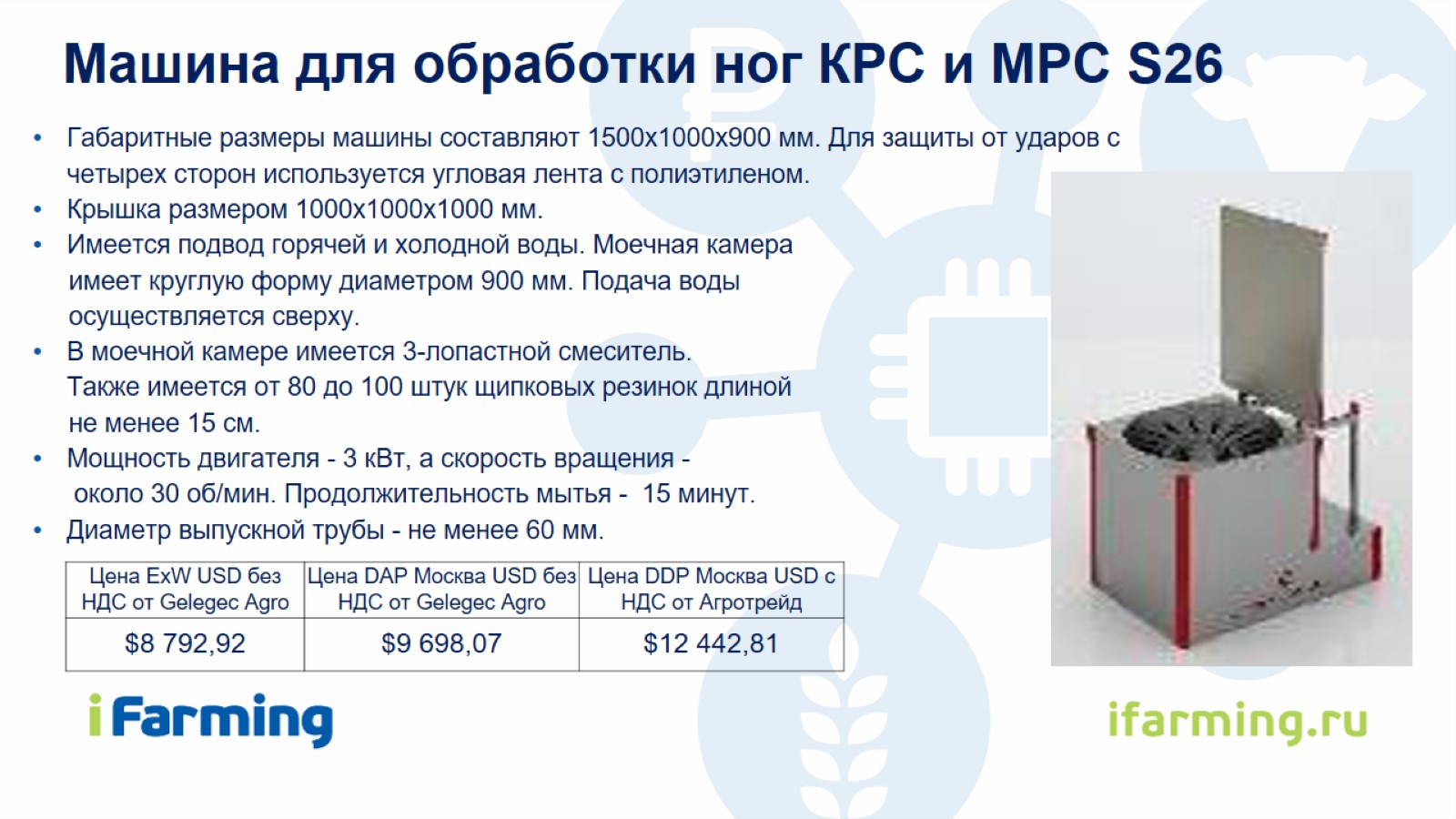 Машина для обработки ног КРС и МРС S26
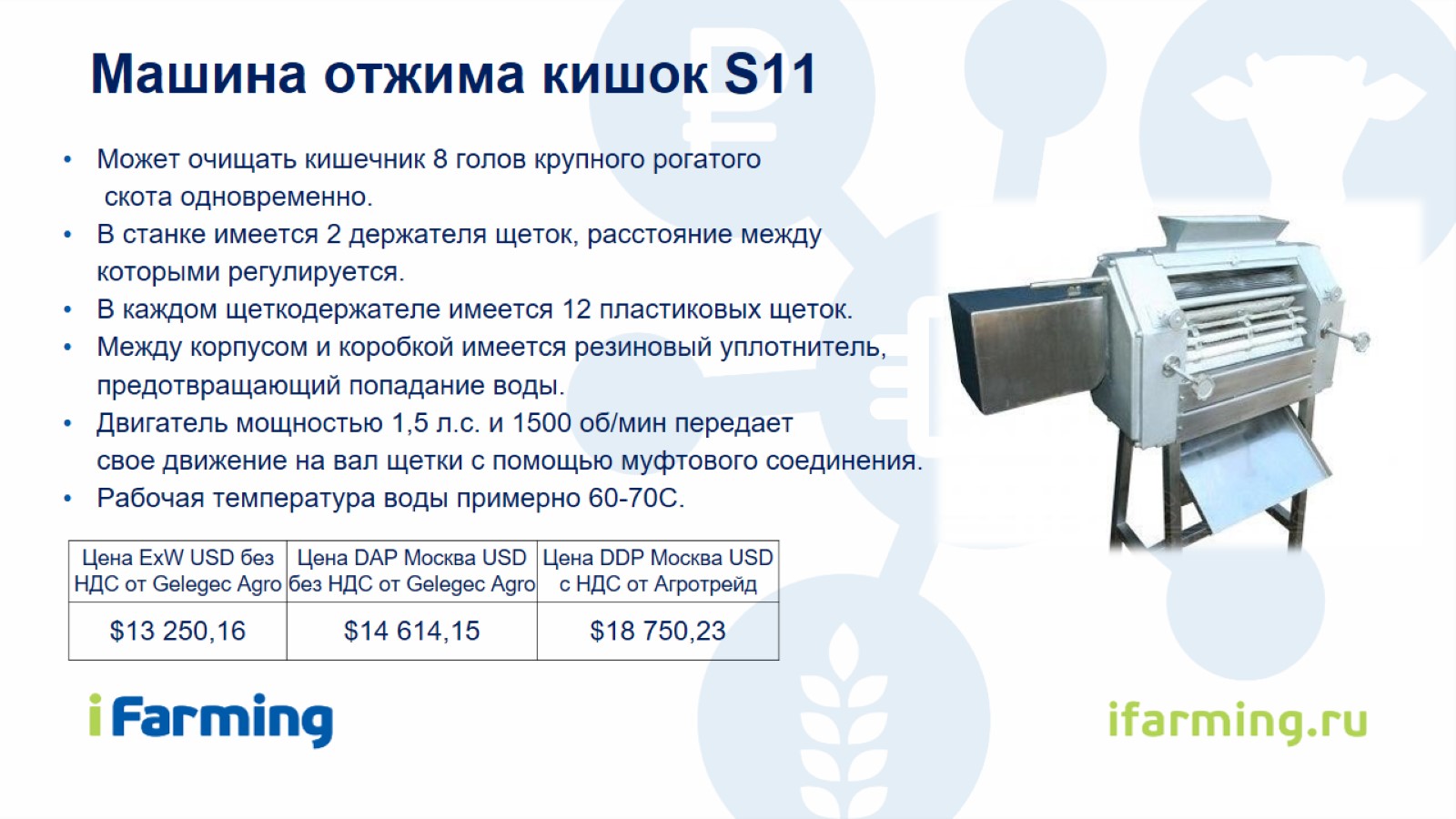 Машина отжима кишок S11
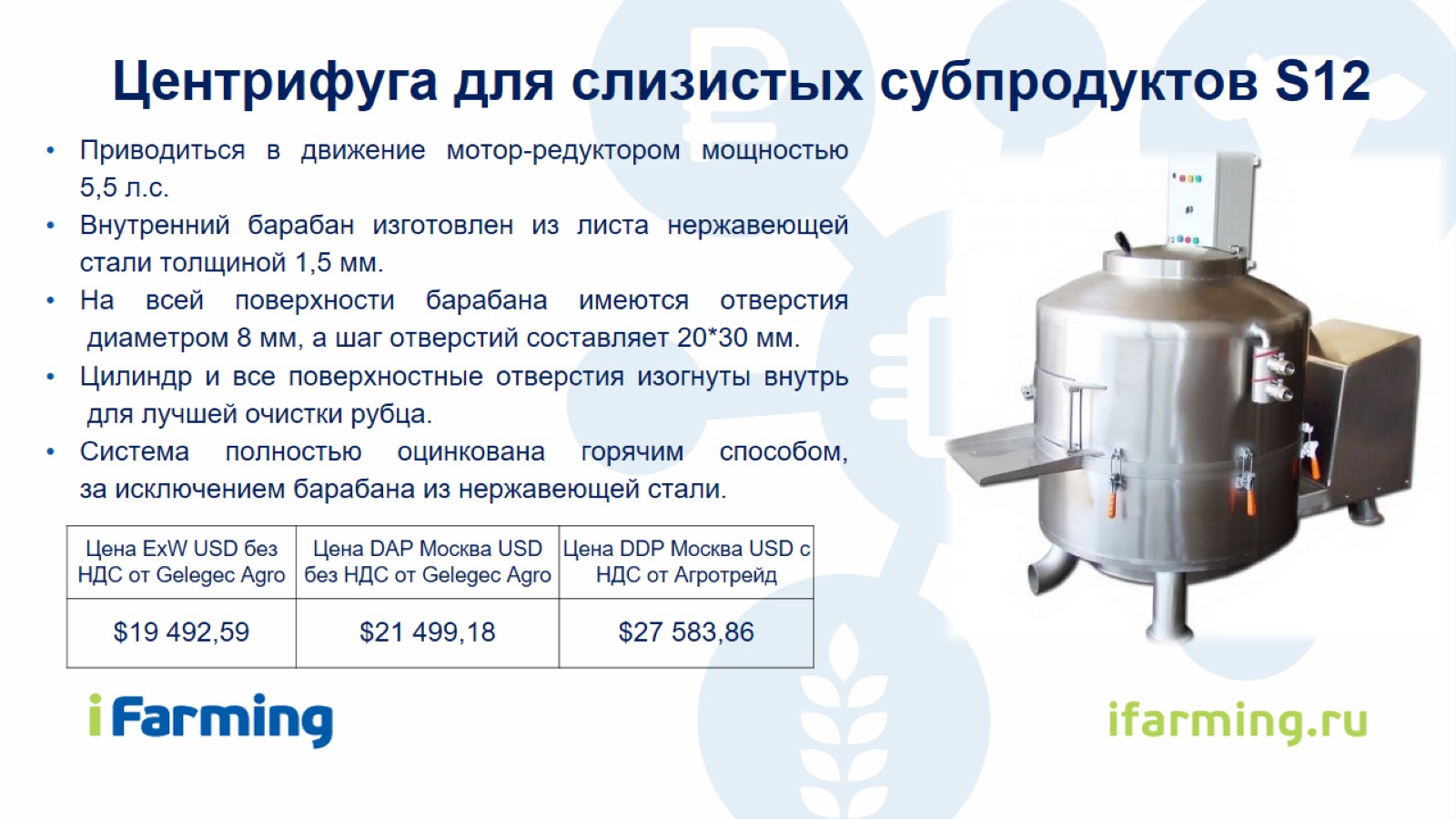 Центрифуга для слизистых субпродуктов S12
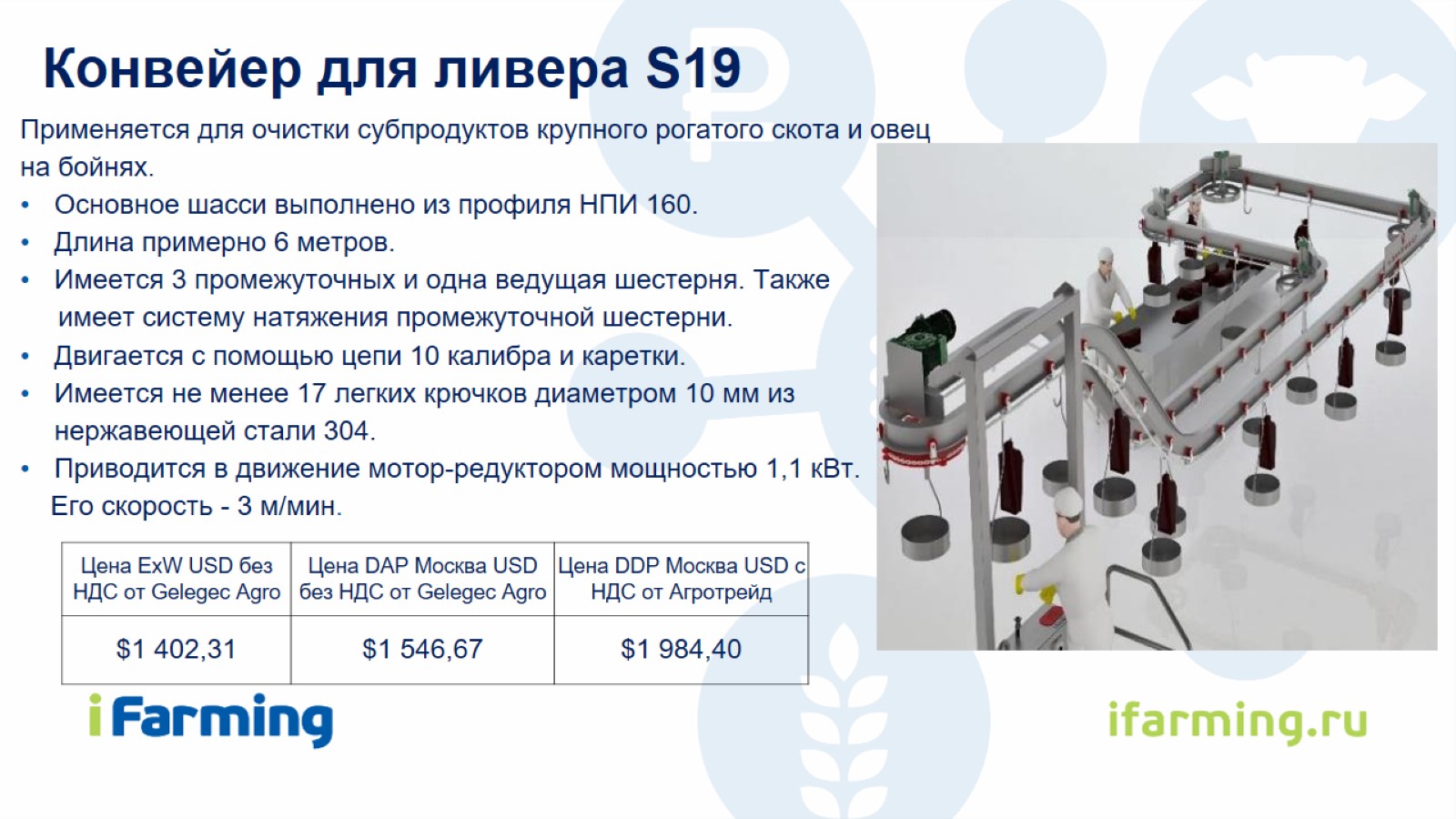 Конвейер для ливера S19
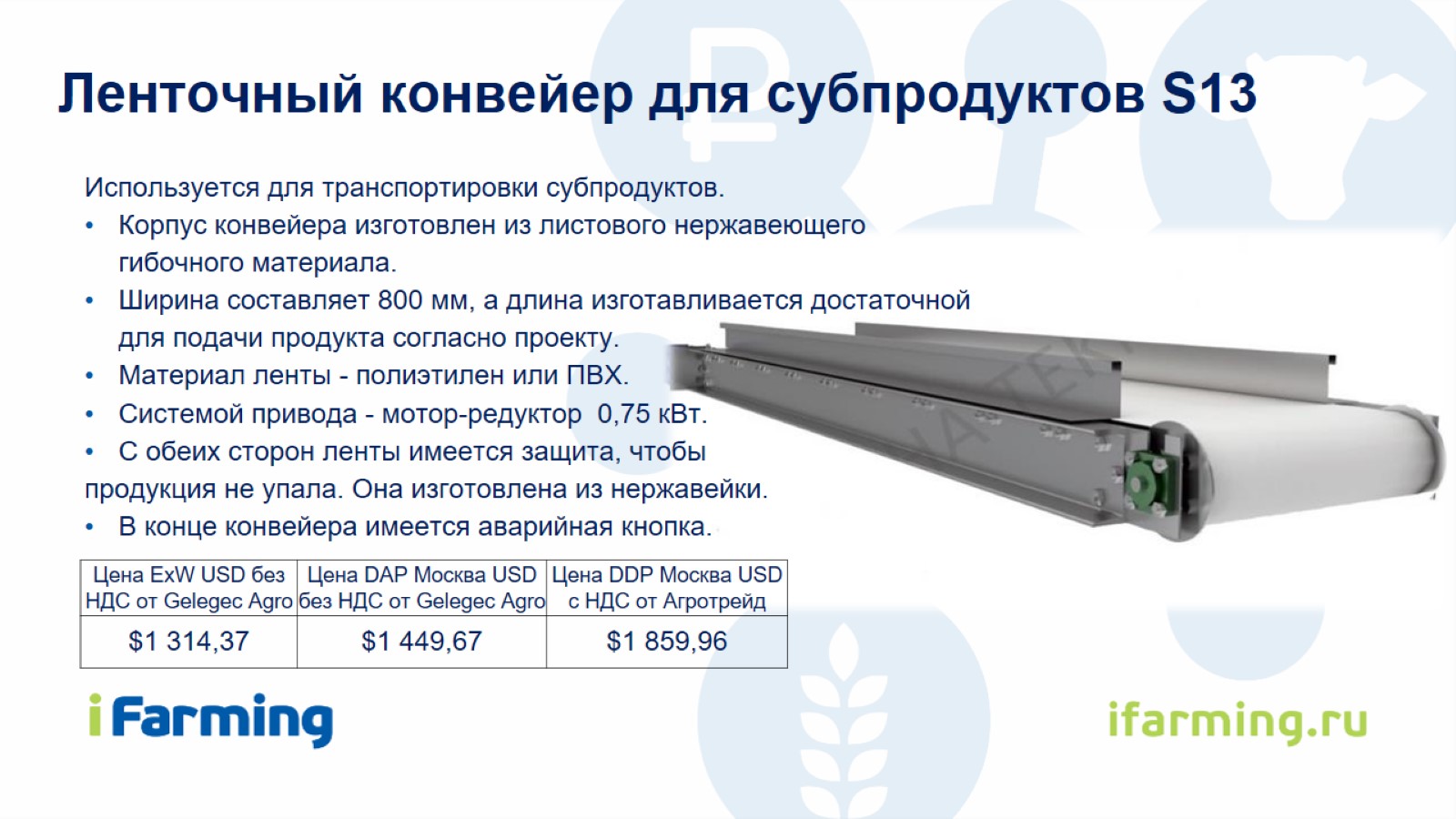 Ленточный конвейер для субпродуктов S13
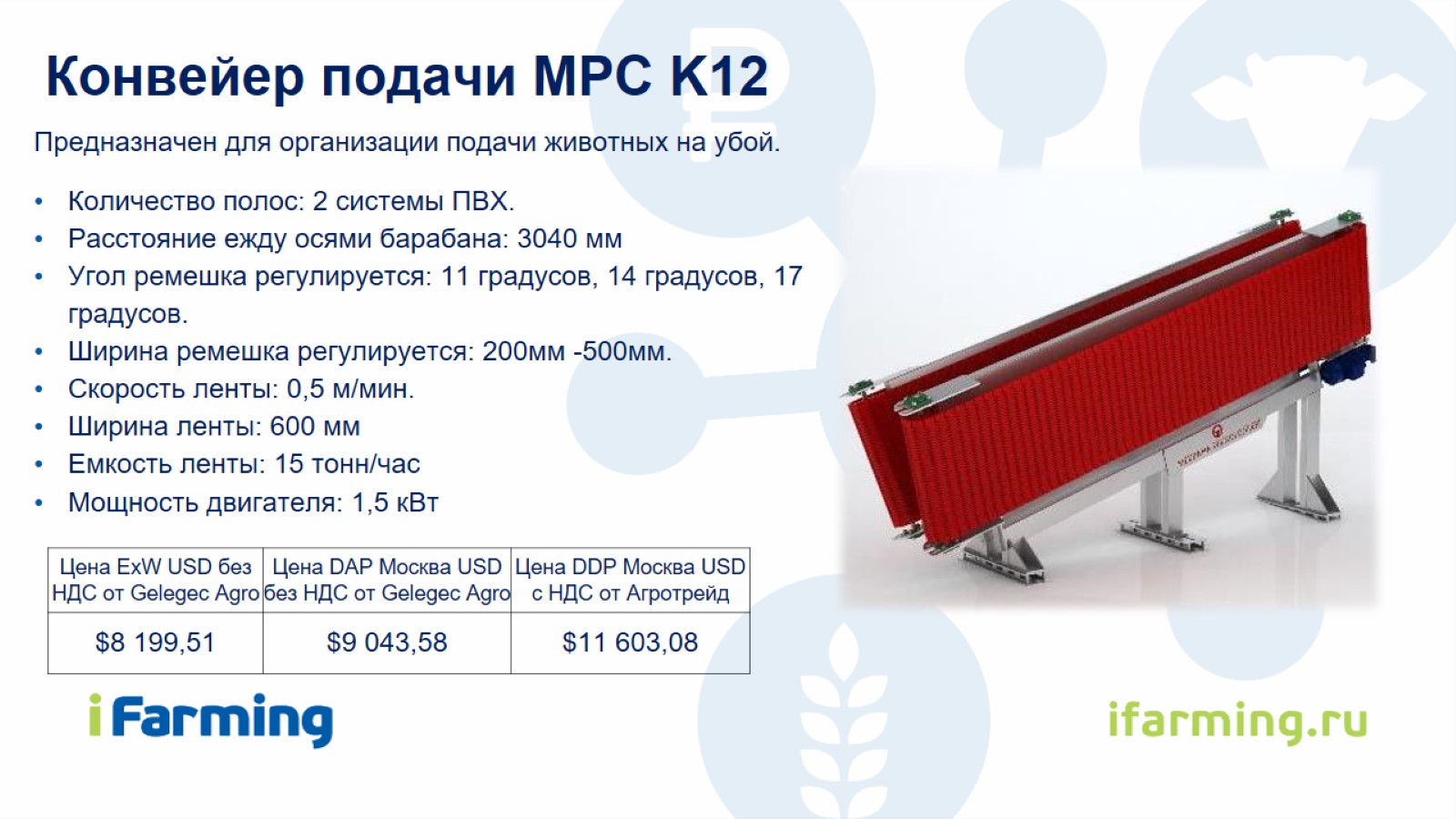 Конвейер подачи МРС K12
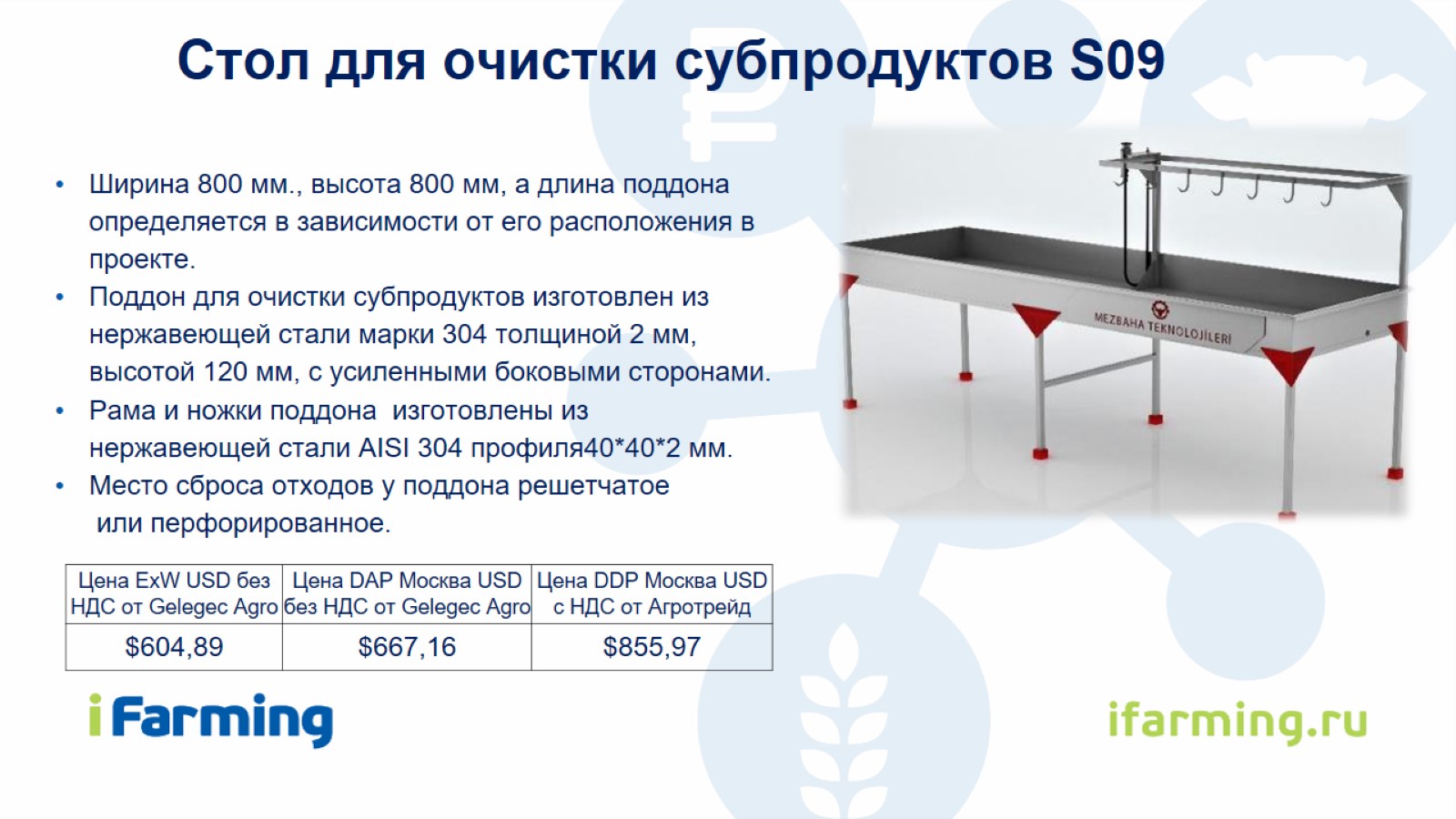 Стол для очистки субпродуктов S09
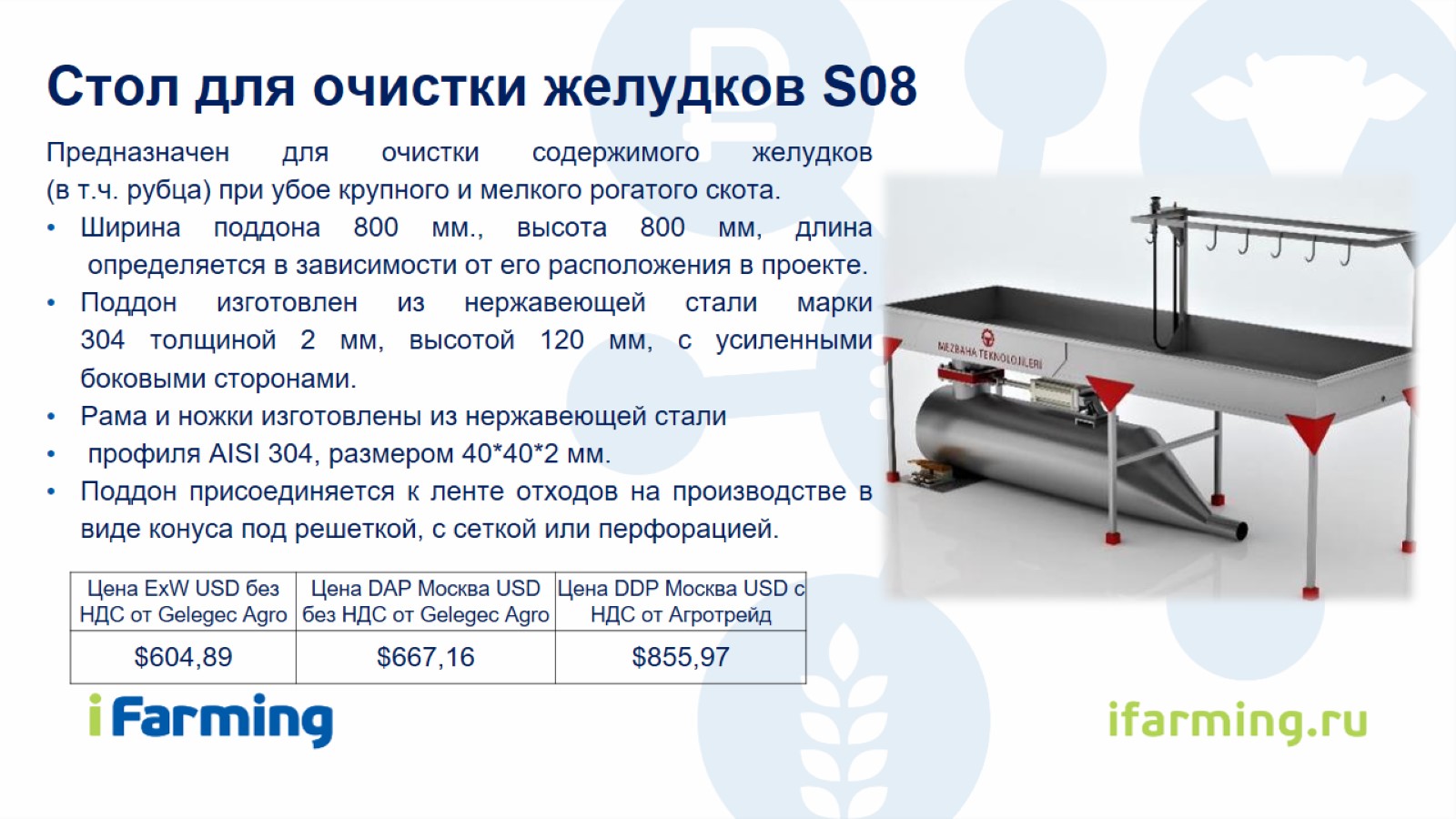 Стол для очистки желудков S08
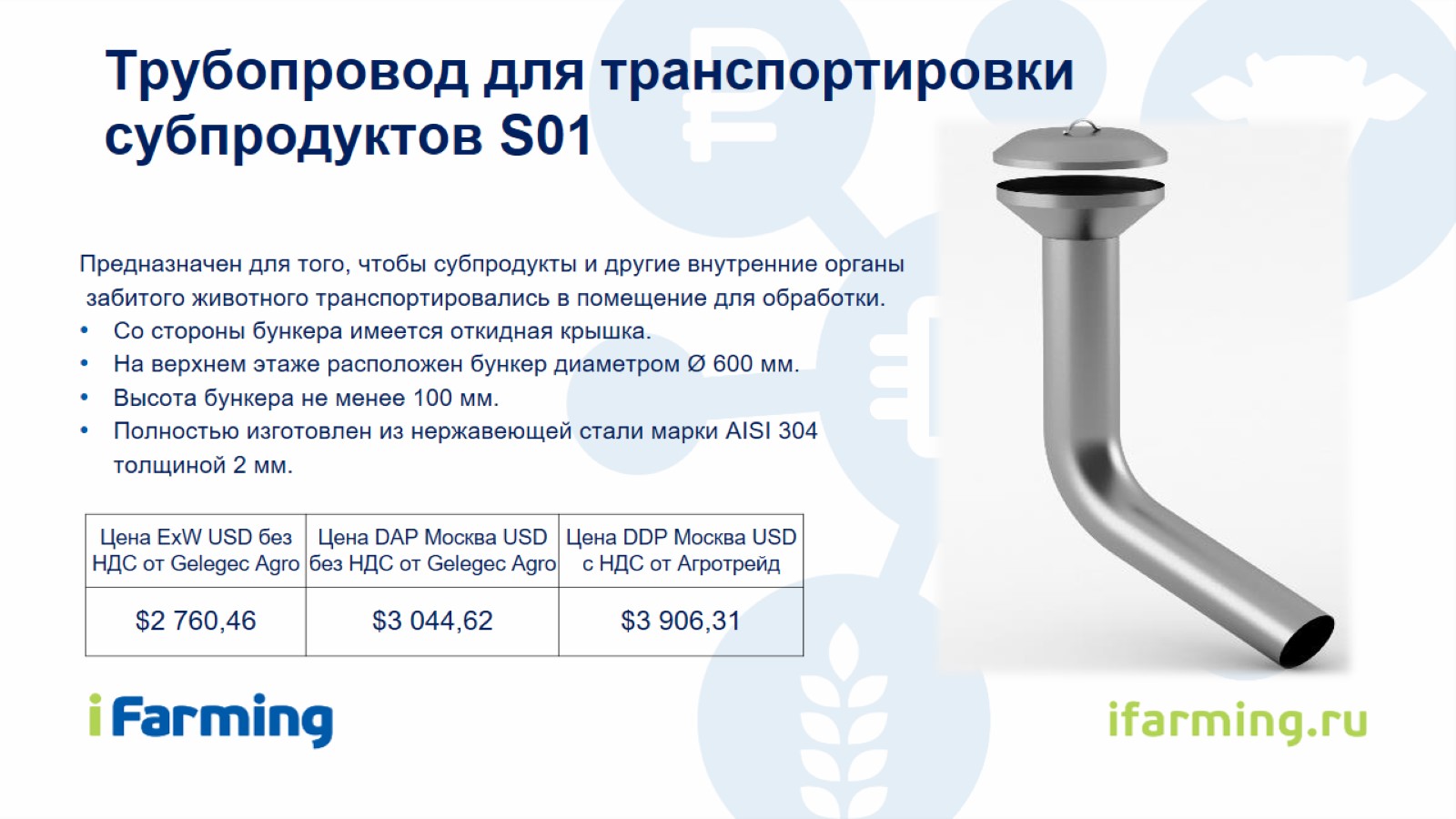 Трубопровод для транспортировки субпродуктов S01
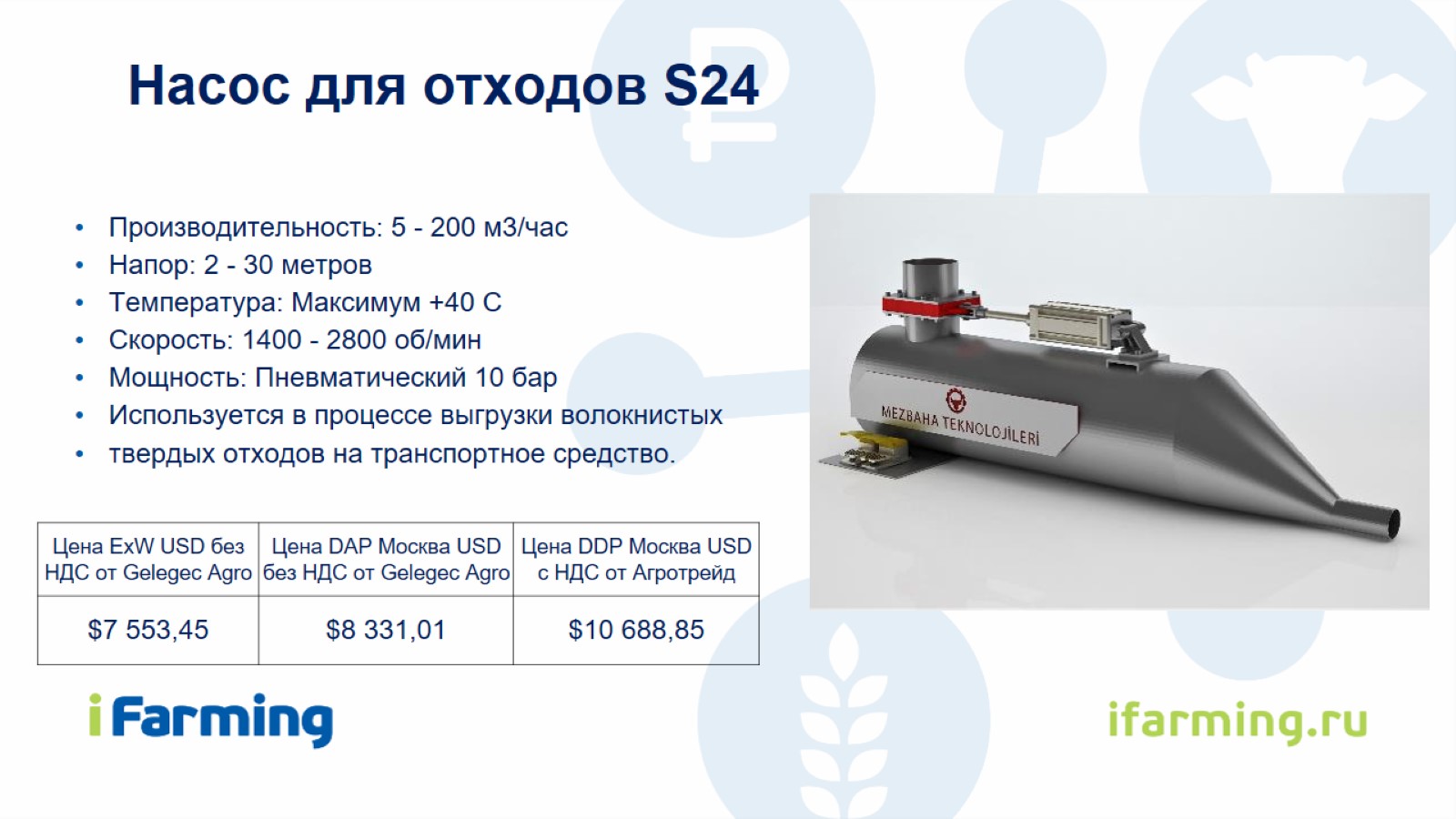 Насос для отходов S24
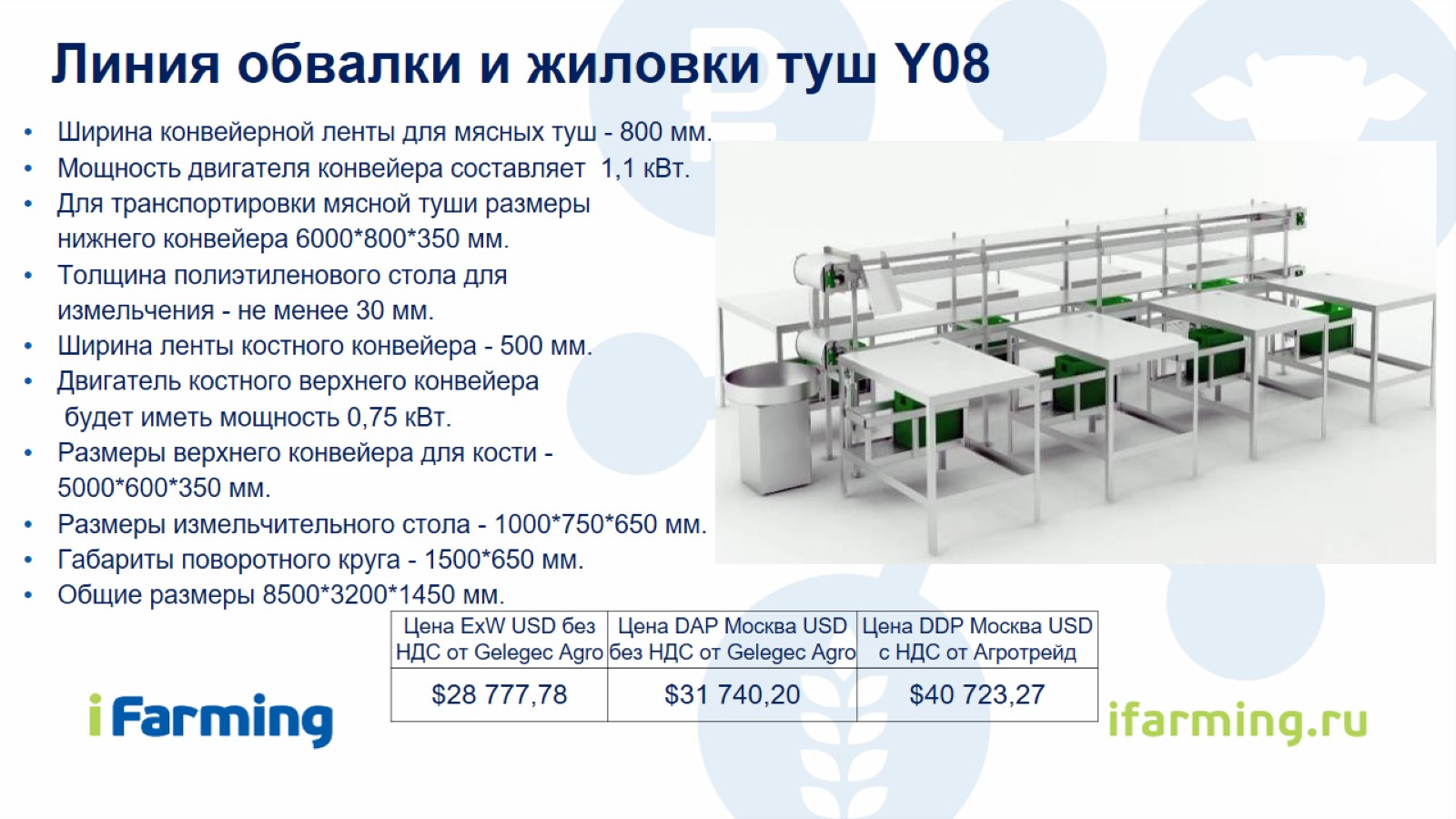 Линия обвалки и жиловки туш Y08
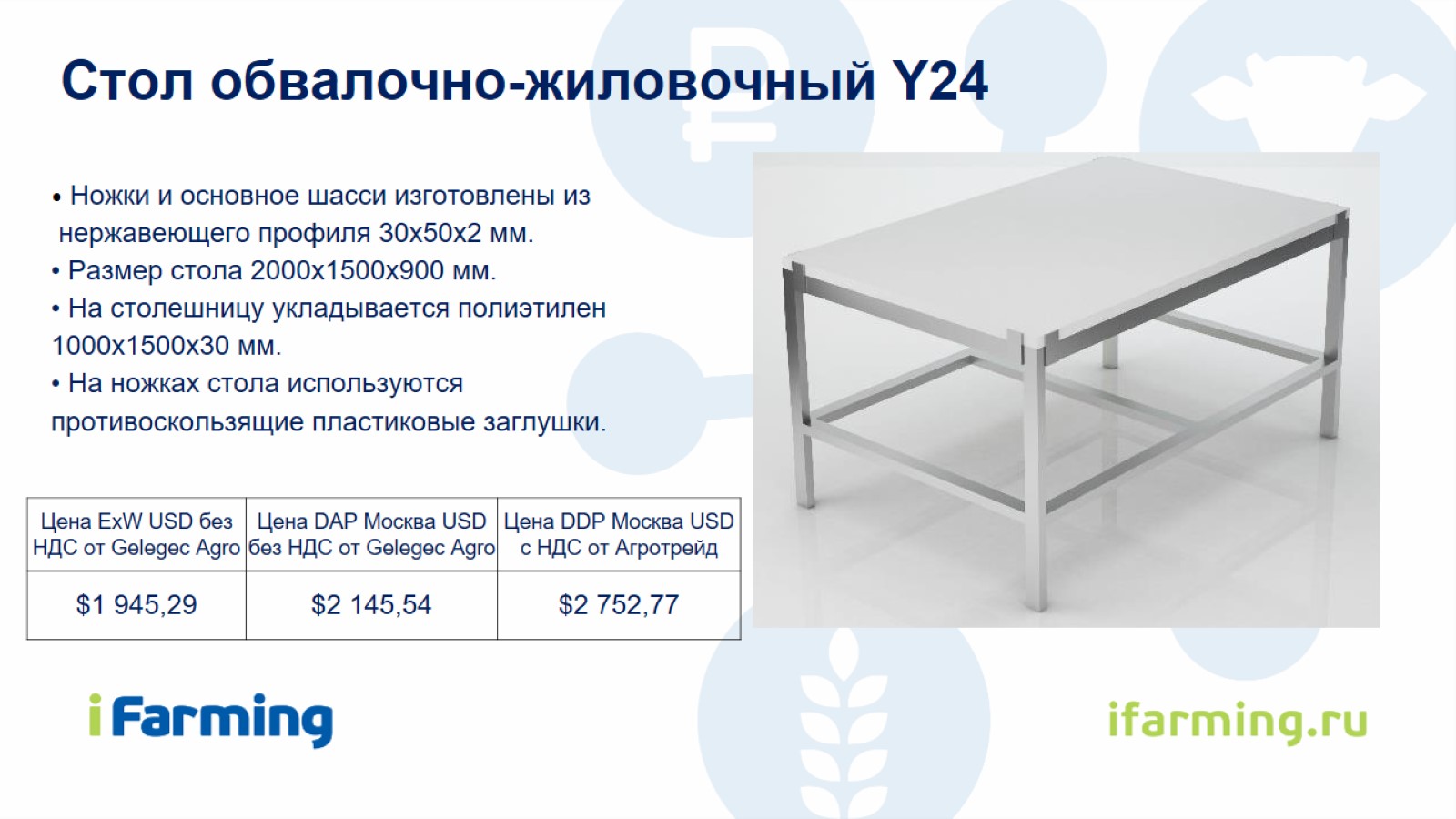 Стол обвалочно-жиловочный Y24
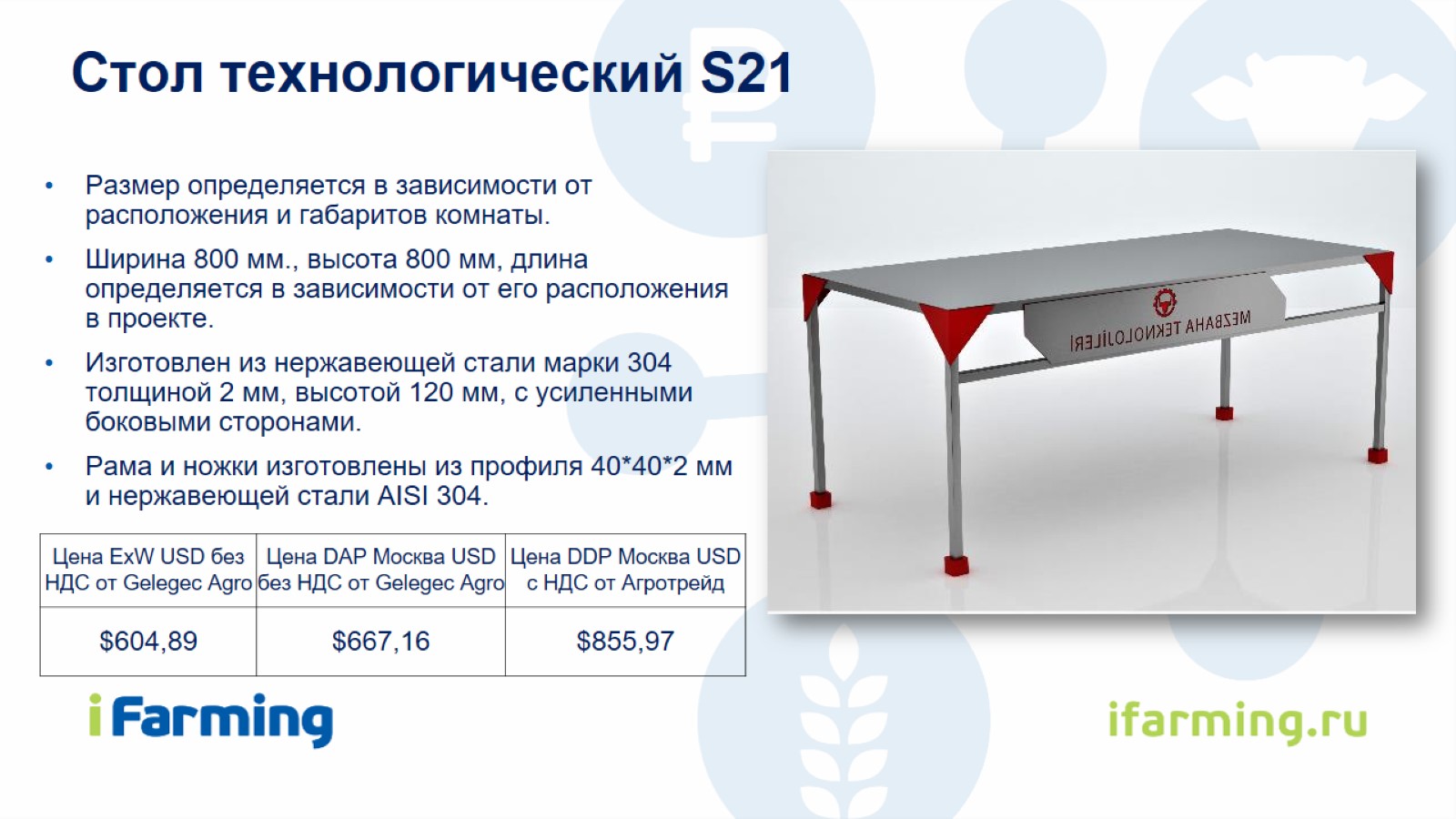 Стол технологический S21
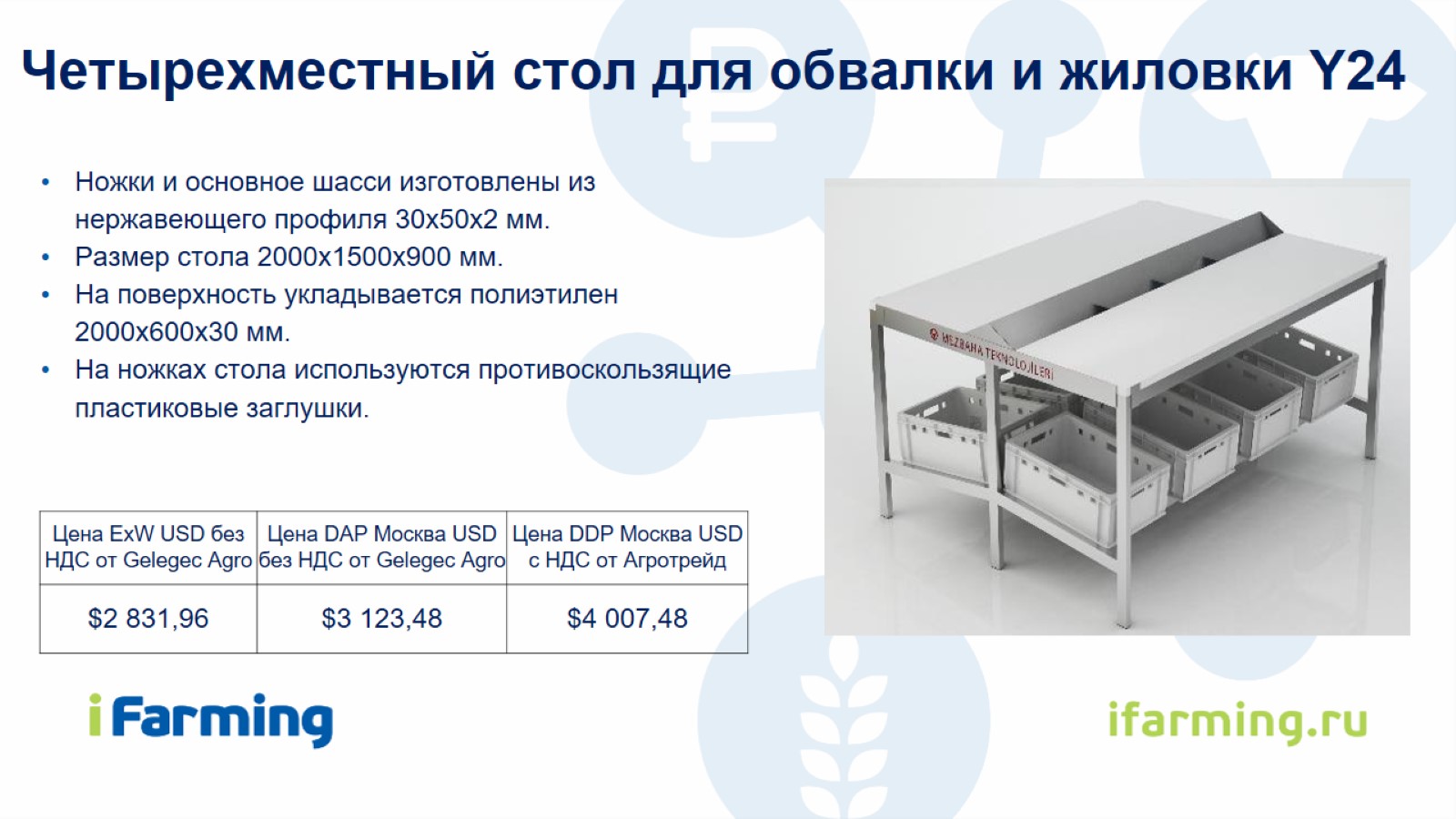 Четырехместный стол для обвалки и жиловки Y24
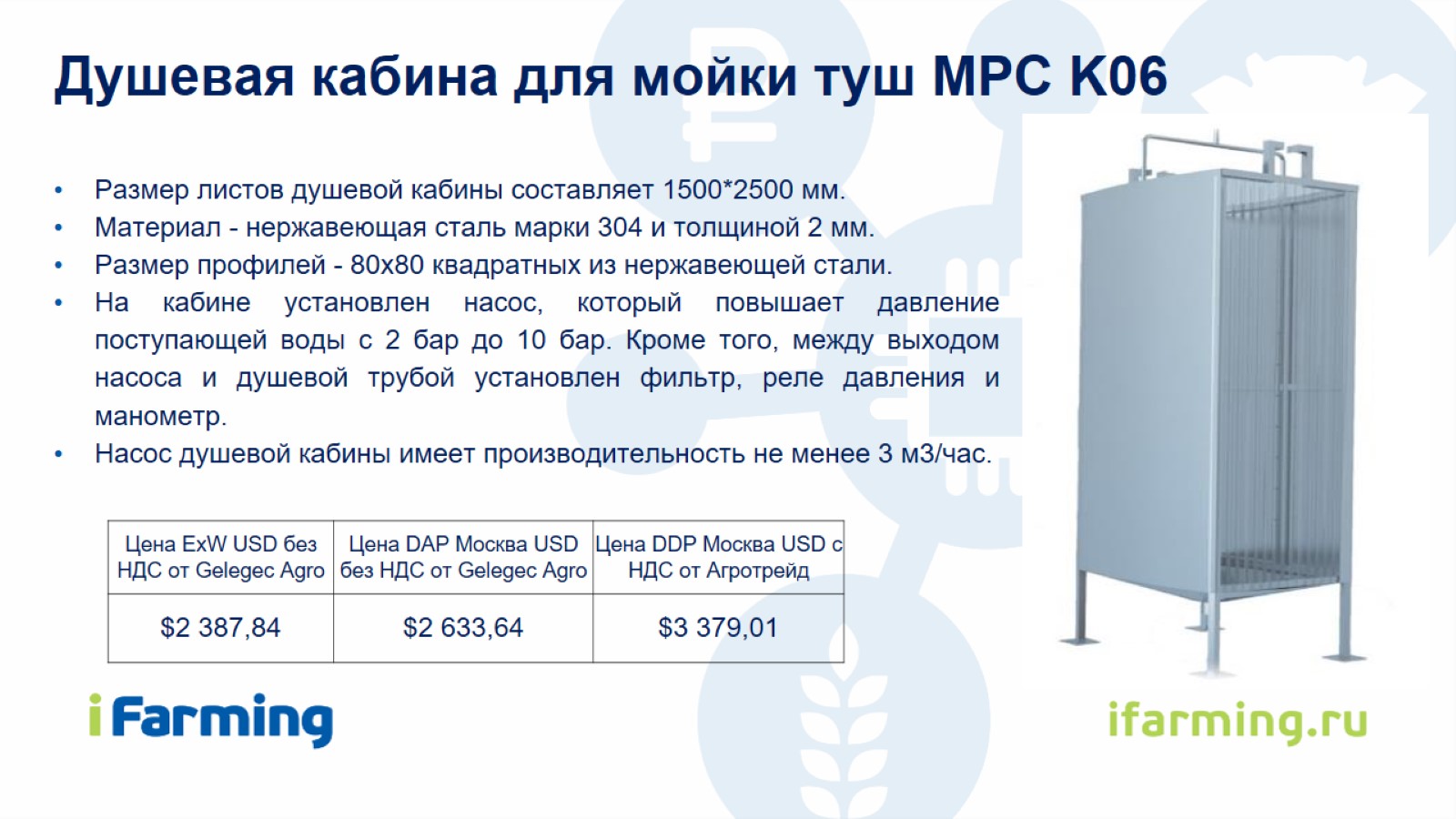 Душевая кабина для мойки туш МРС K06
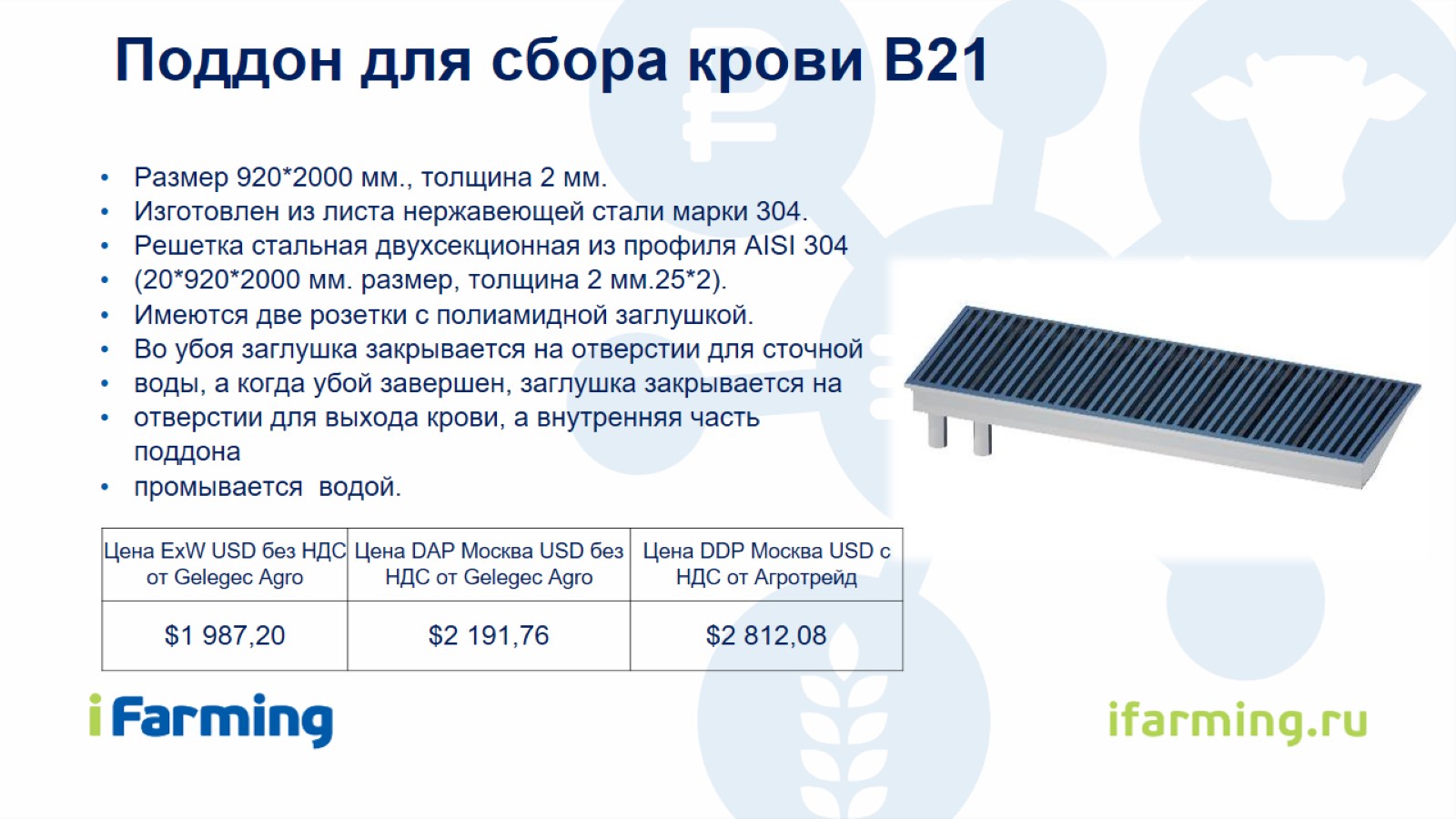 Поддон для сбора крови B21
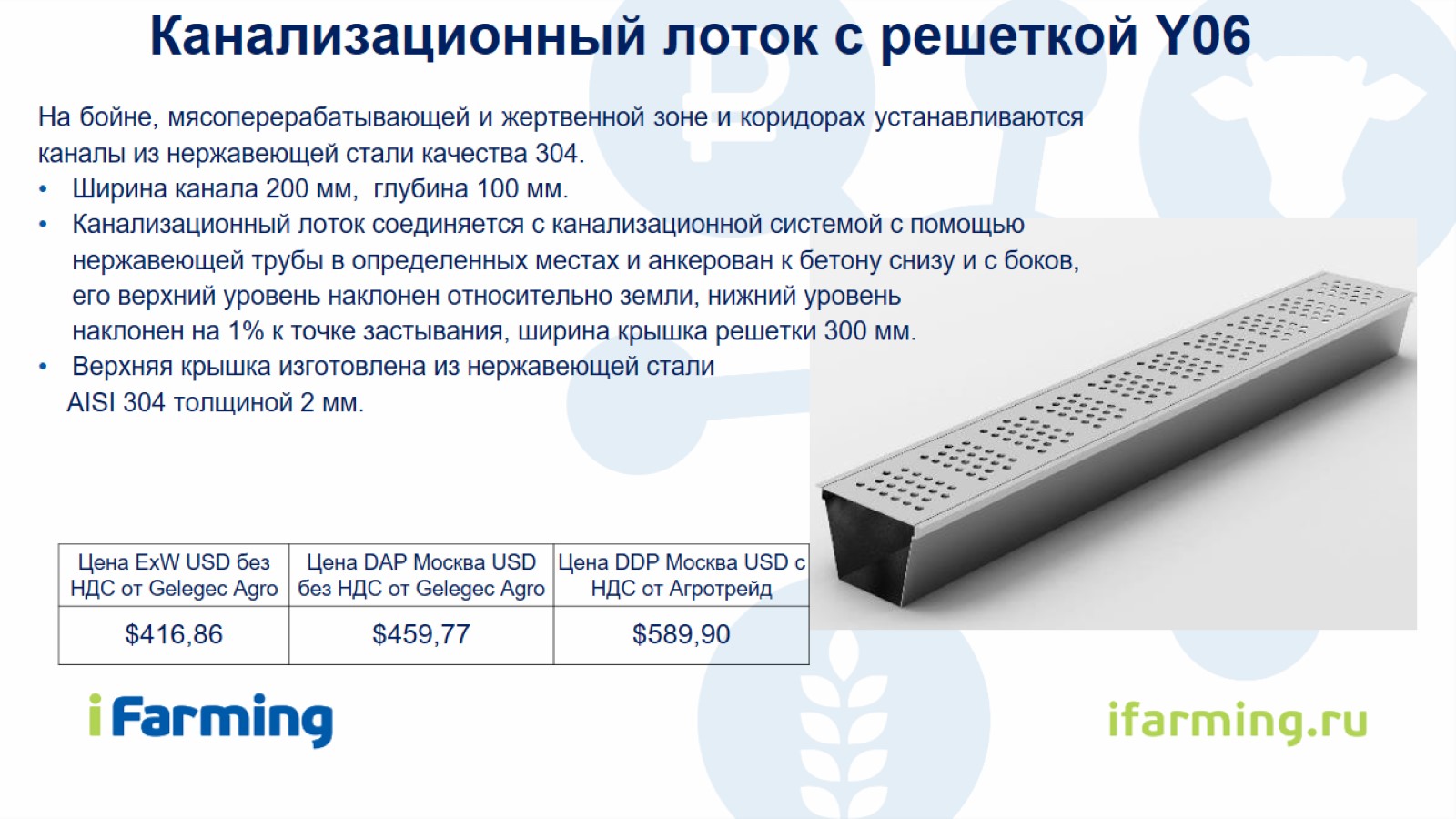 Канализационный лоток с решеткой Y06
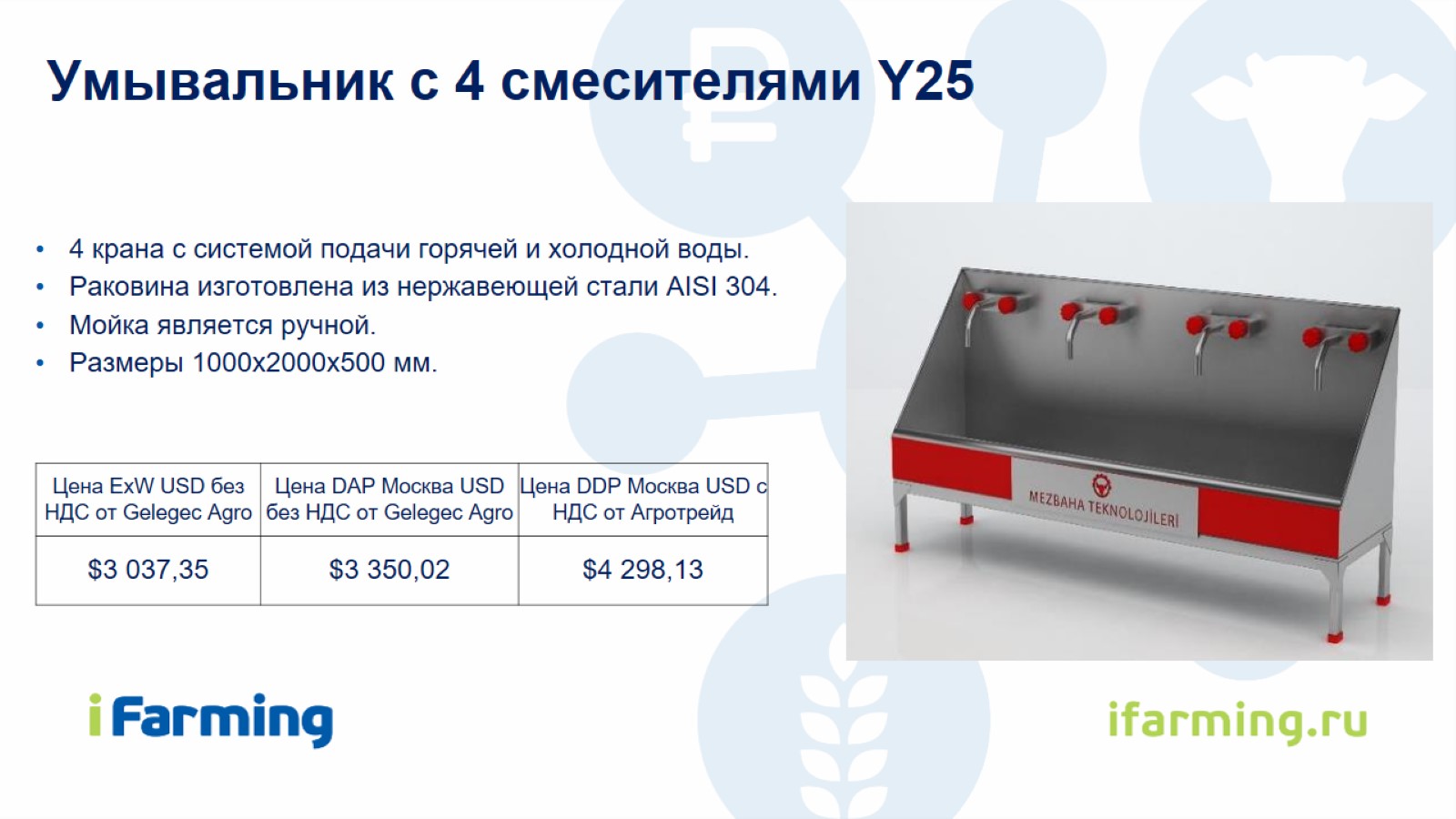 Умывальник с 4 смесителями Y25
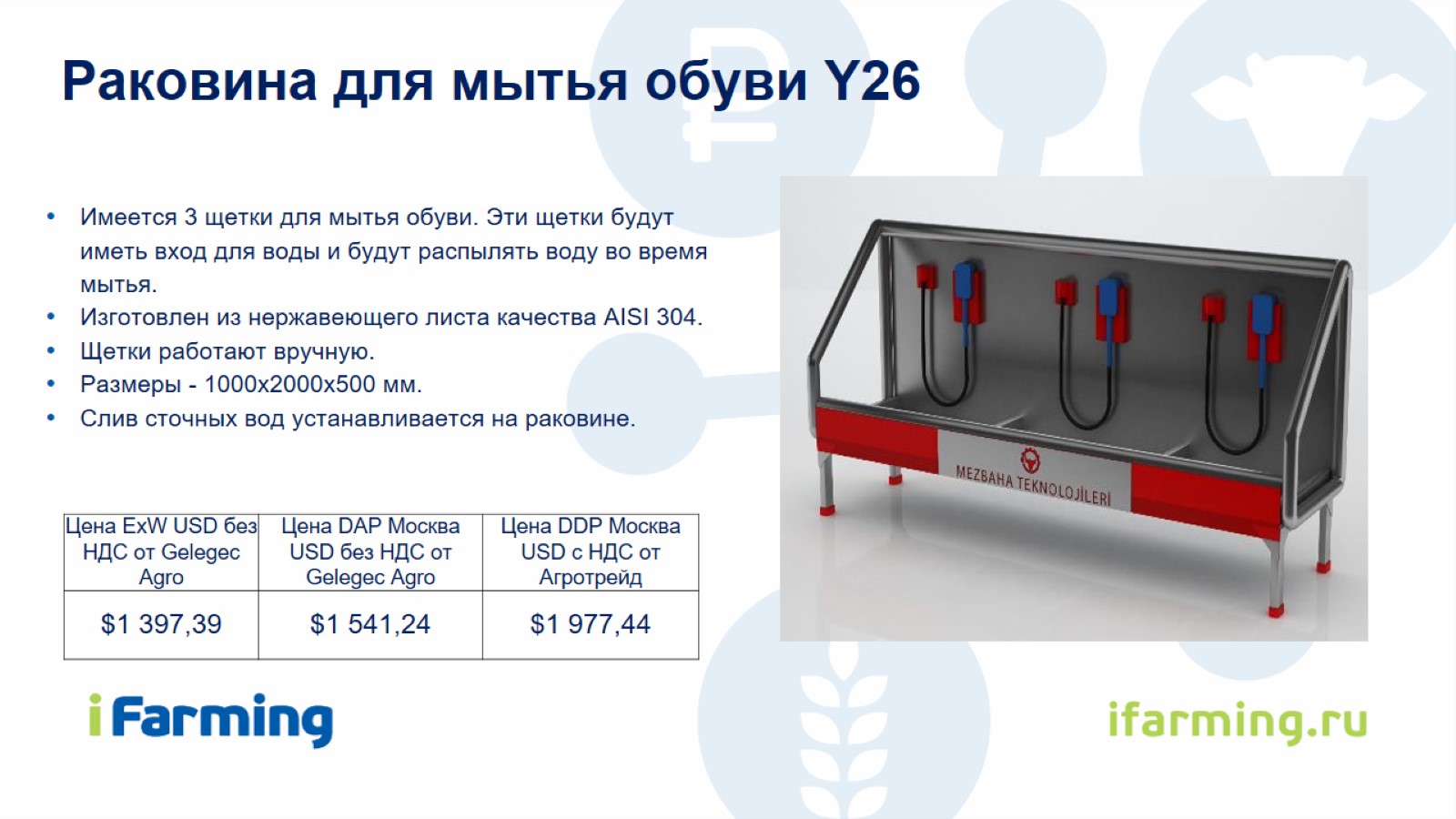 Раковина для мытья обуви Y26
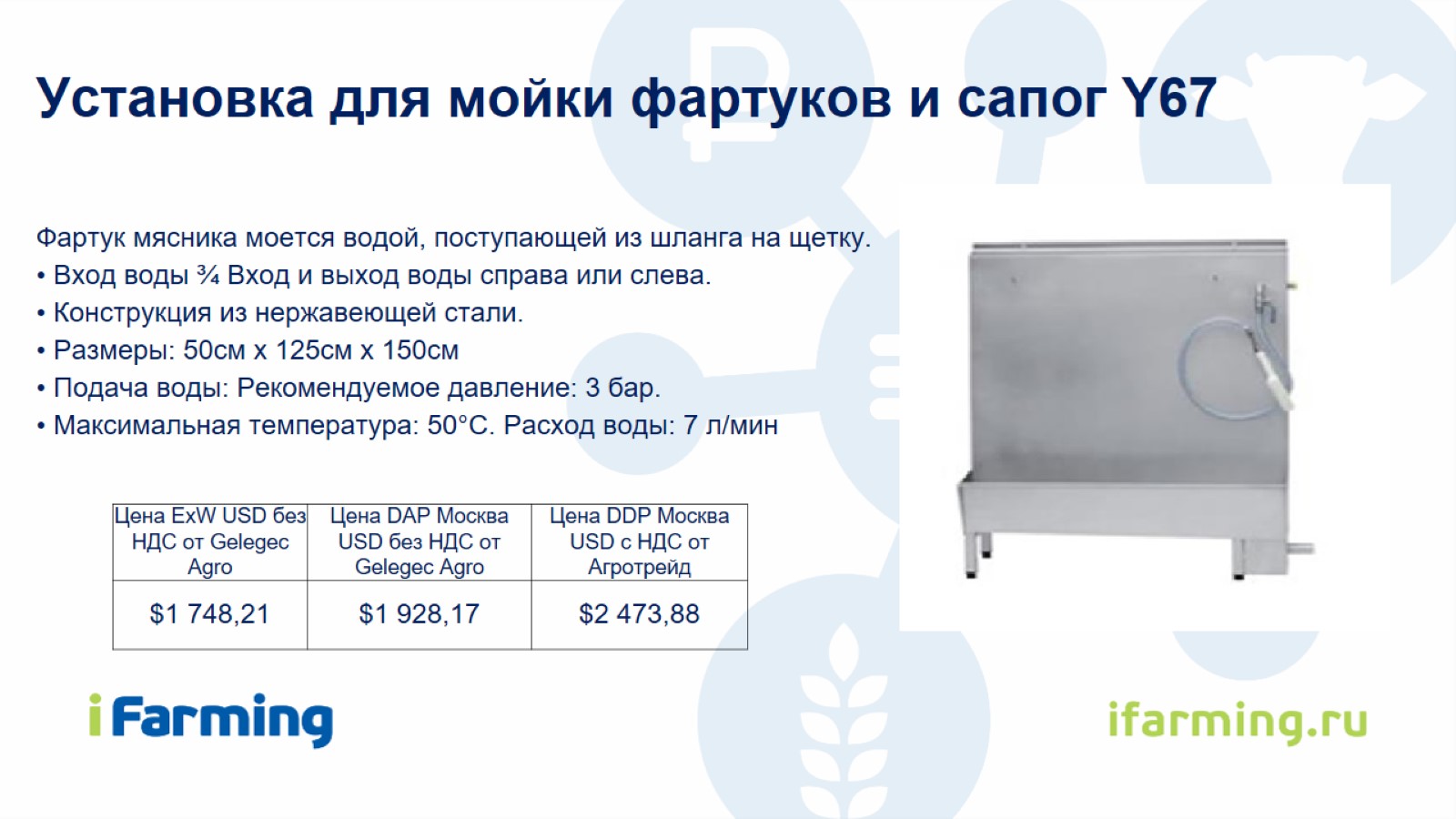 Установка для мойки фартуков и сапог Y67
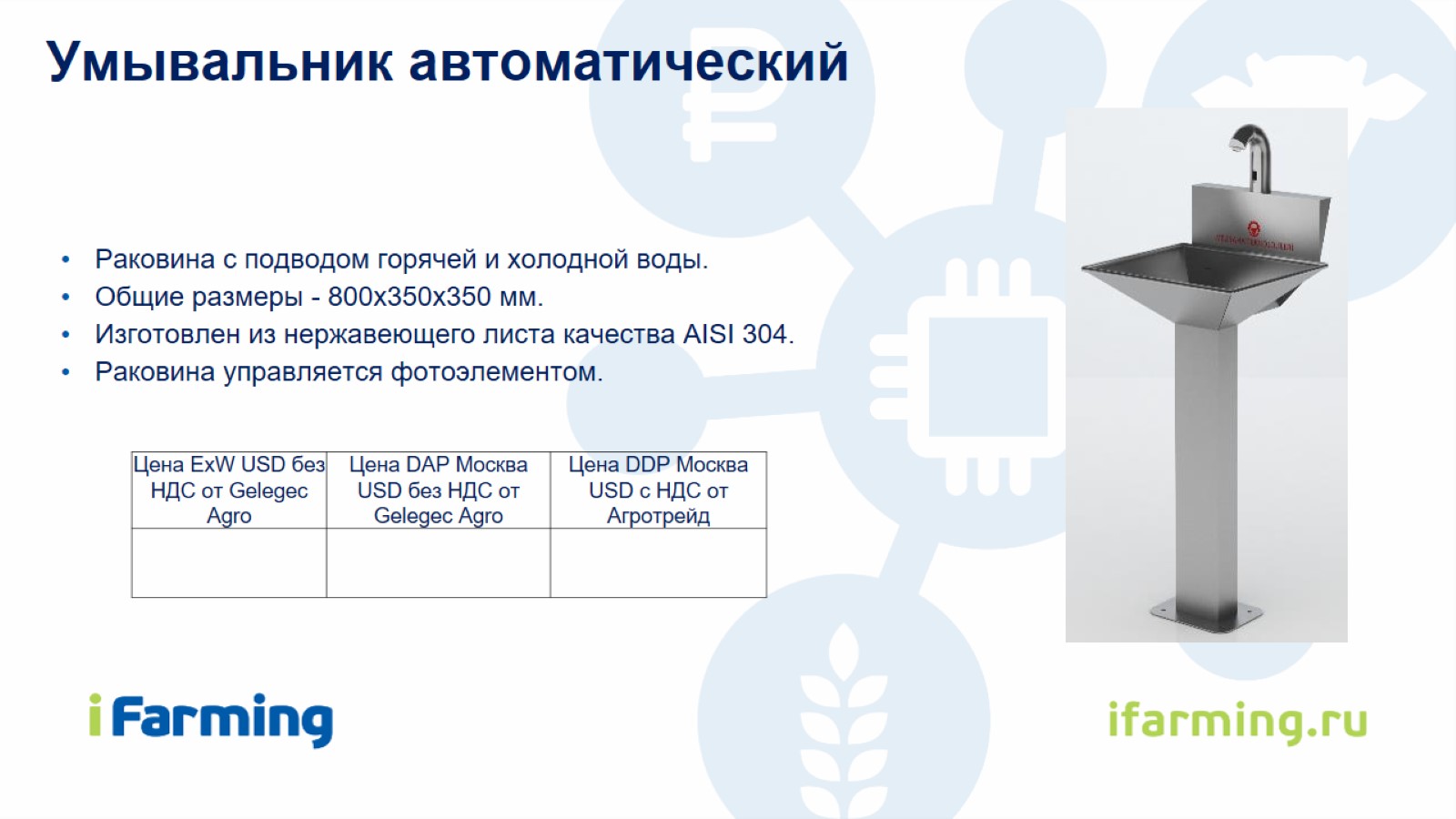 Умывальник автоматический
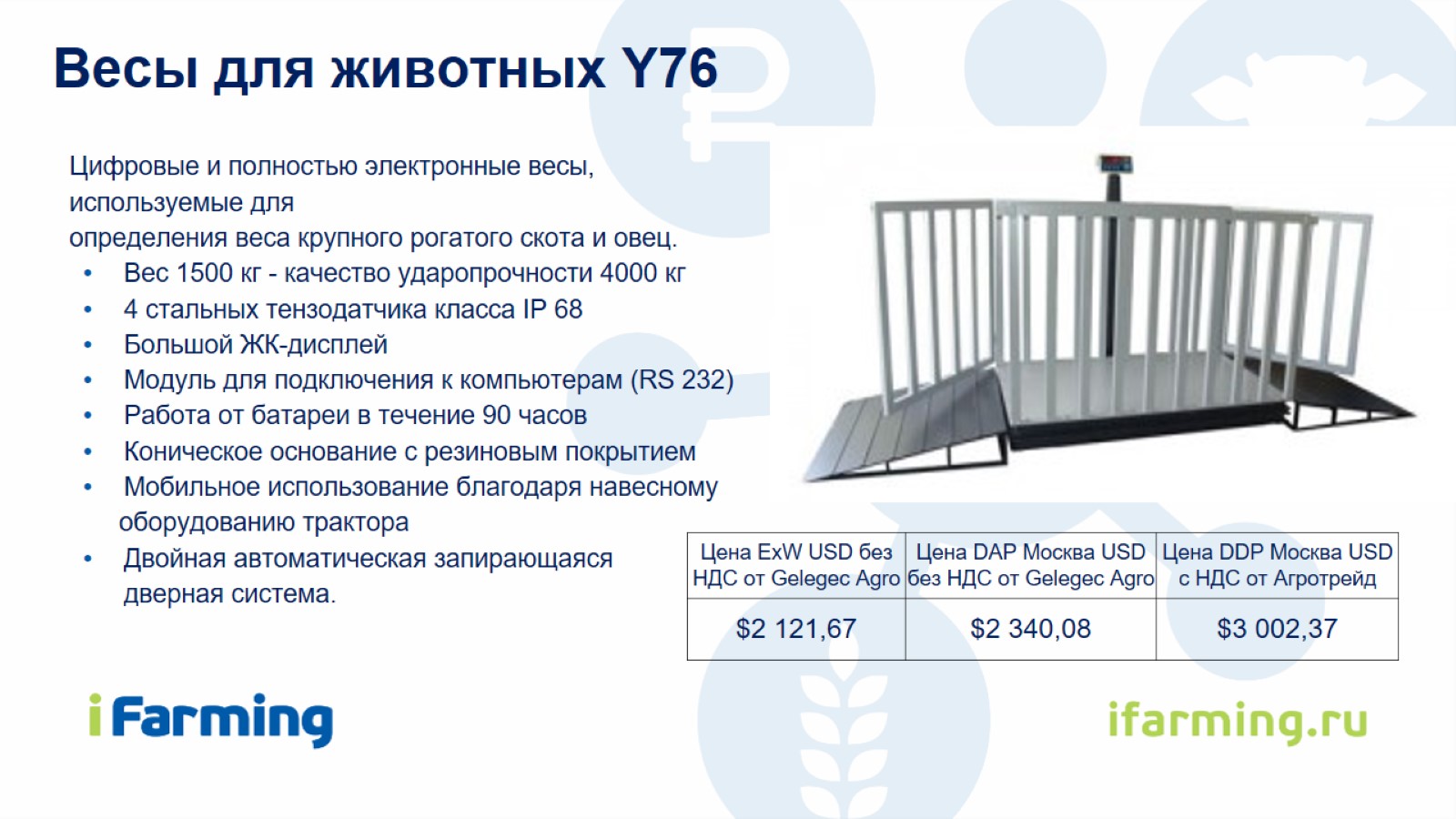 Весы для животных Y76
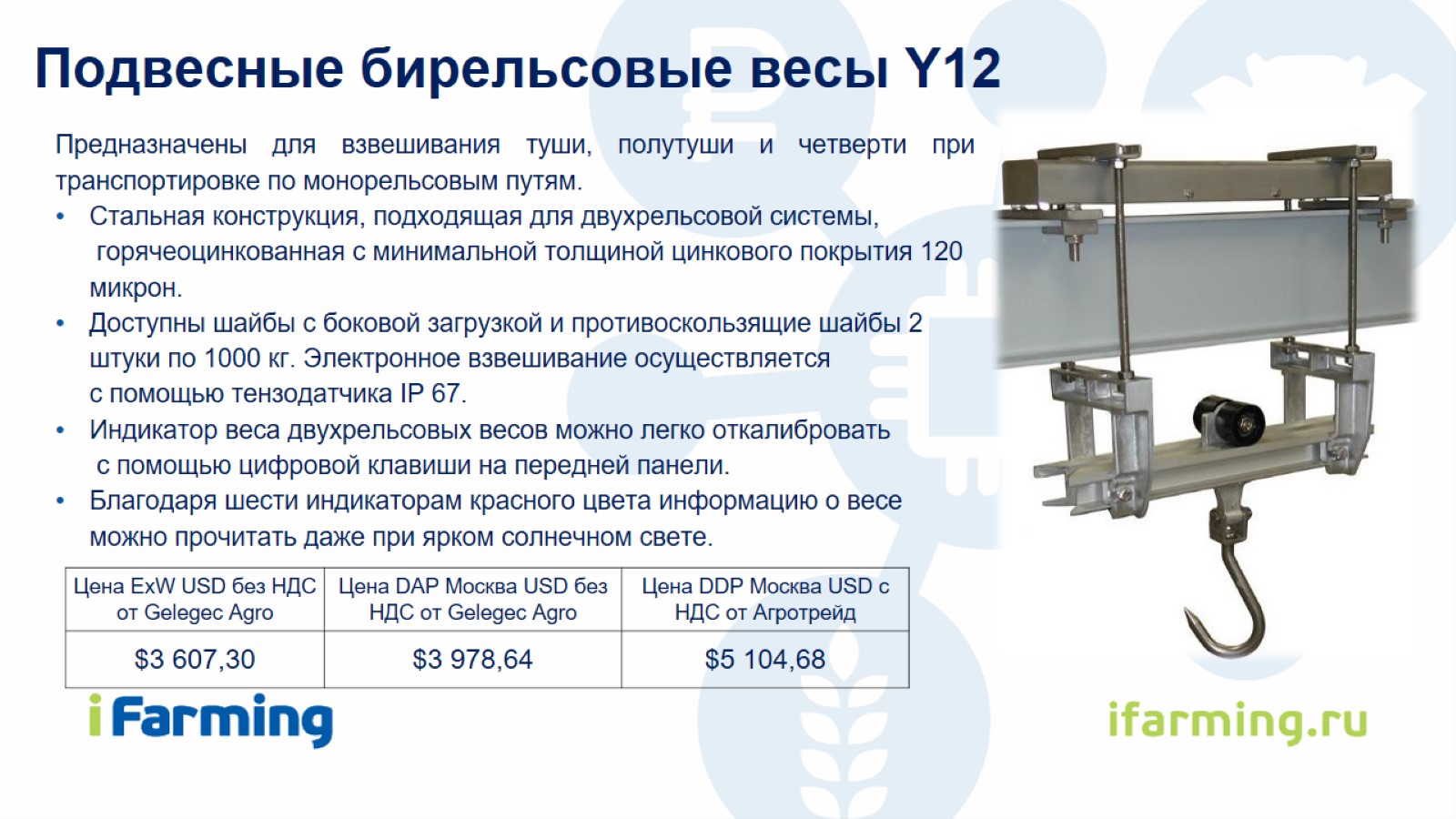 Подвесные бирельсовые весы Y12
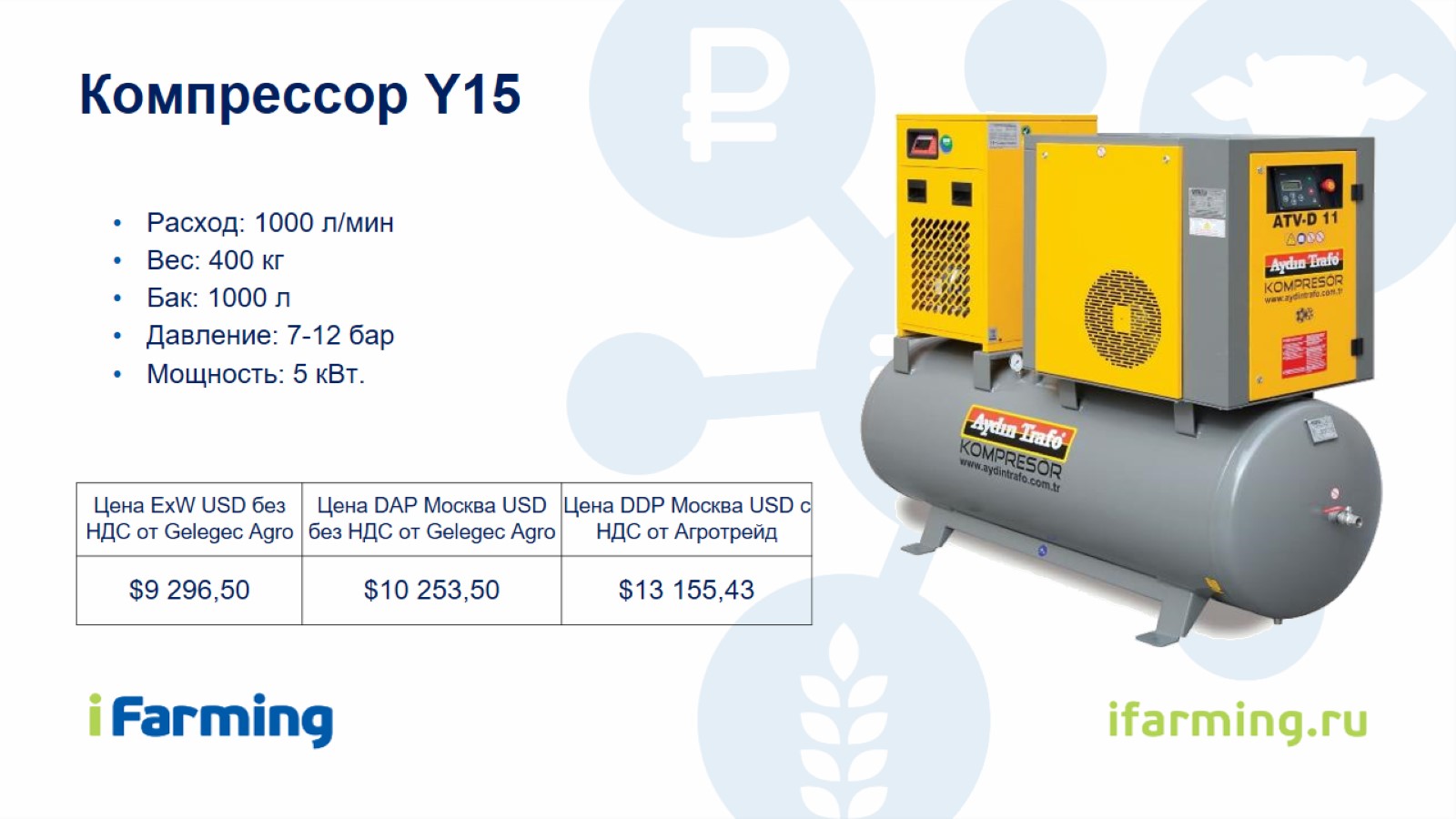 Компрессор Y15
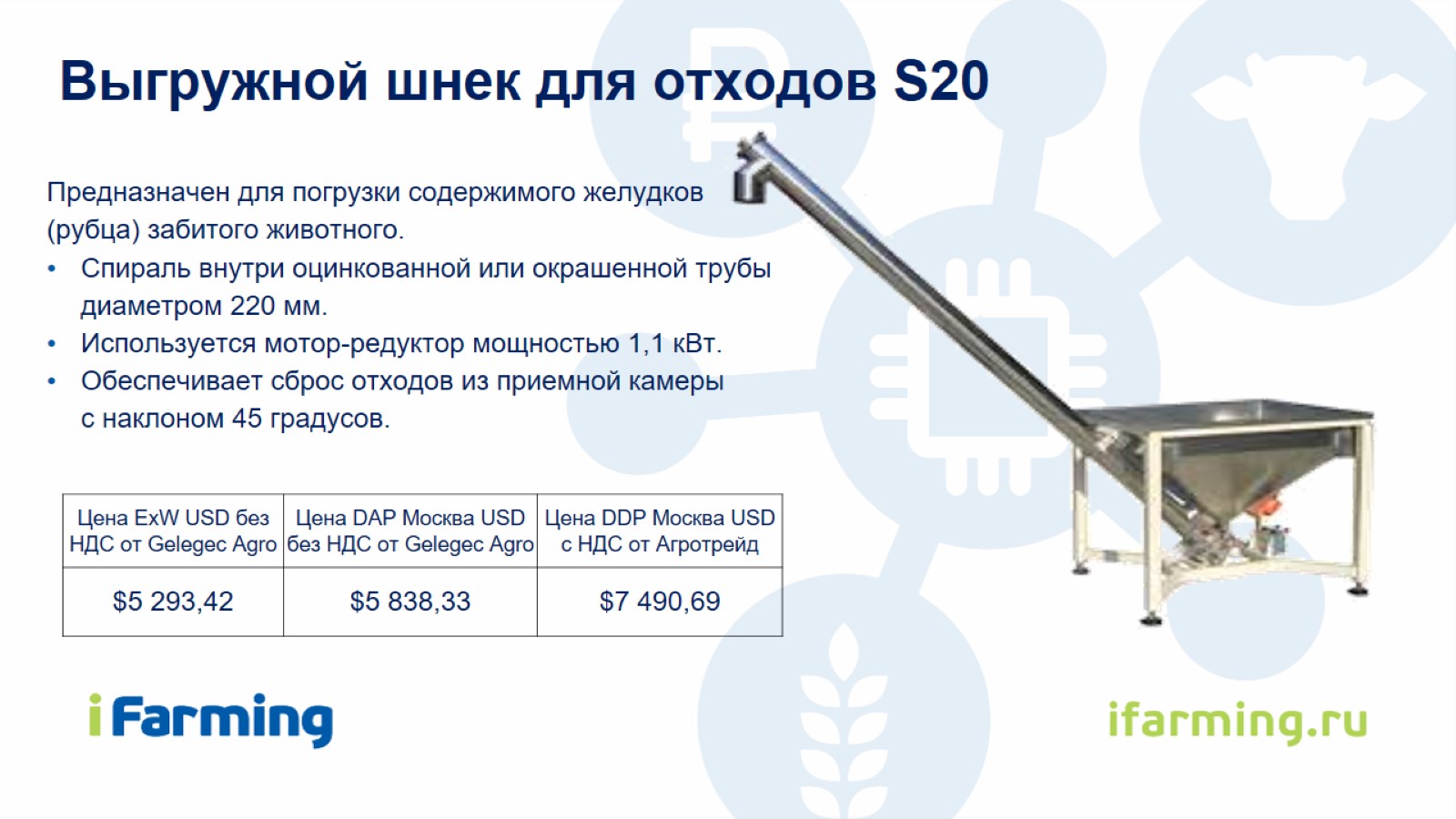 Выгружной шнек для отходов S20
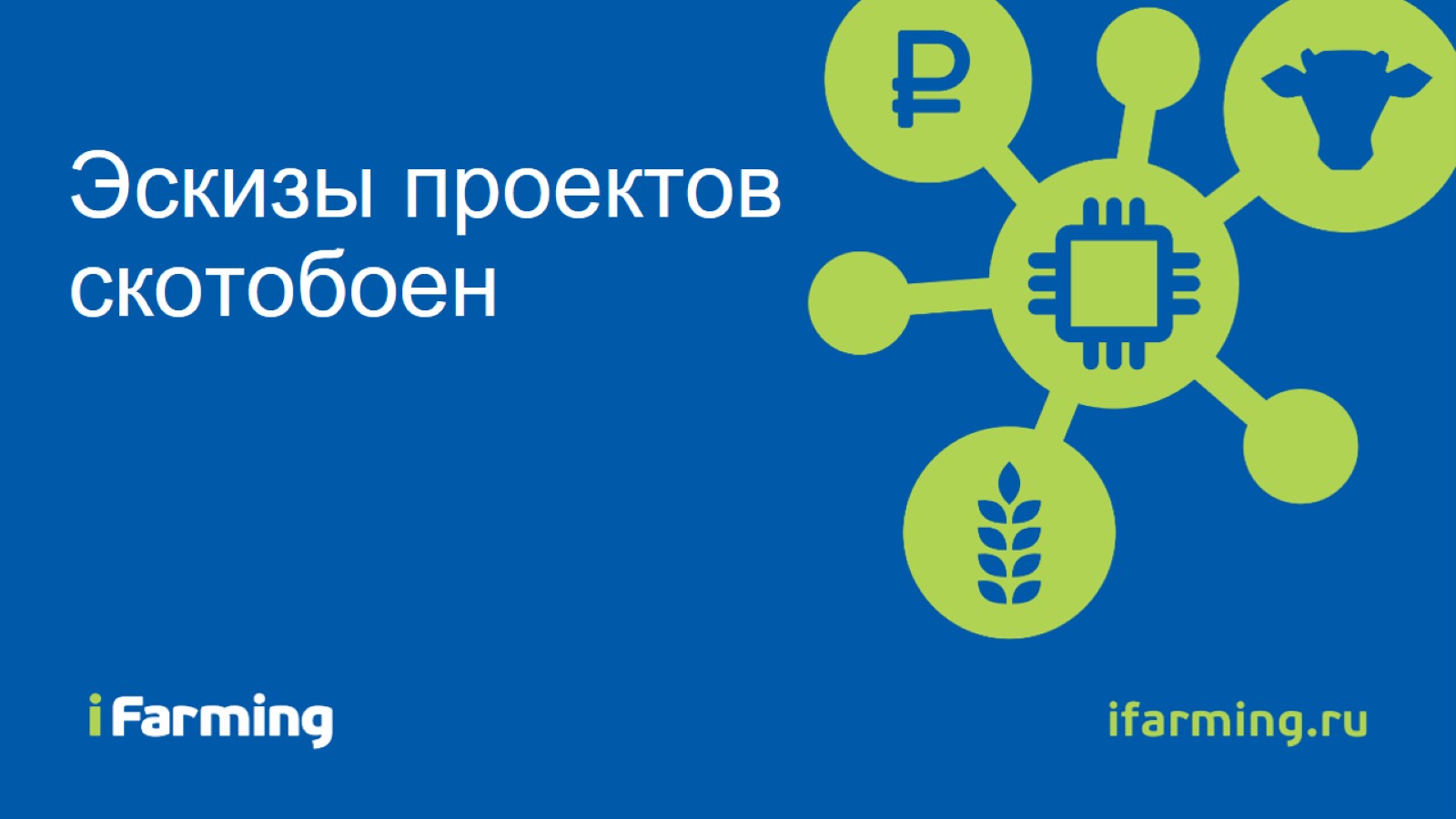 Эскизы проектов скотобоен
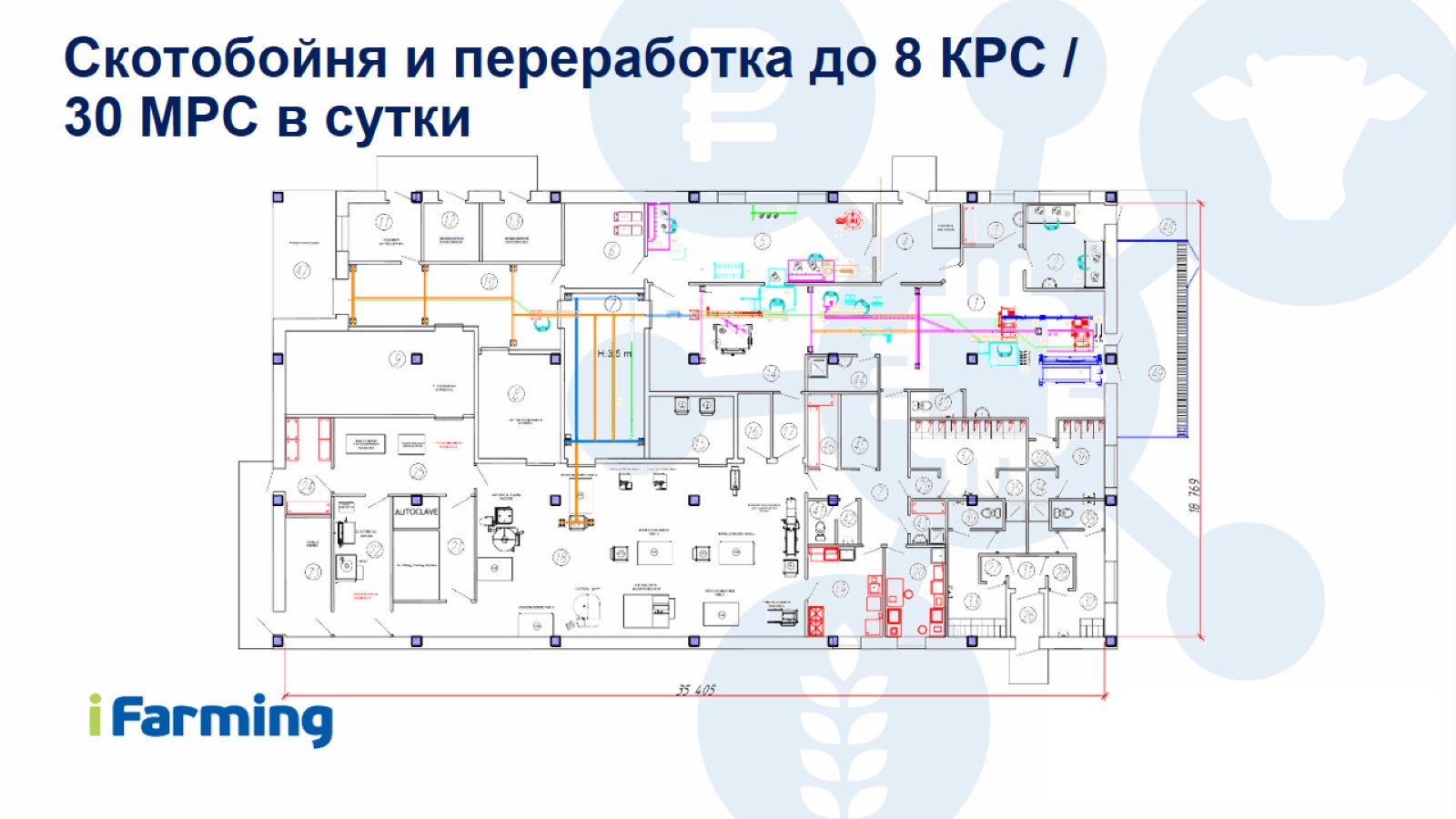 Скотобойня и переработка до 8 КРС / 30 МРС в сутки
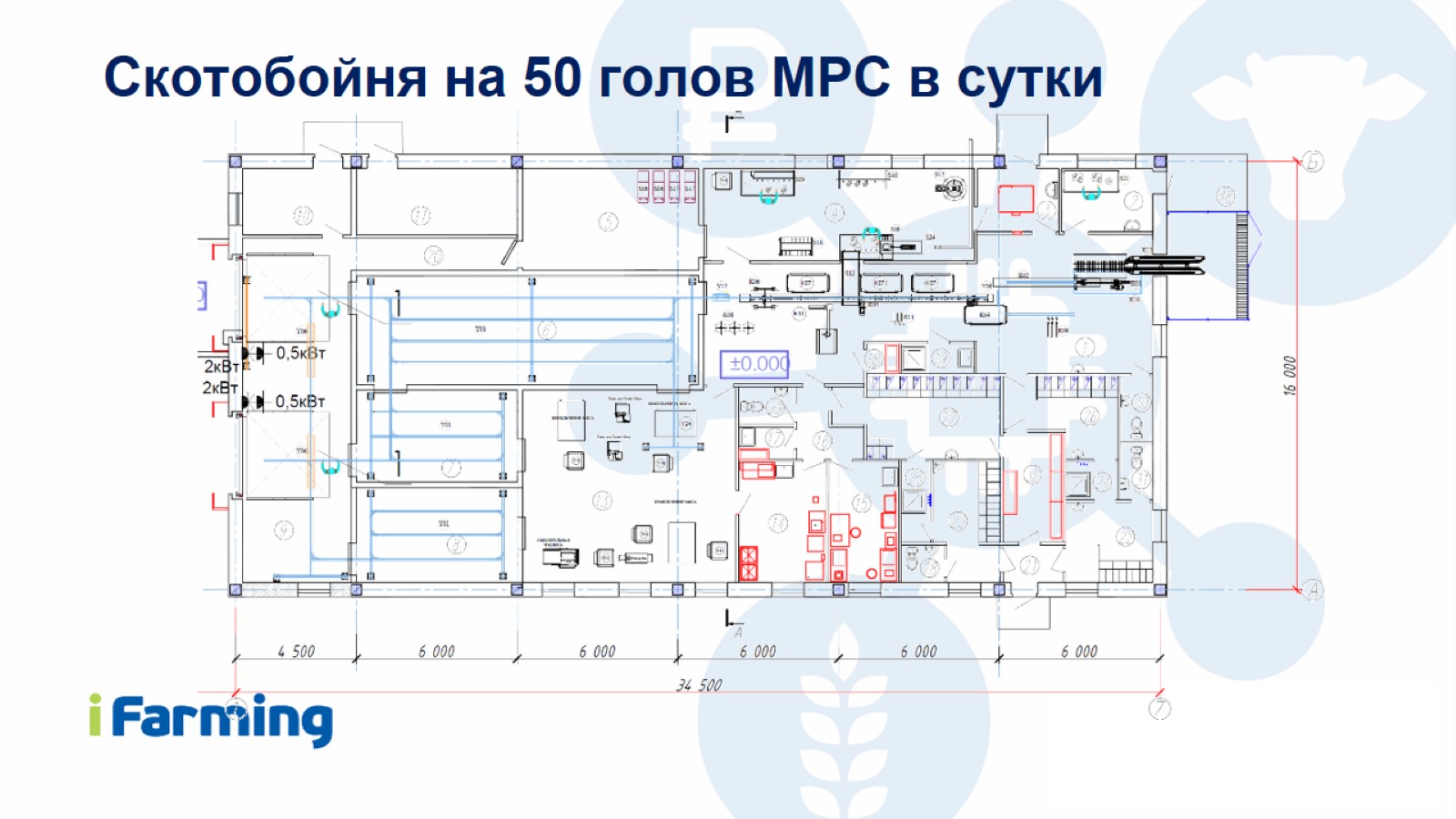 Скотобойня на 50 голов МРС в сутки
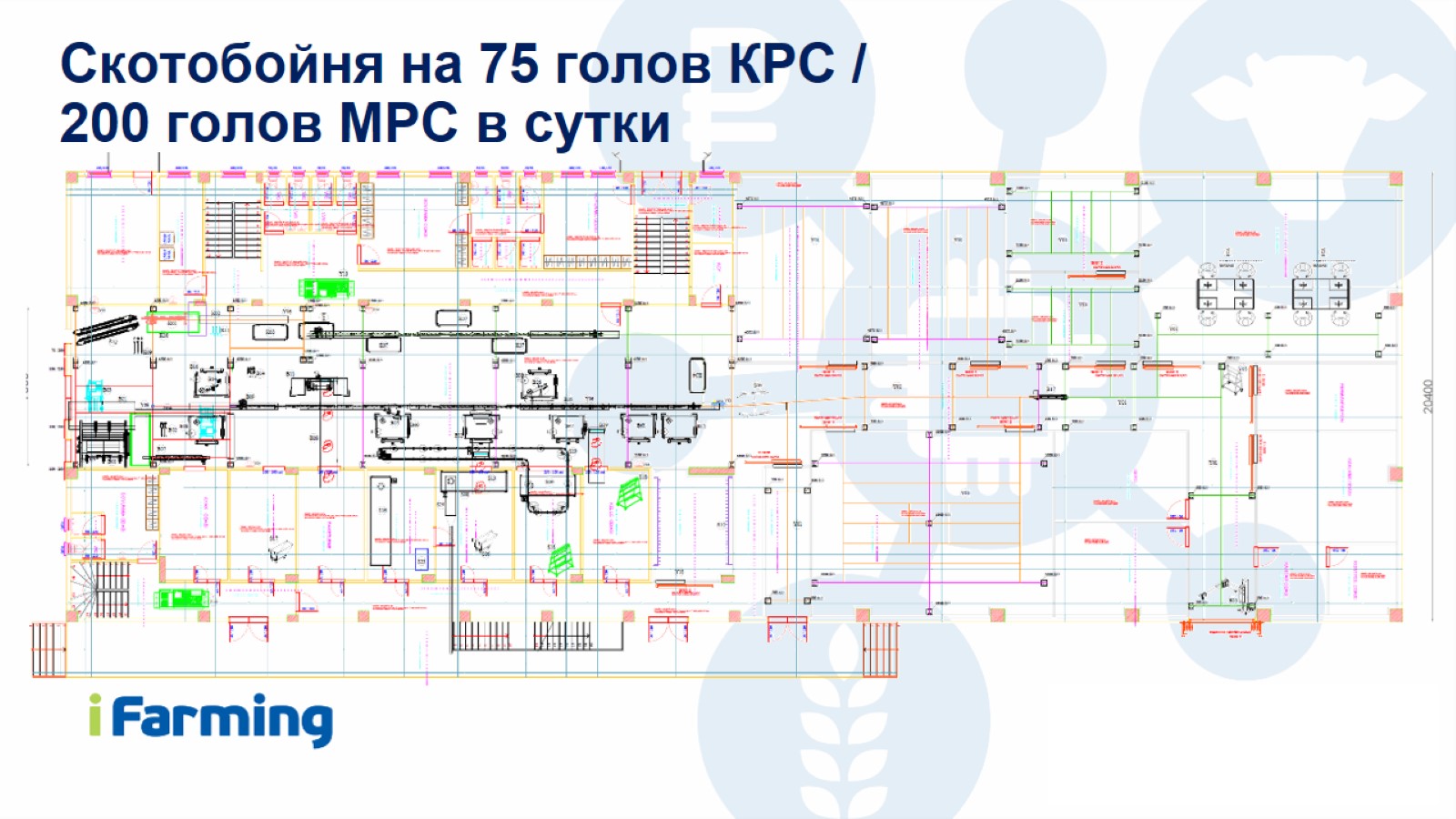 Скотобойня на 75 голов КРС / 200 голов МРС в сутки
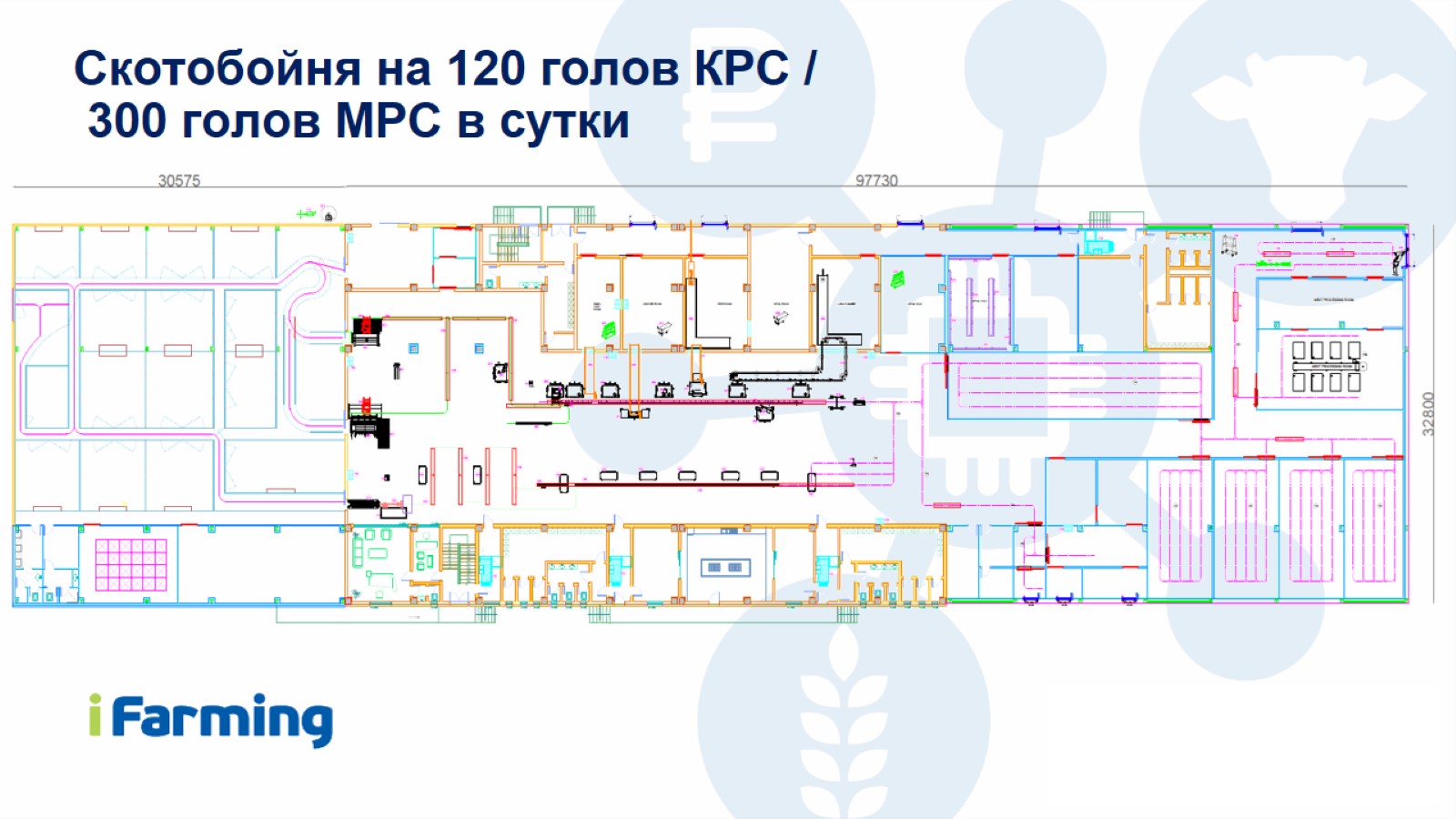 Скотобойня на 120 голов КРС / 300 голов МРС в сутки
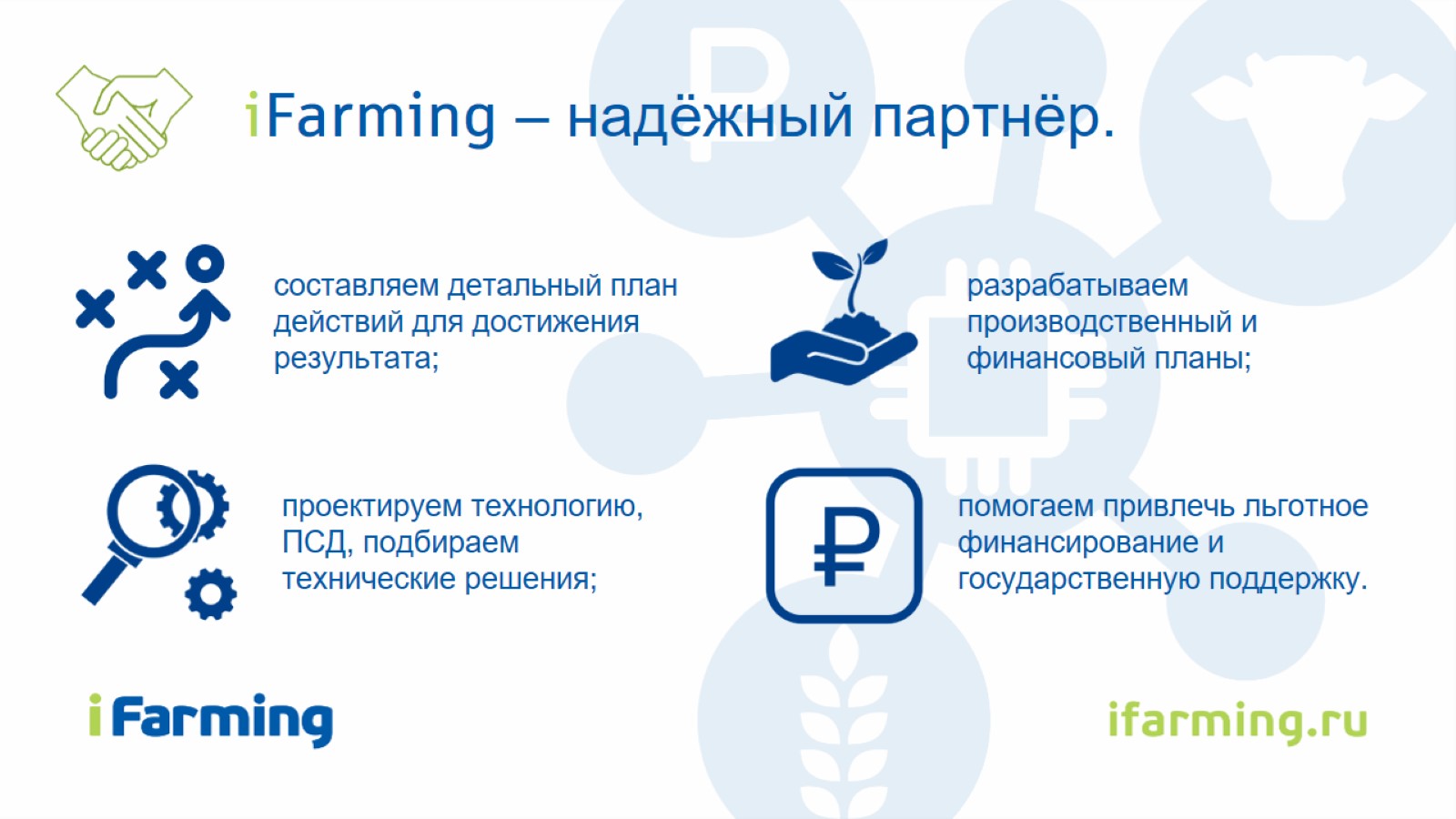 iFarming – надёжный партнёр.
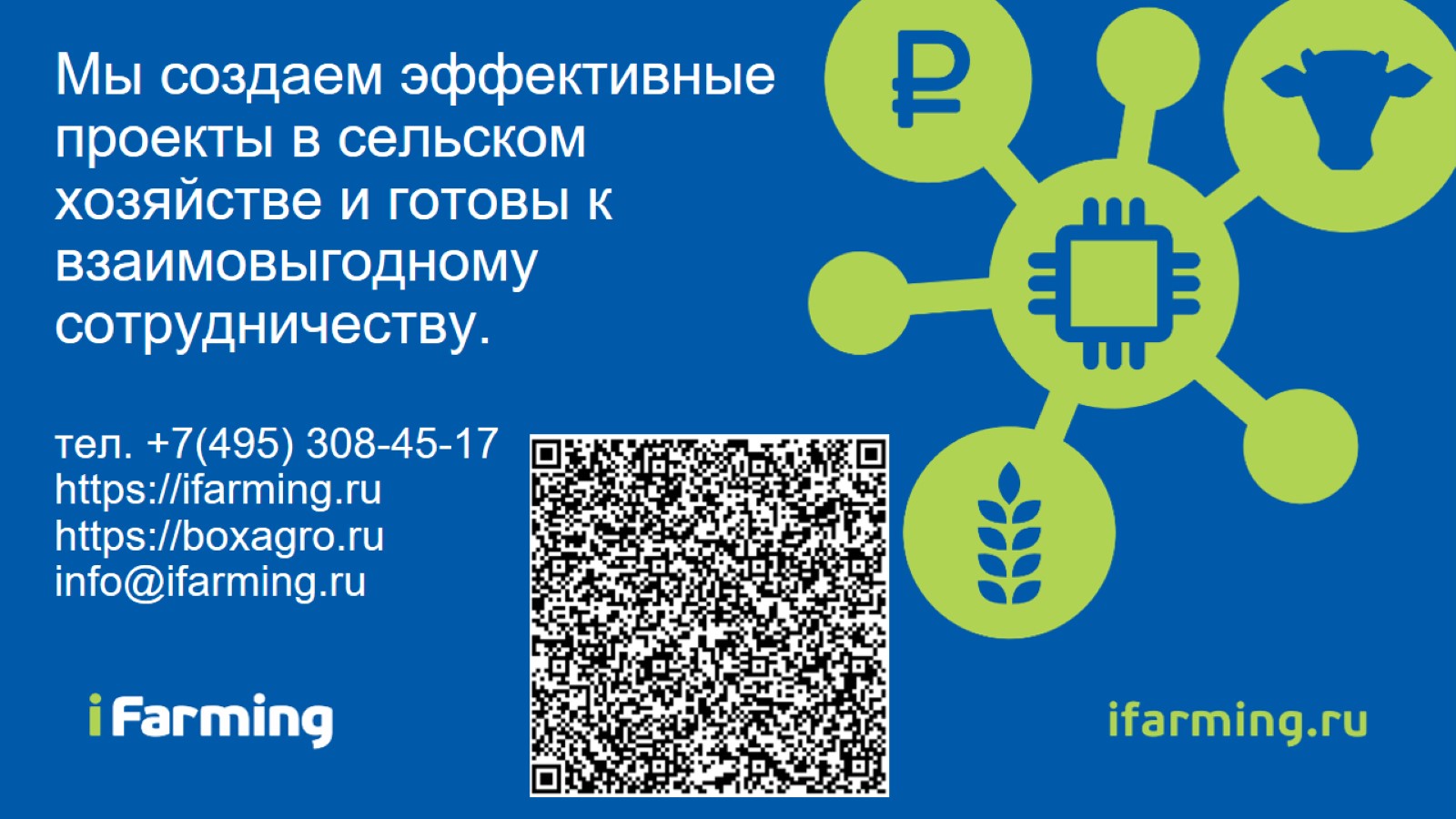 Мы создаем эффективные проекты в сельском хозяйстве и готовы к взаимовыгодному сотрудничеству.тел. +7(495) 308-45-17https://ifarming.ruhttps://boxagro.ruinfo@ifarming.ru